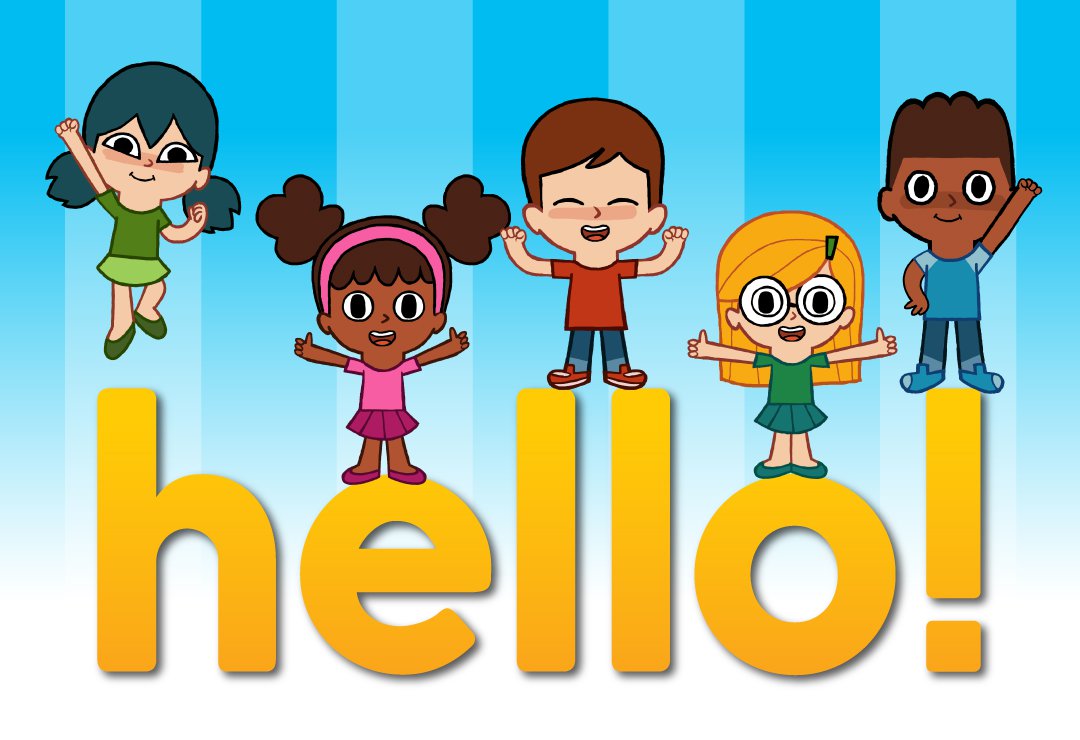 7
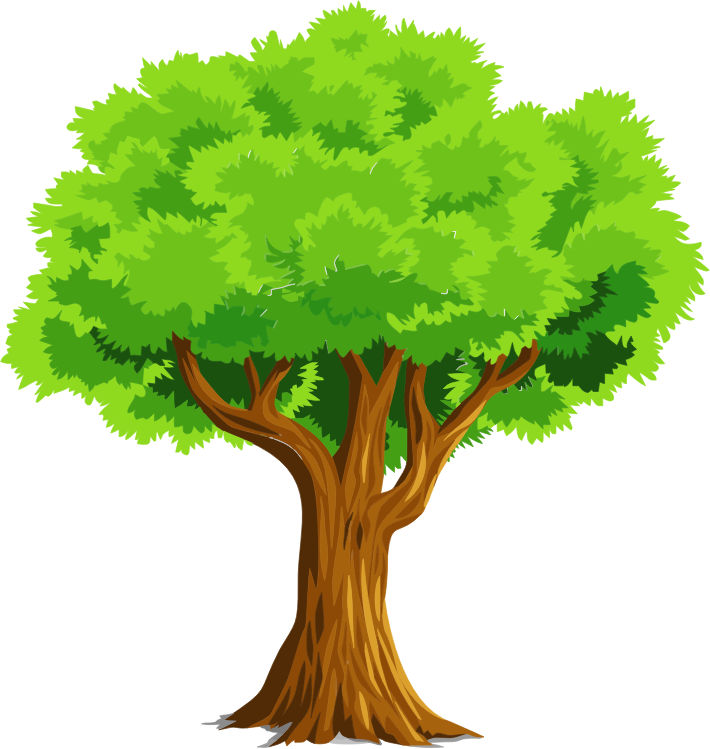 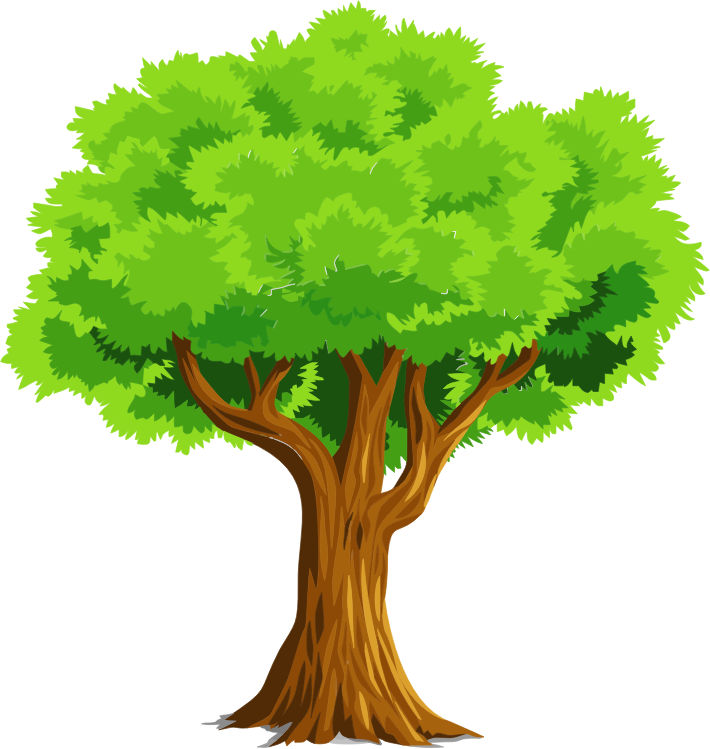 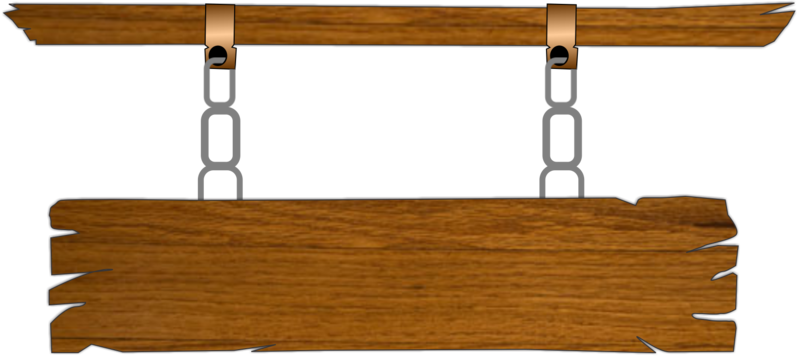 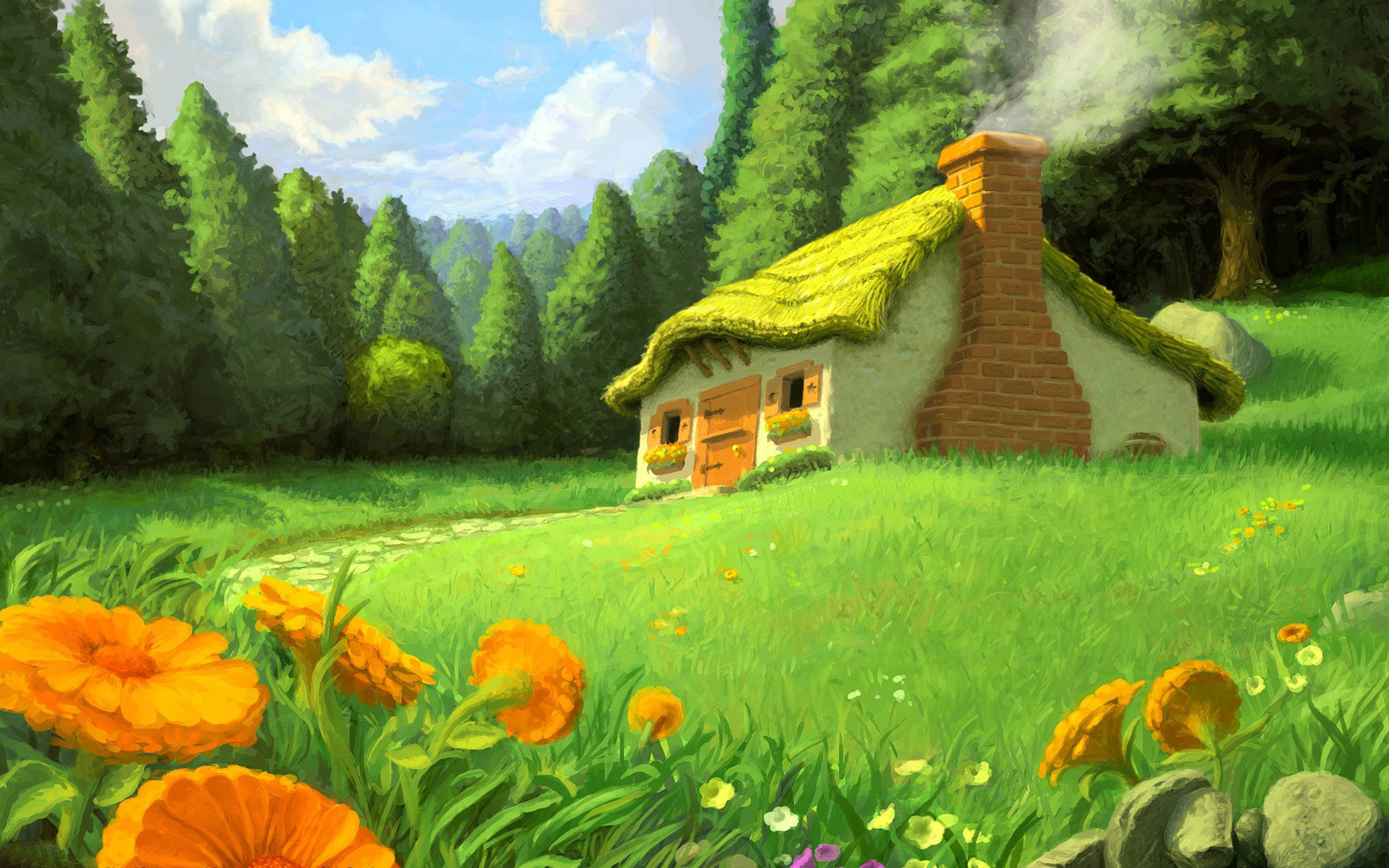 CHƠI TRỐN TÌM 
CÙNG BẠCH TUYẾT VÀ 7 CHÚ LÙN
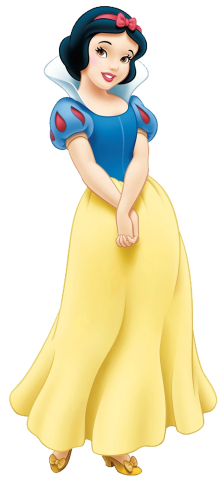 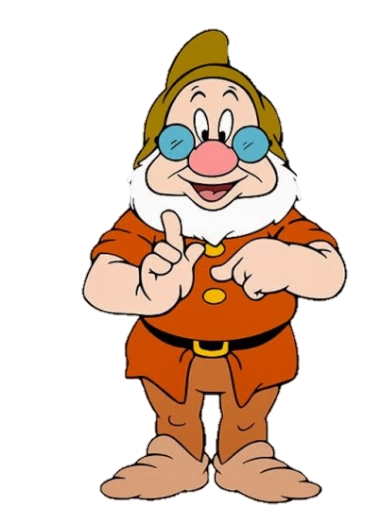 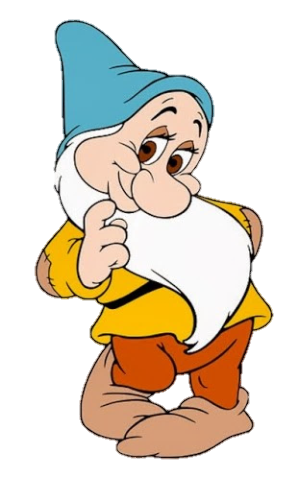 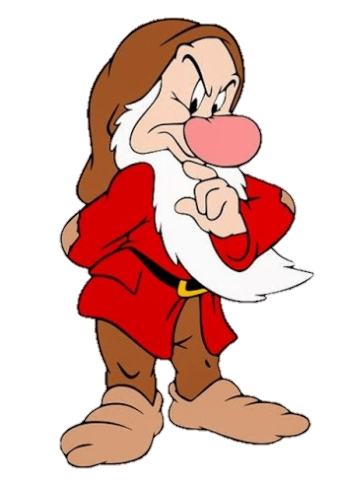 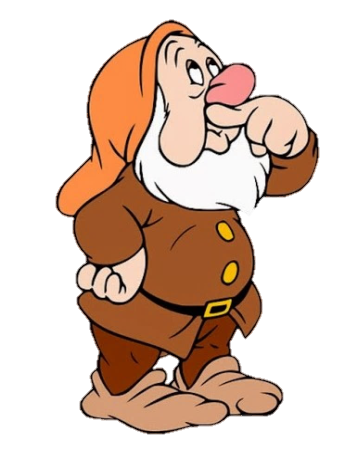 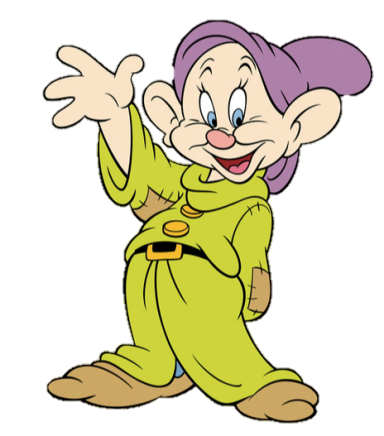 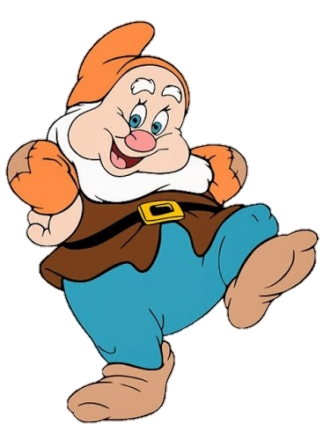 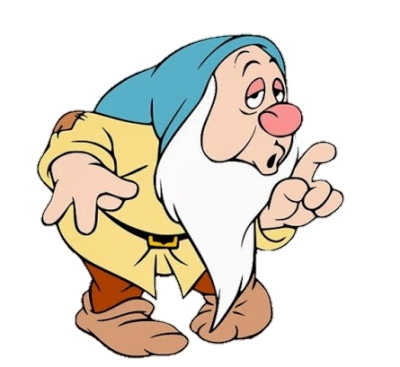 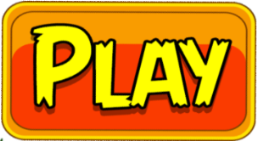 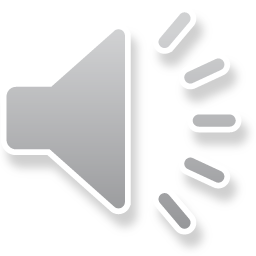 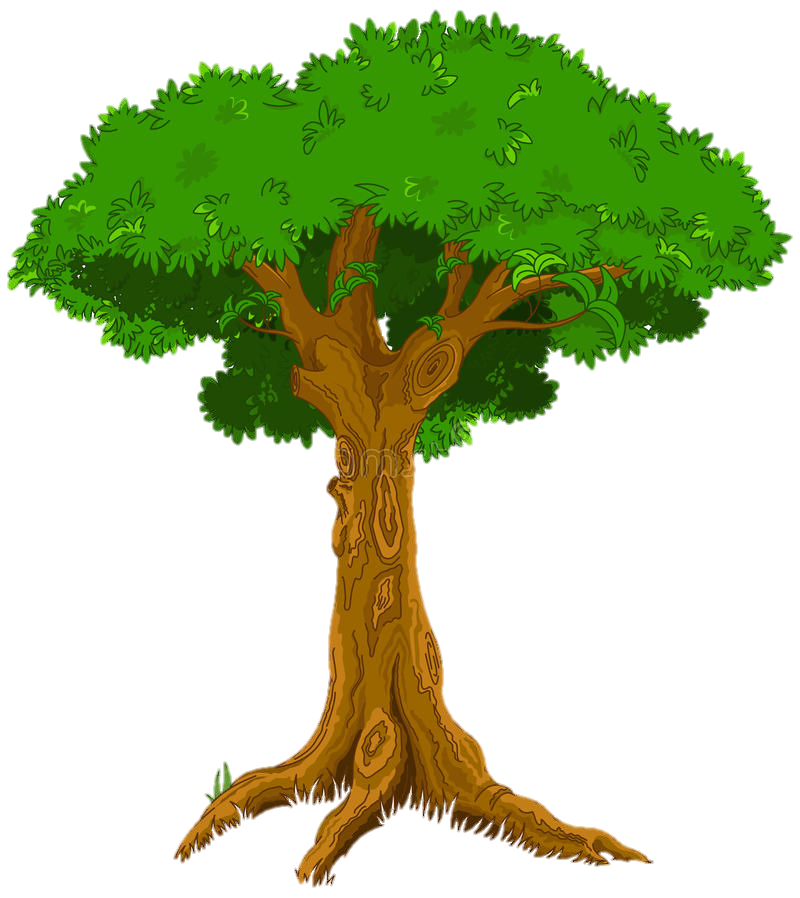 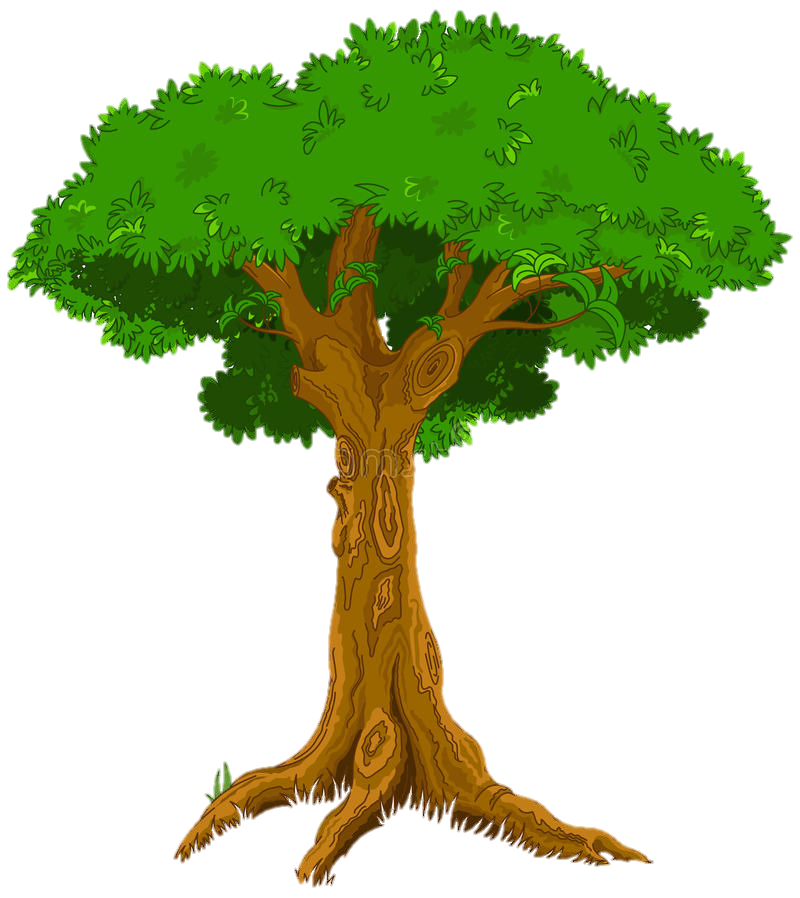 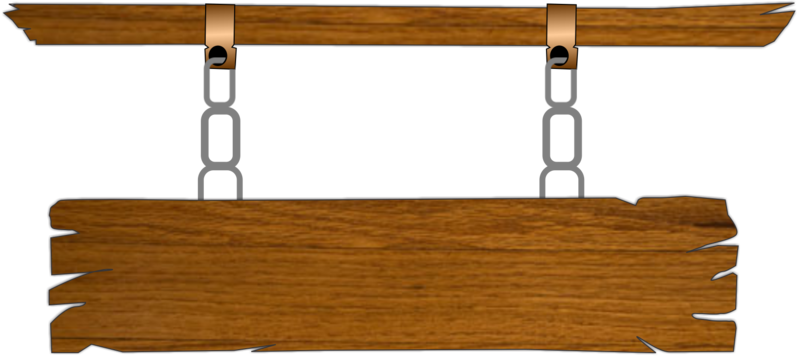 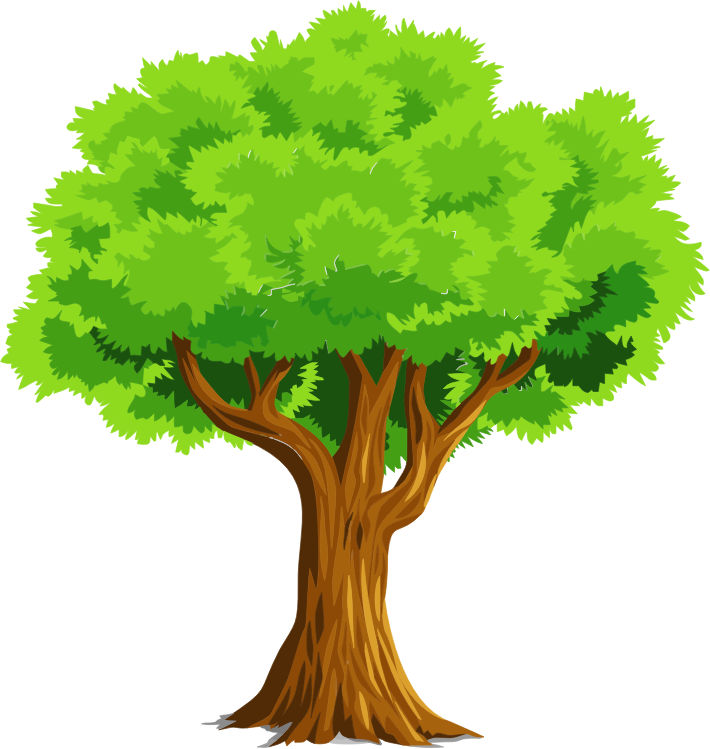 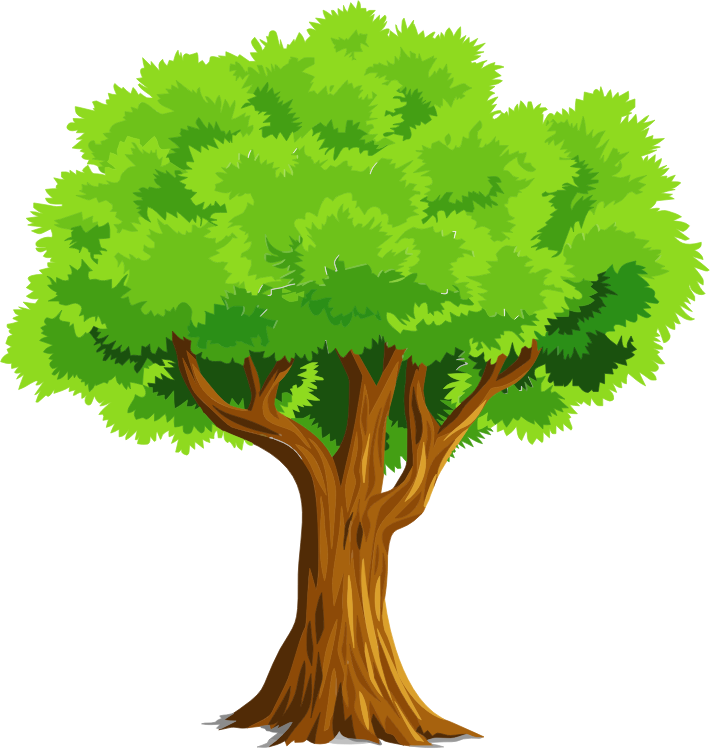 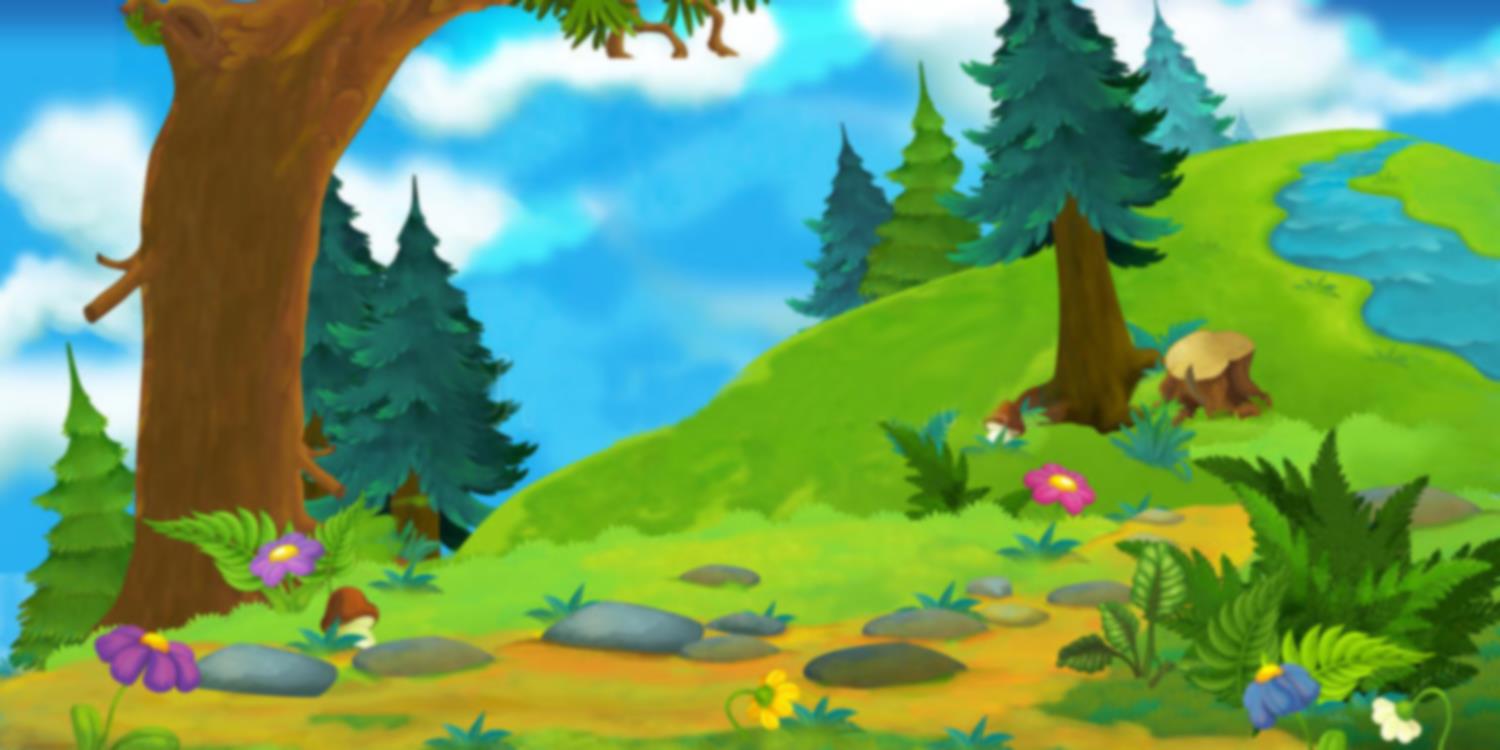 Hết giờ
1
0
3
2
5
4
Điền vào chỗ chấm:
 ng…. hàng
.
A. oăm
B. oap
C. oam
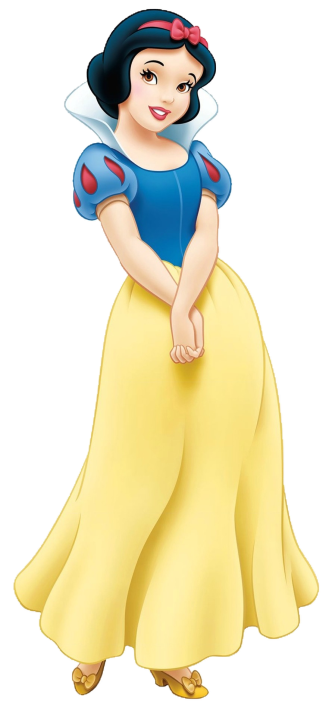 ĐÚNG RỒI
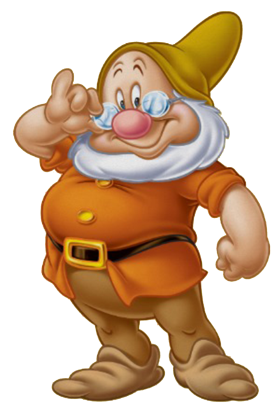 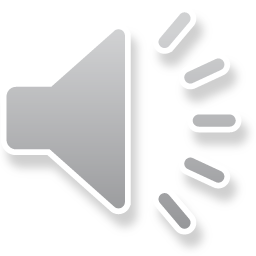 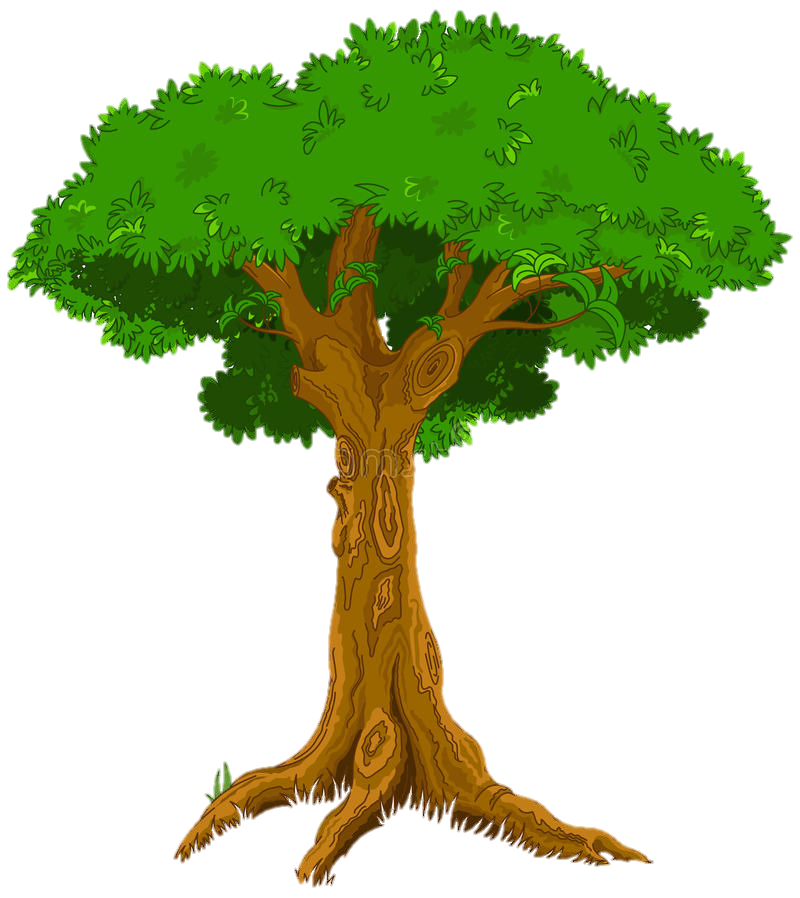 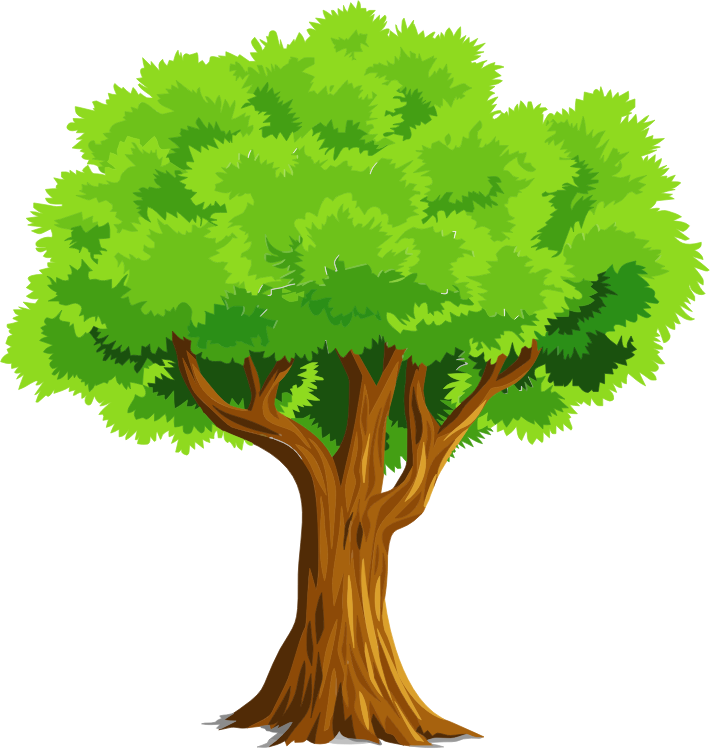 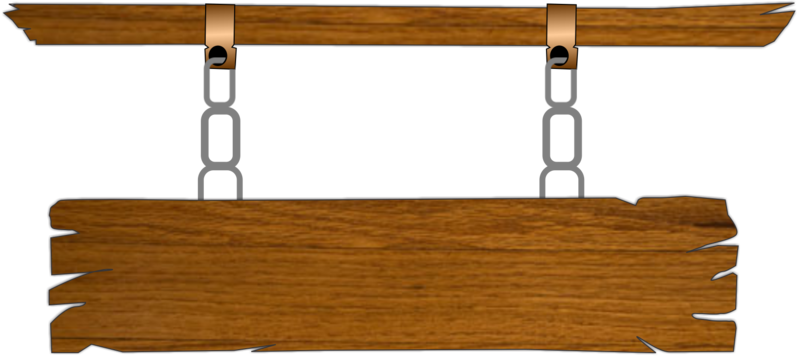 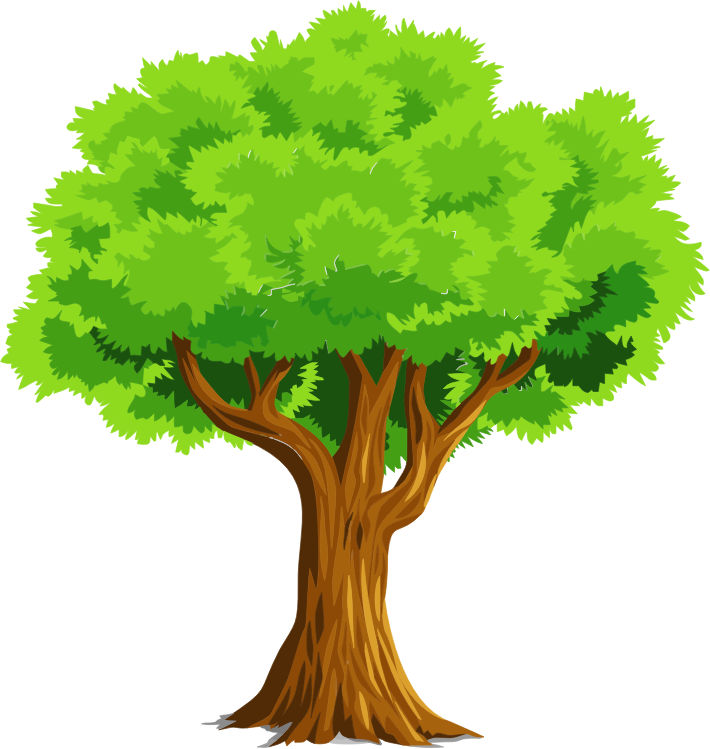 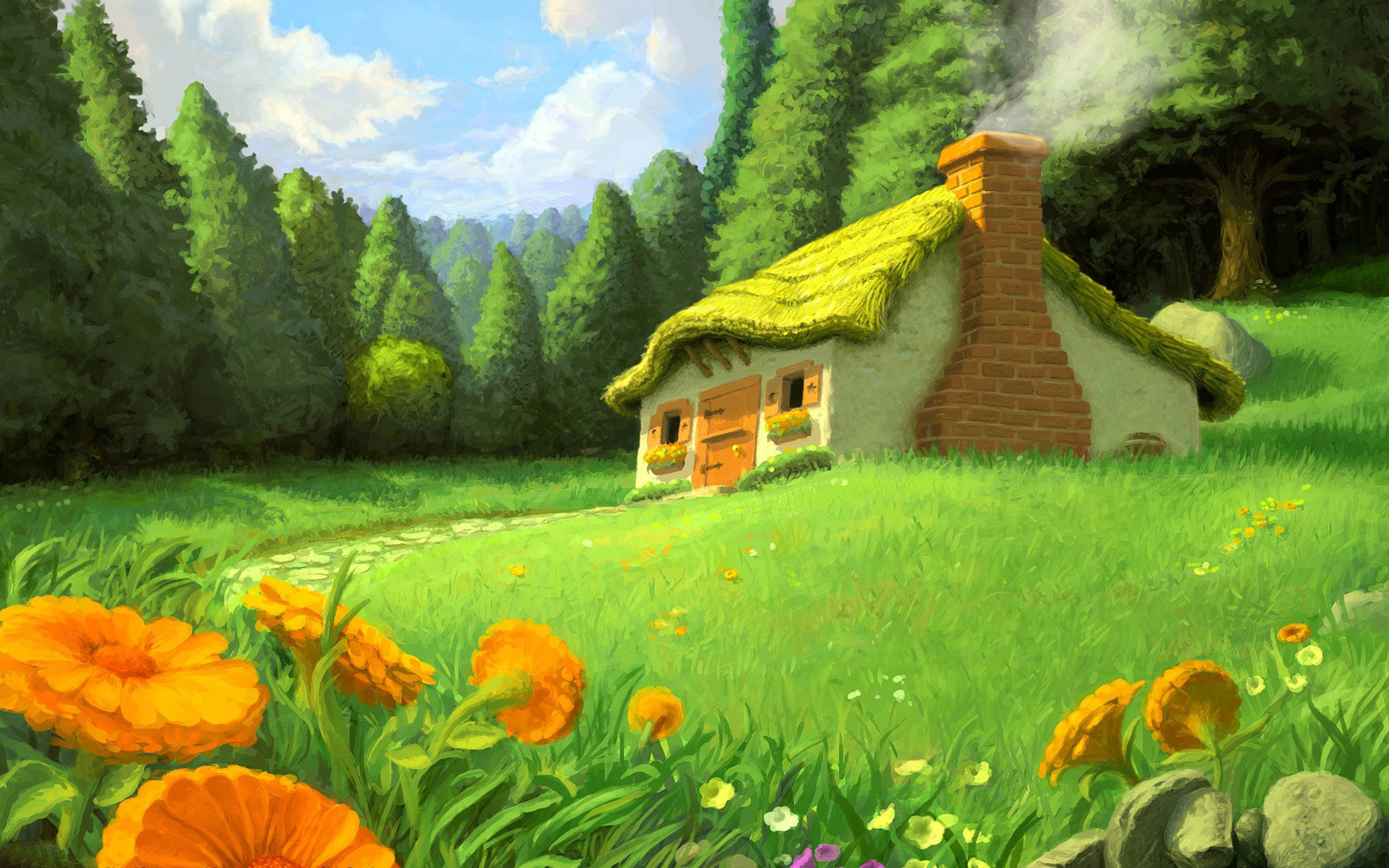 Hết giờ
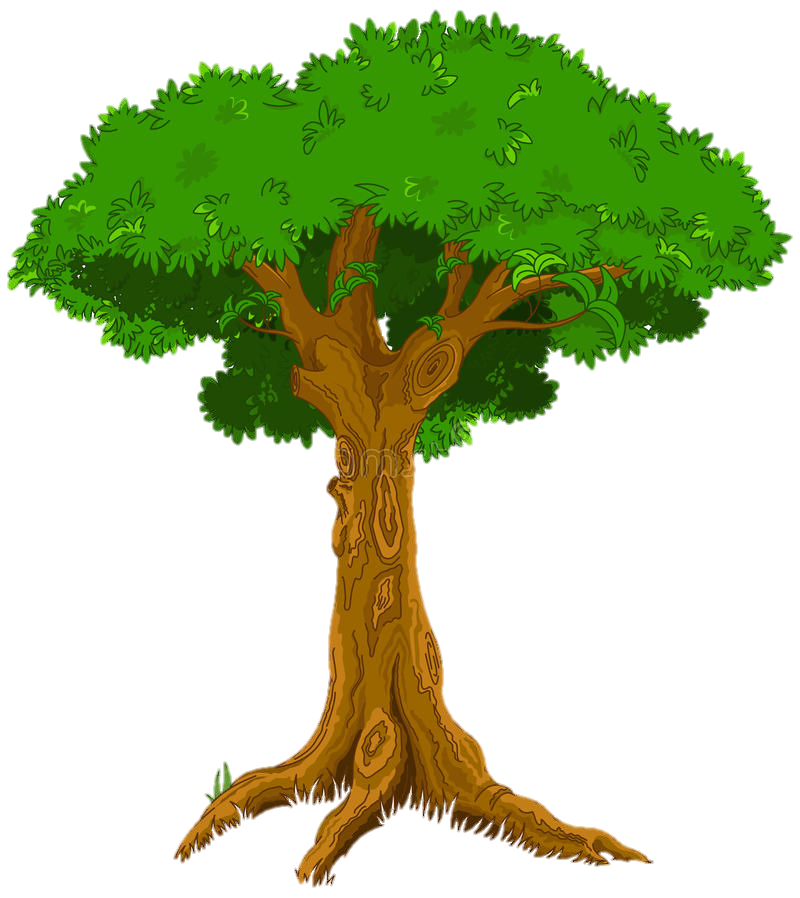 1
0
3
2
5
4
Điền vào chỗ chấm:
Bà phù thủy có cái mũi ….
C. xoàm
A. quằm
B. khoằm
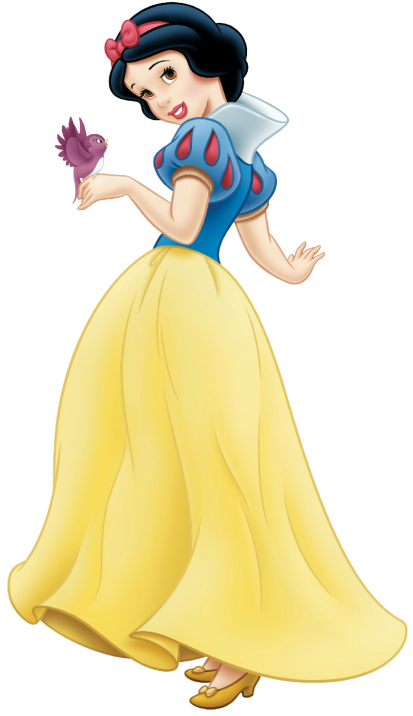 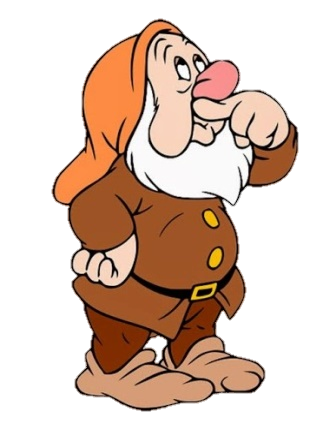 ĐÚNG RỒI
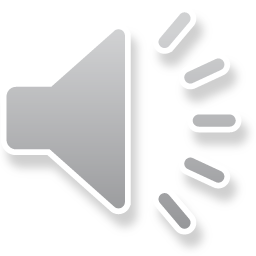 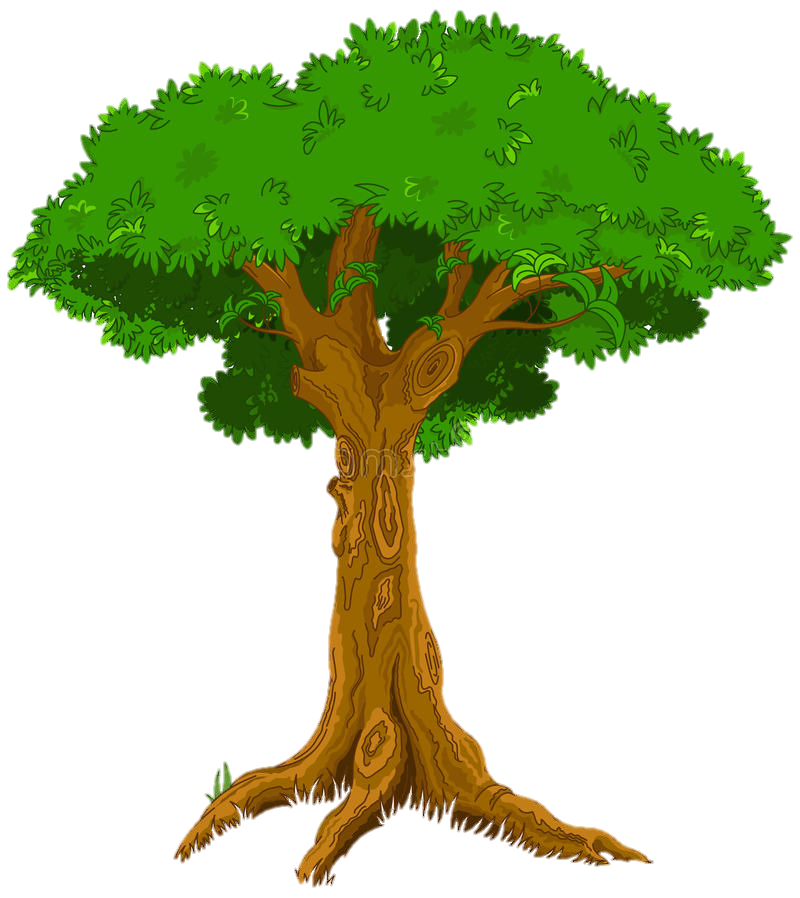 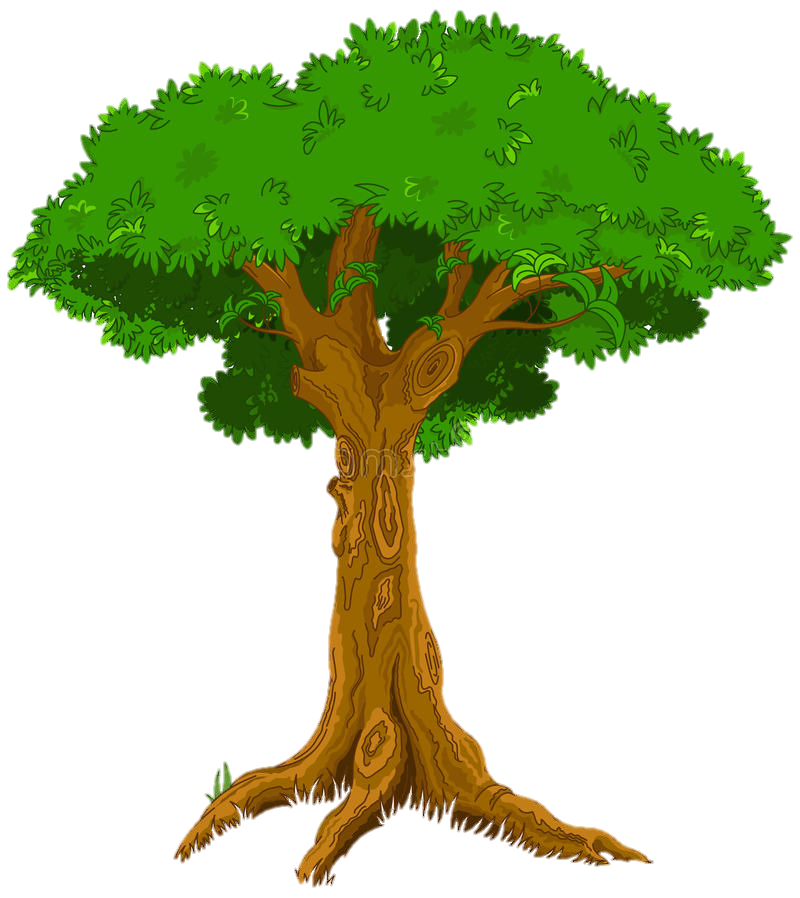 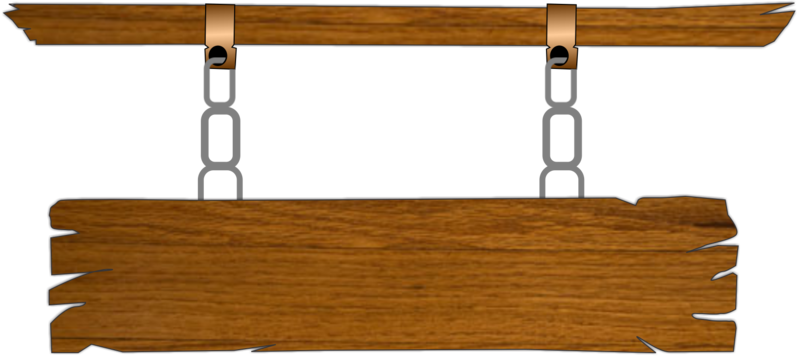 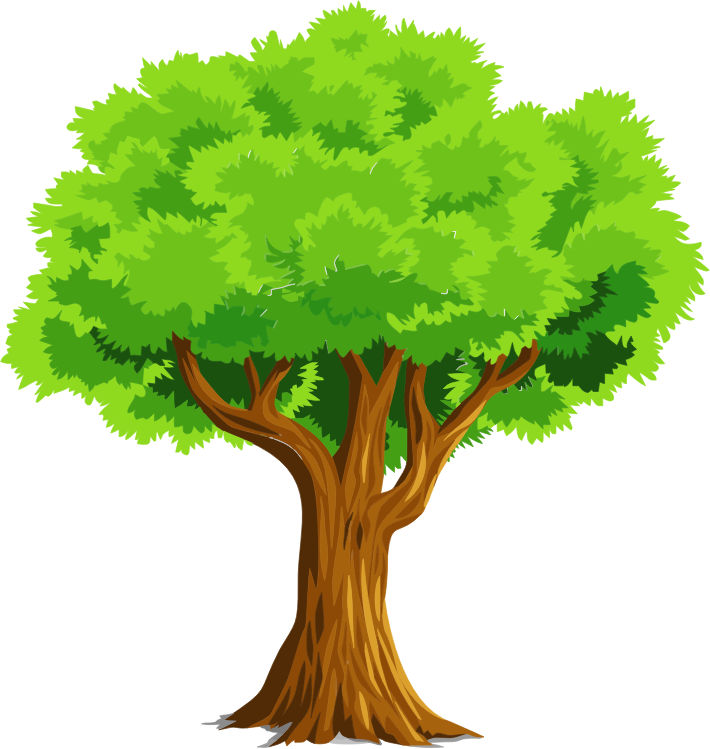 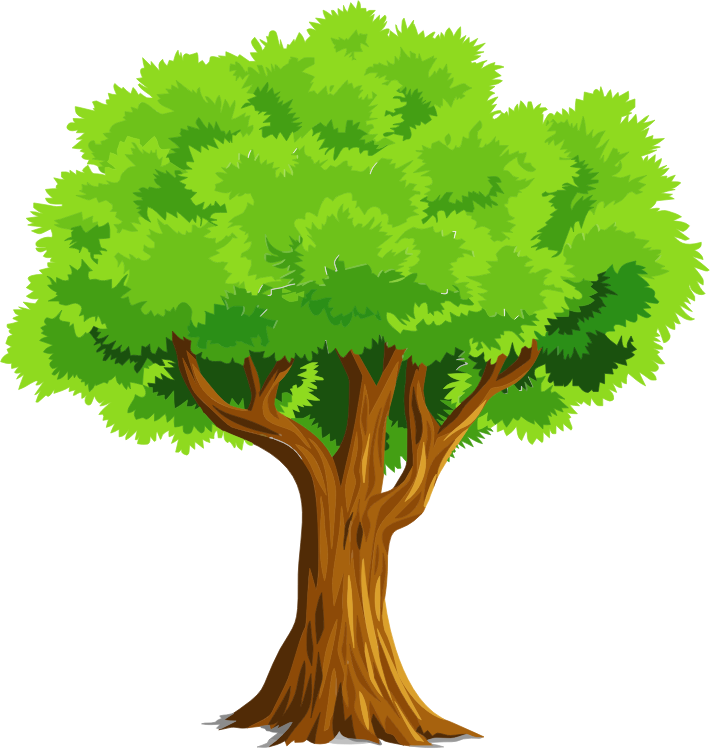 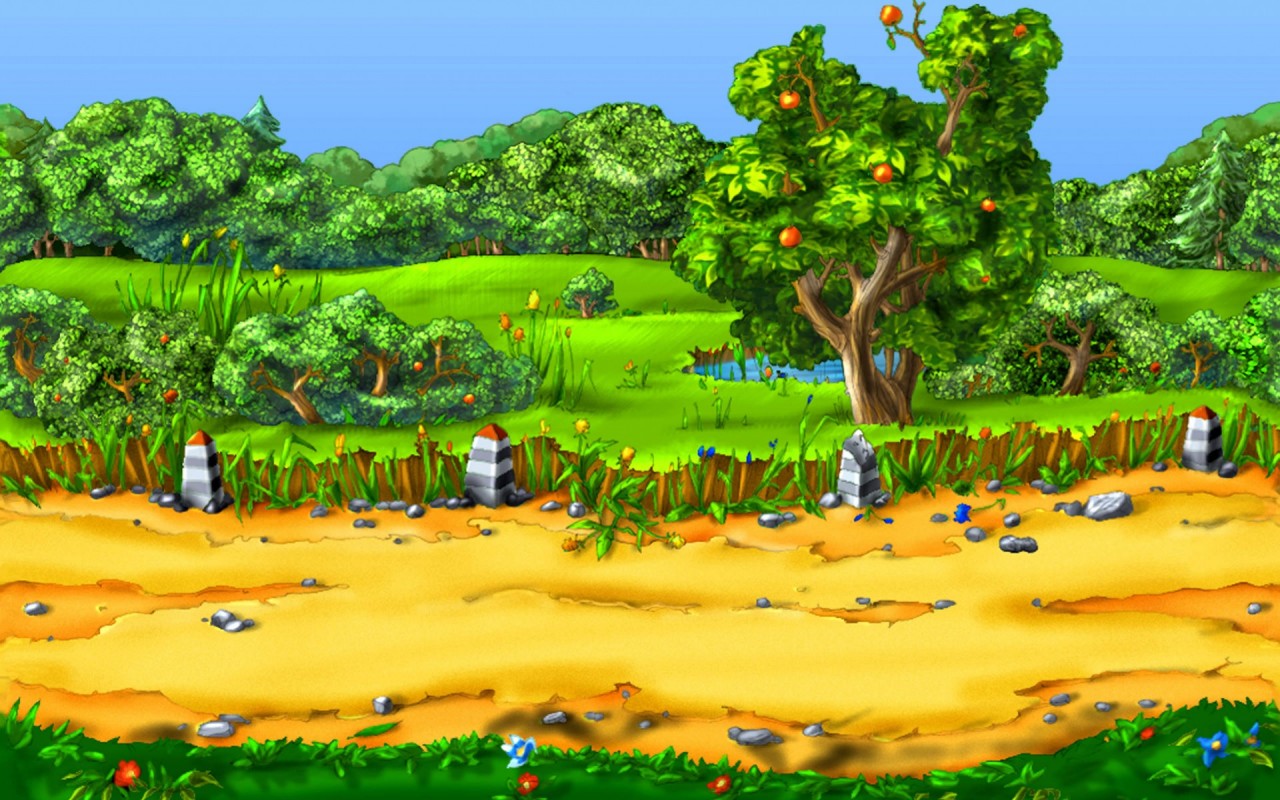 1
0
3
2
5
Hết giờ
4
Từ nào viết đúng chính tả?
A. sâu hoắm
C. sâu hoám
B. xâu hoắm
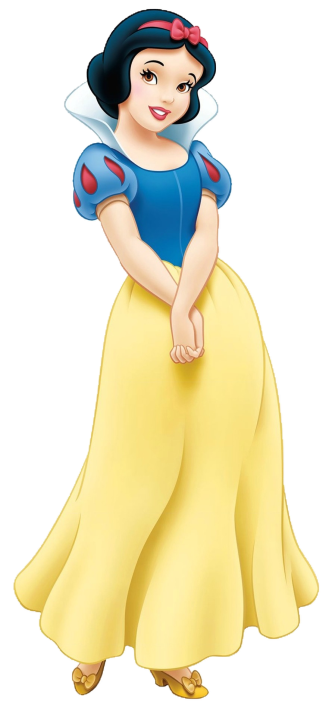 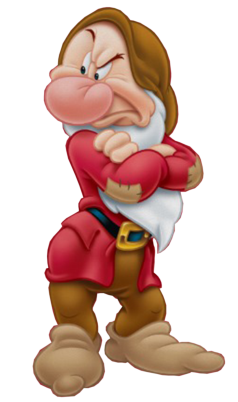 ĐÚNG RỒI
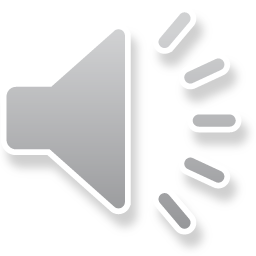 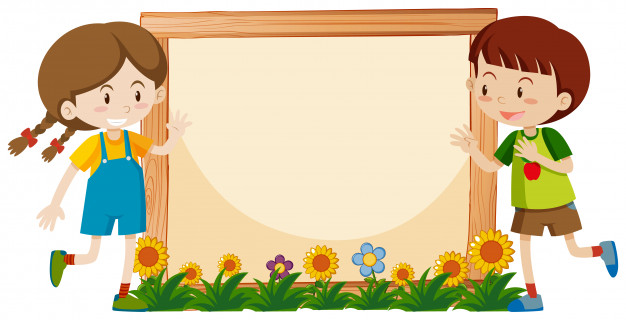 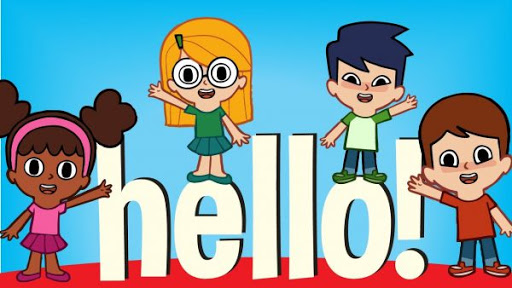 Bài 103:
oang oac
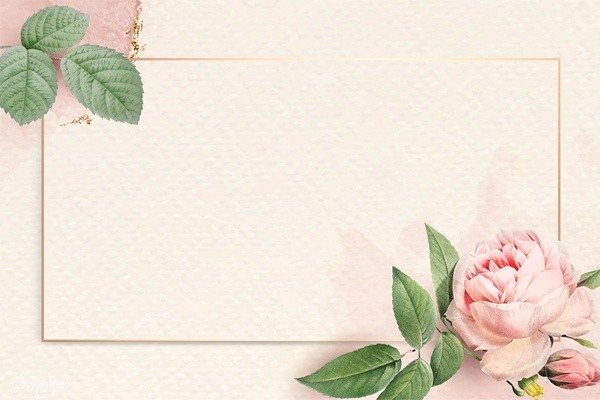 Khám phá
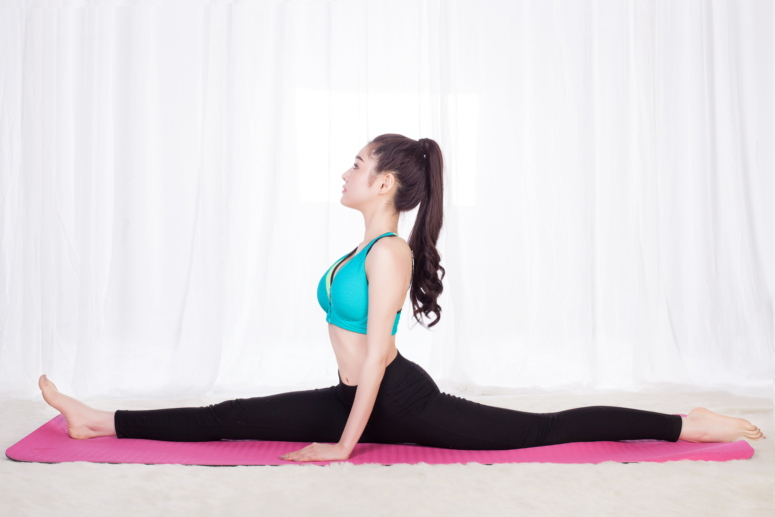 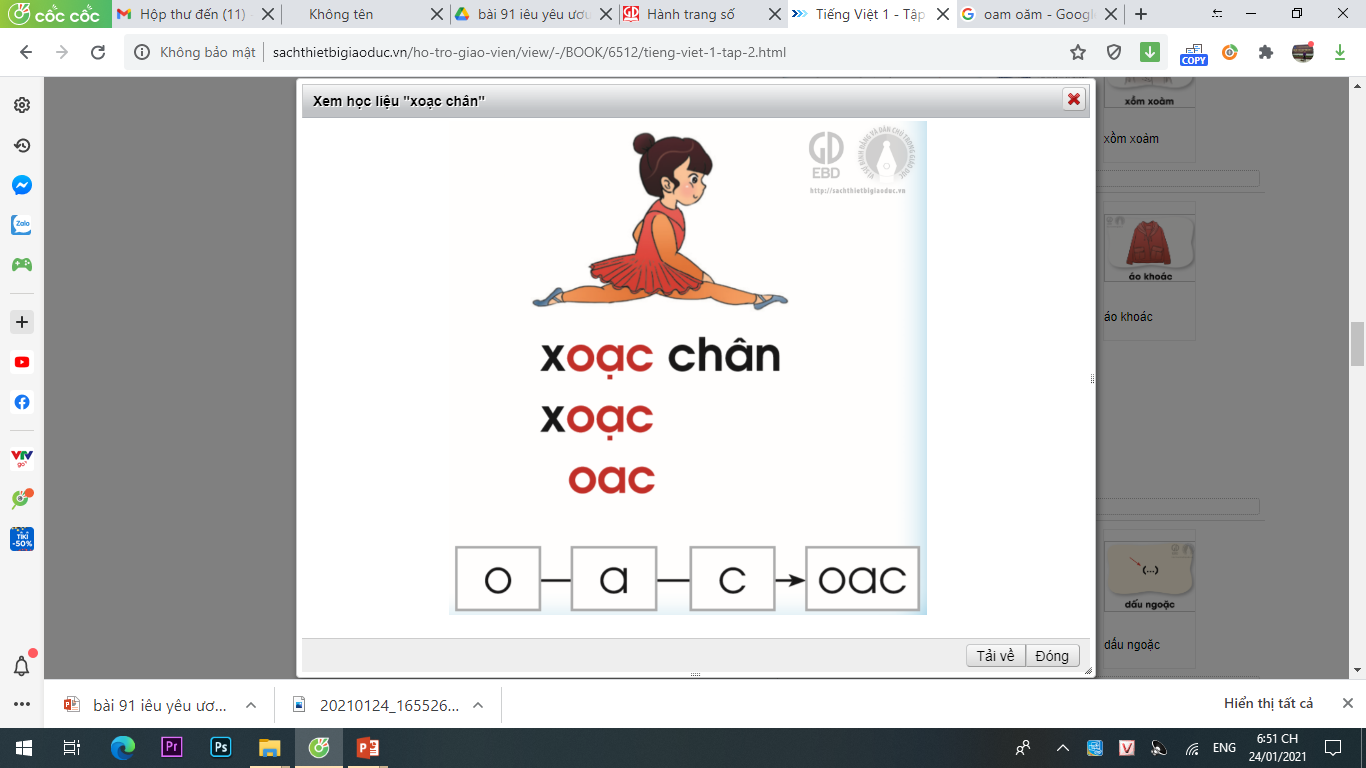 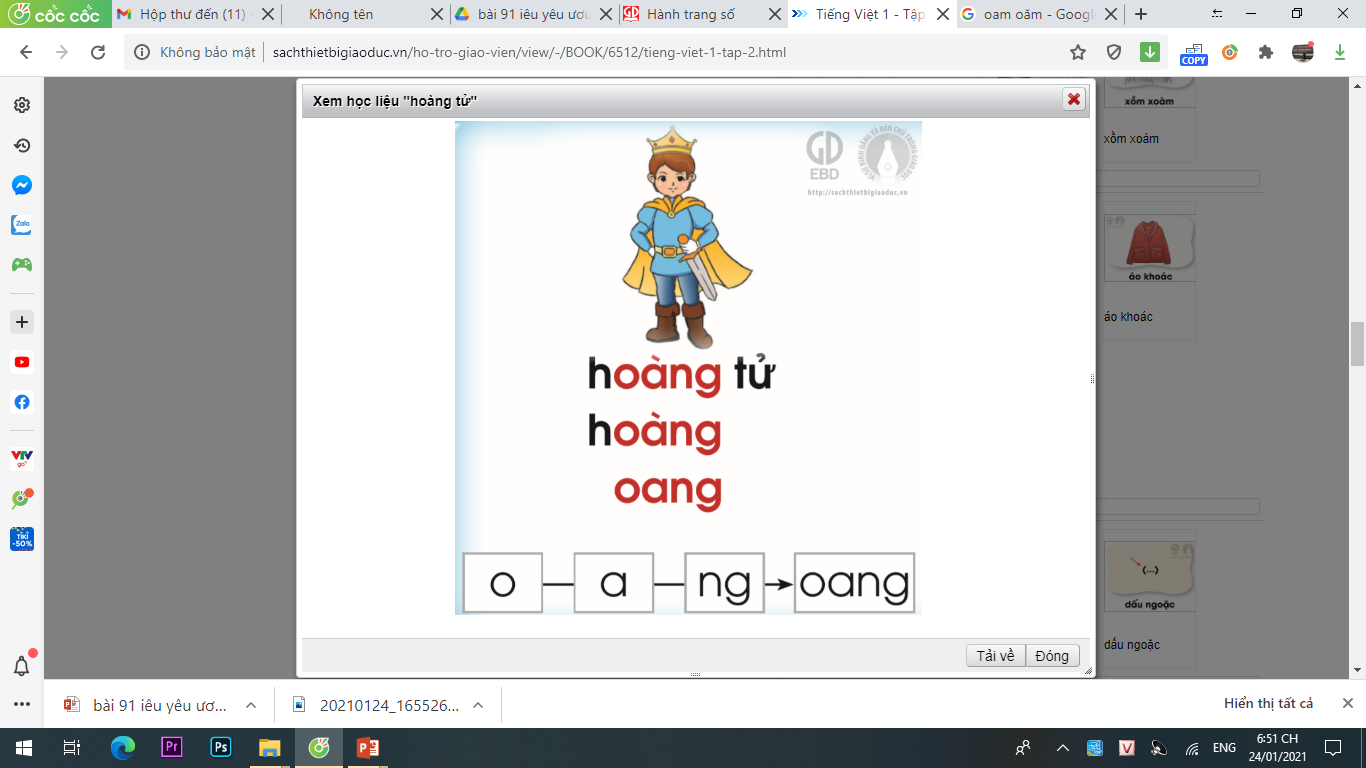 hoàng tử
xoạc chân
hoàng
xoạc
ng
oang
oang
a
o
oac
o
a
c
oac
o
o
a
a
oang
oac
ng
c
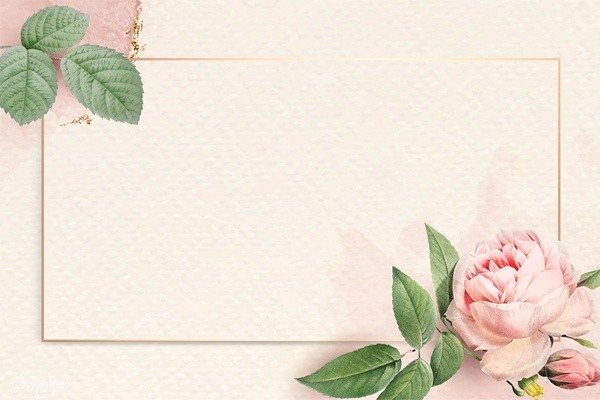 Đọc từ 
ứng dụng
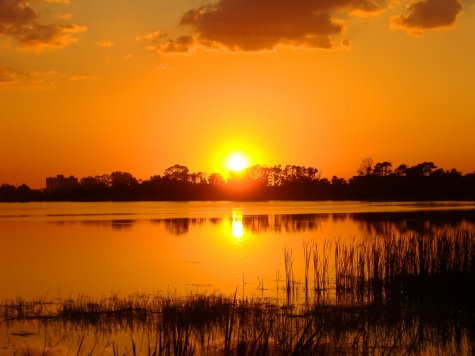 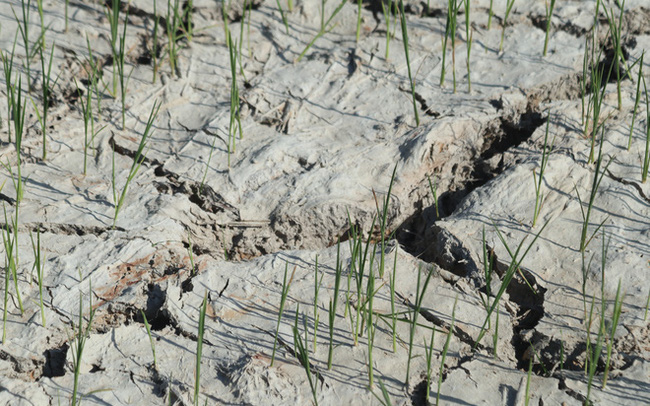 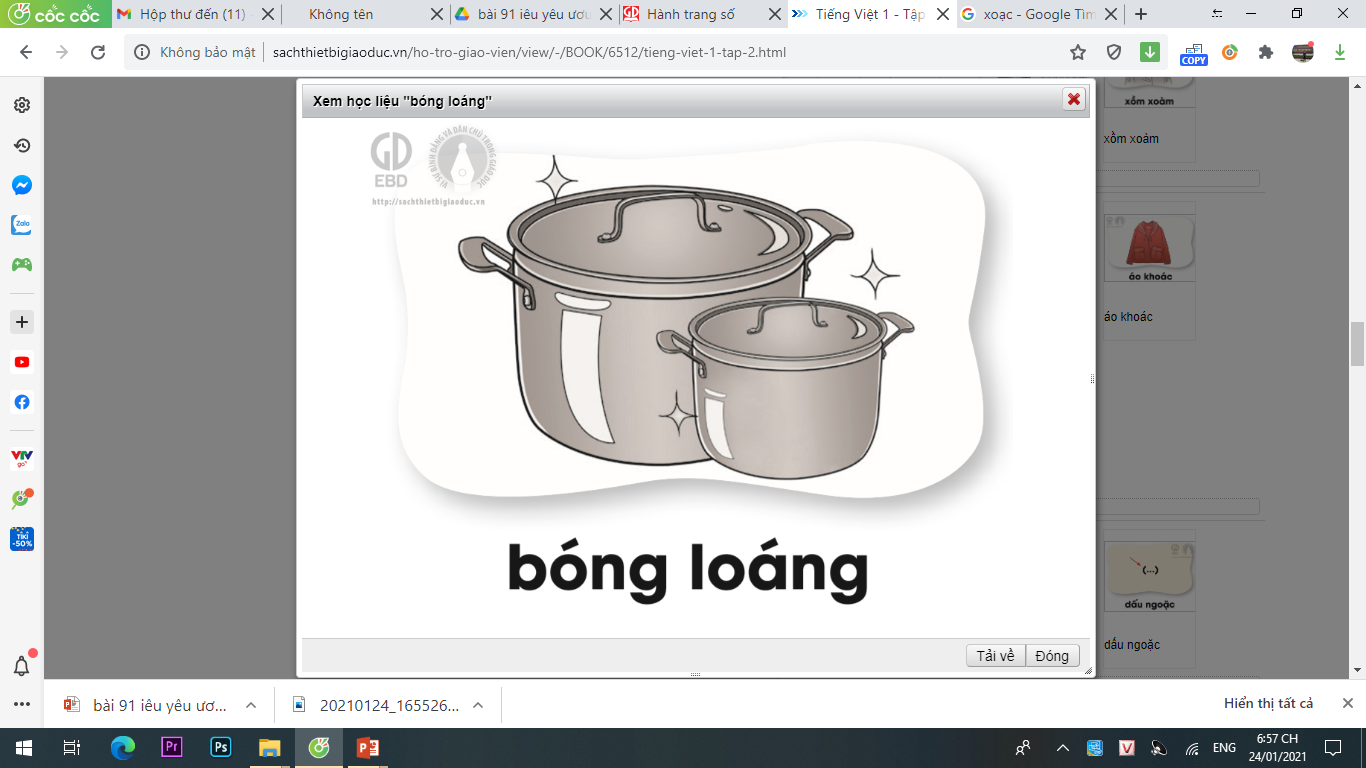 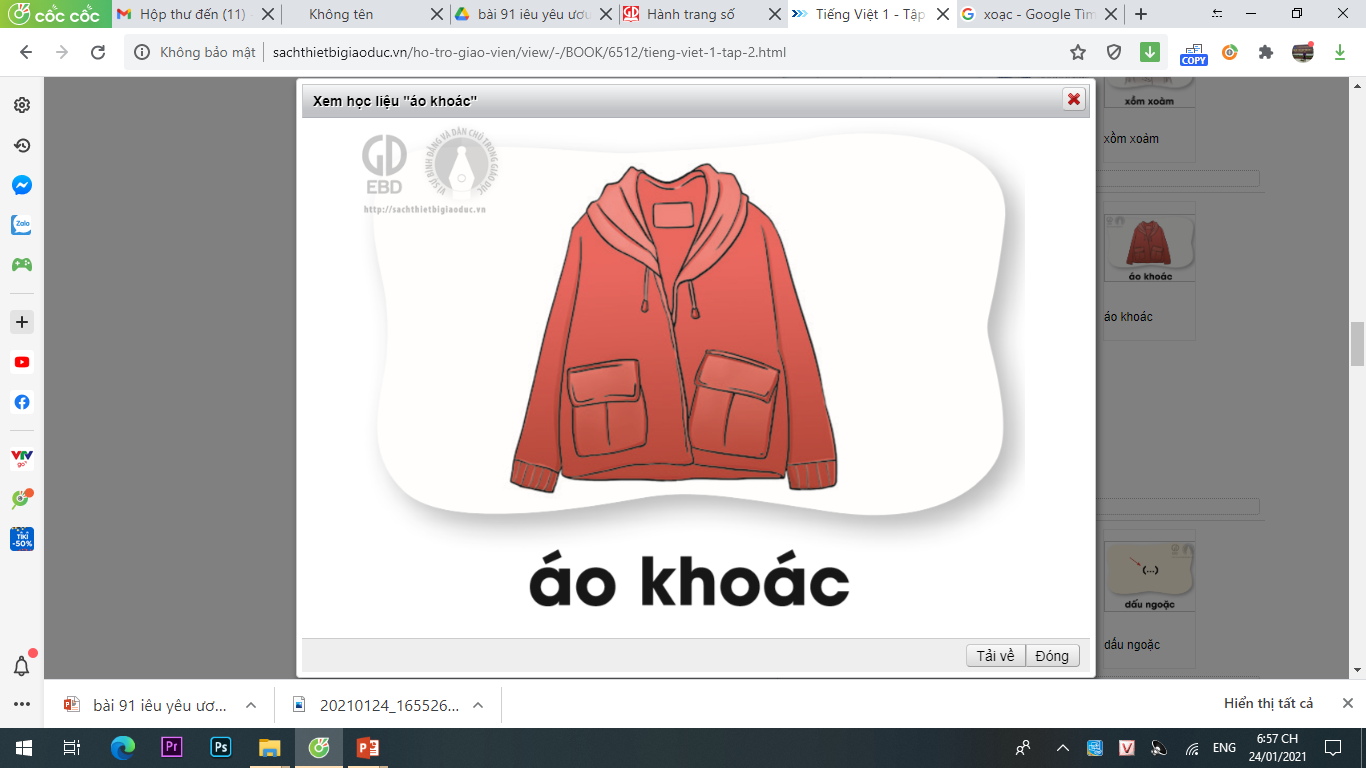 bóng loáng
áo khoác
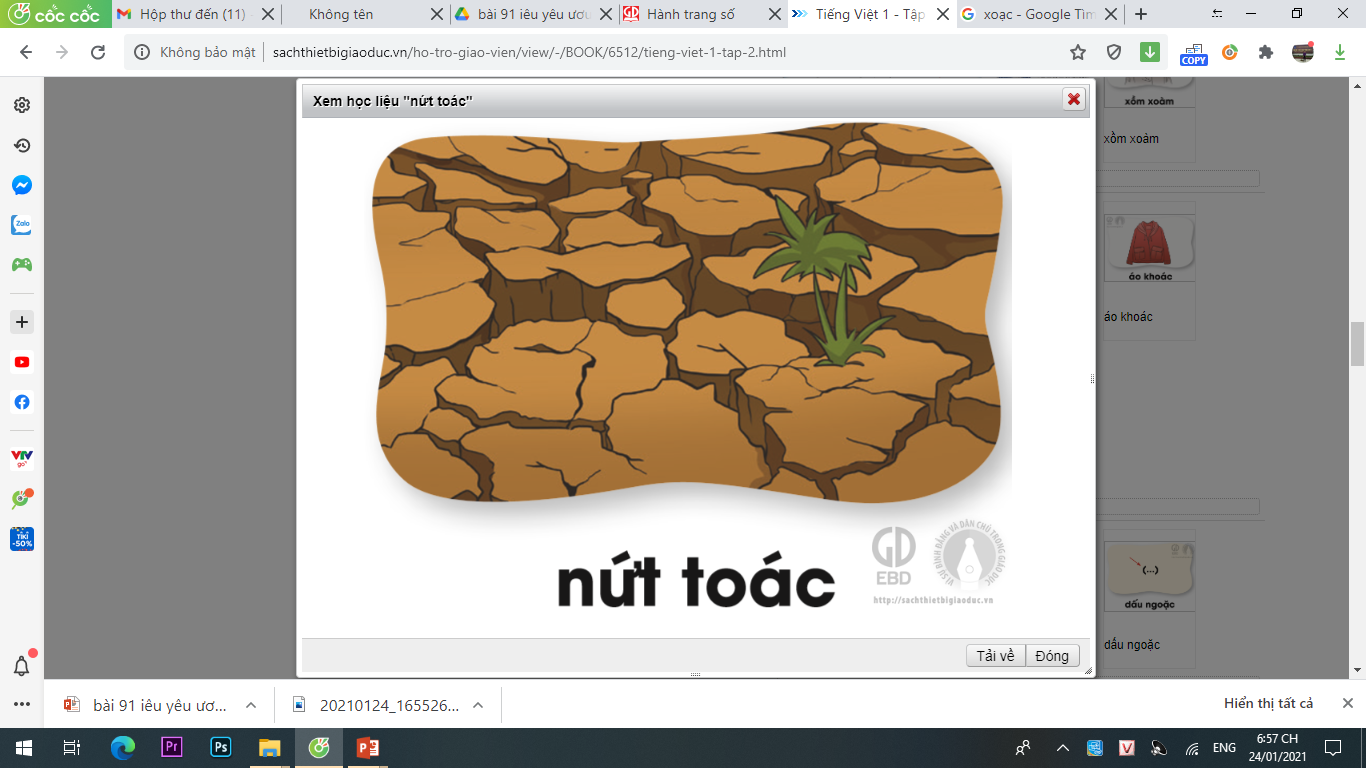 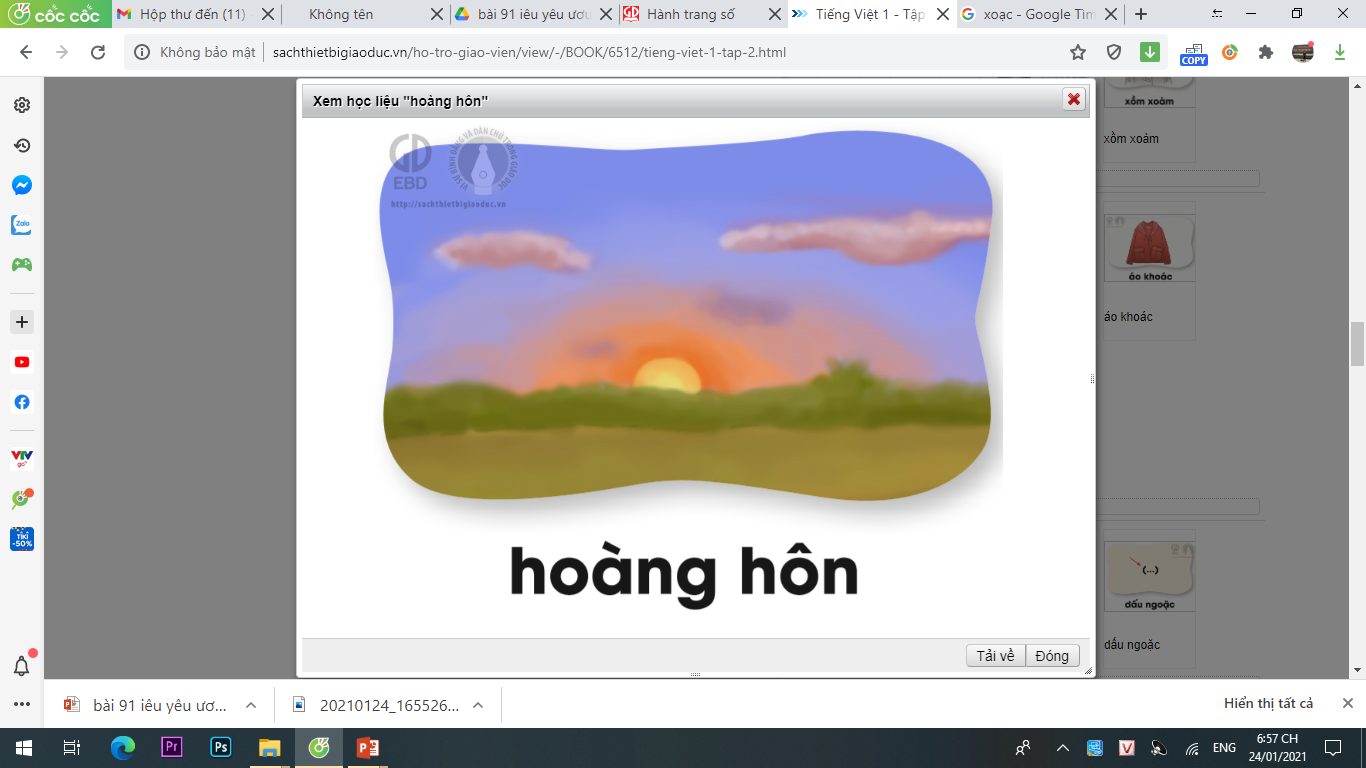 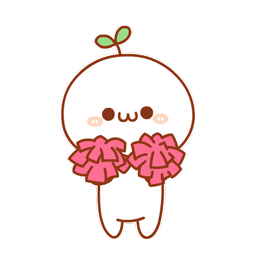 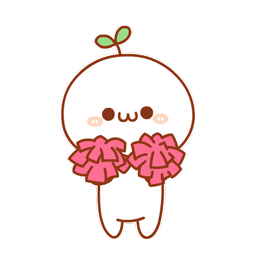 nứt toác
hoàng hôn
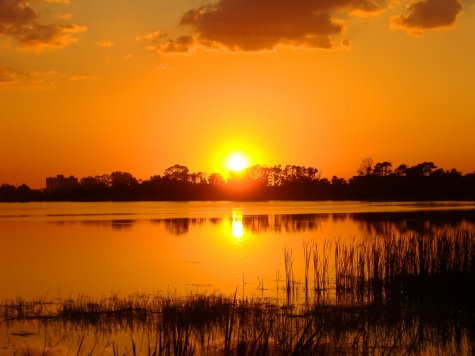 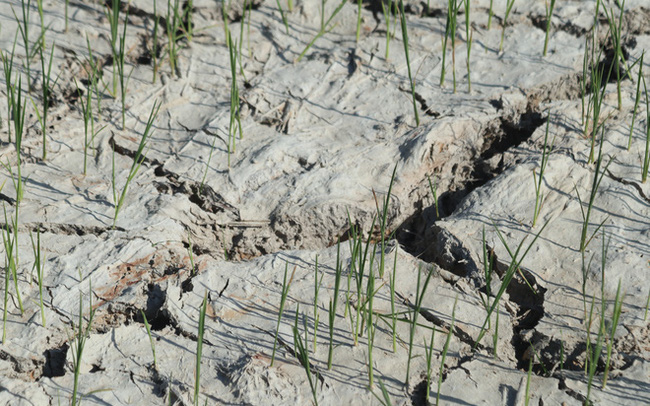 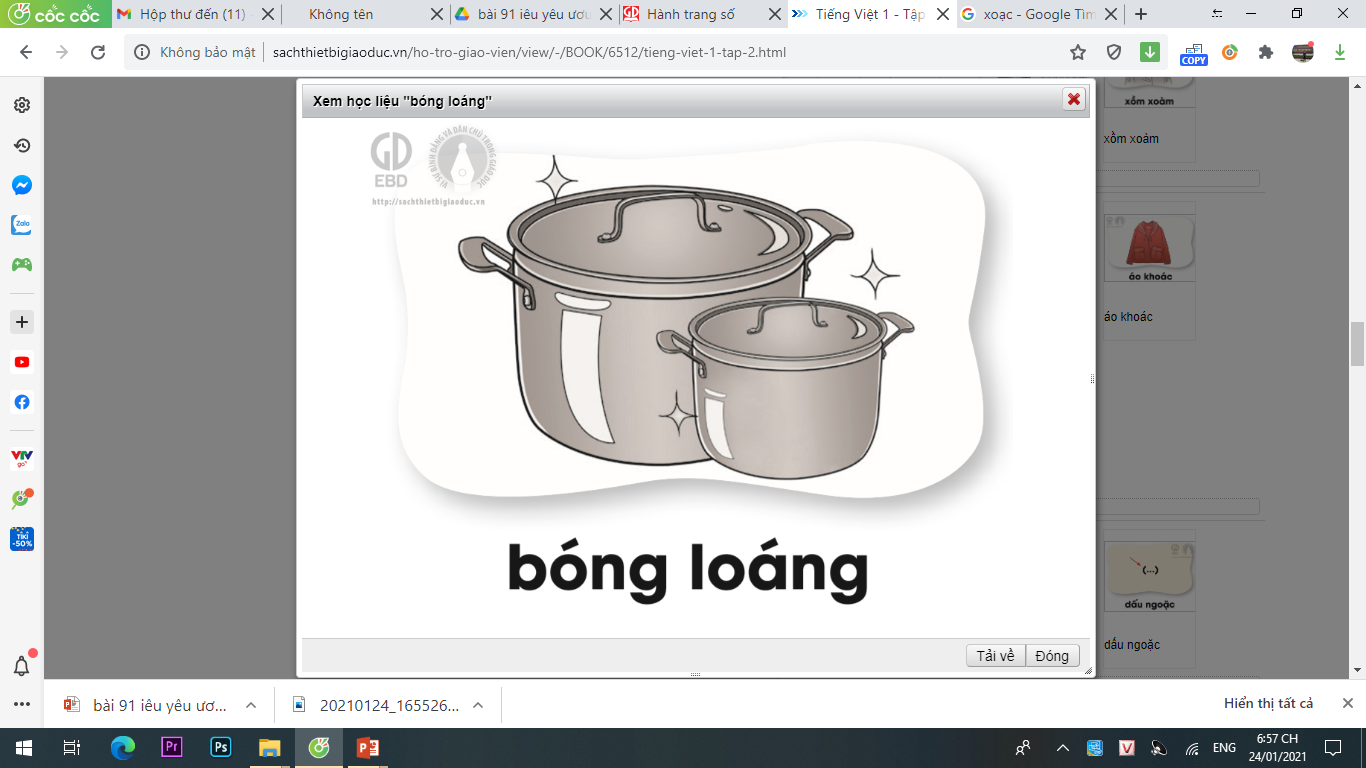 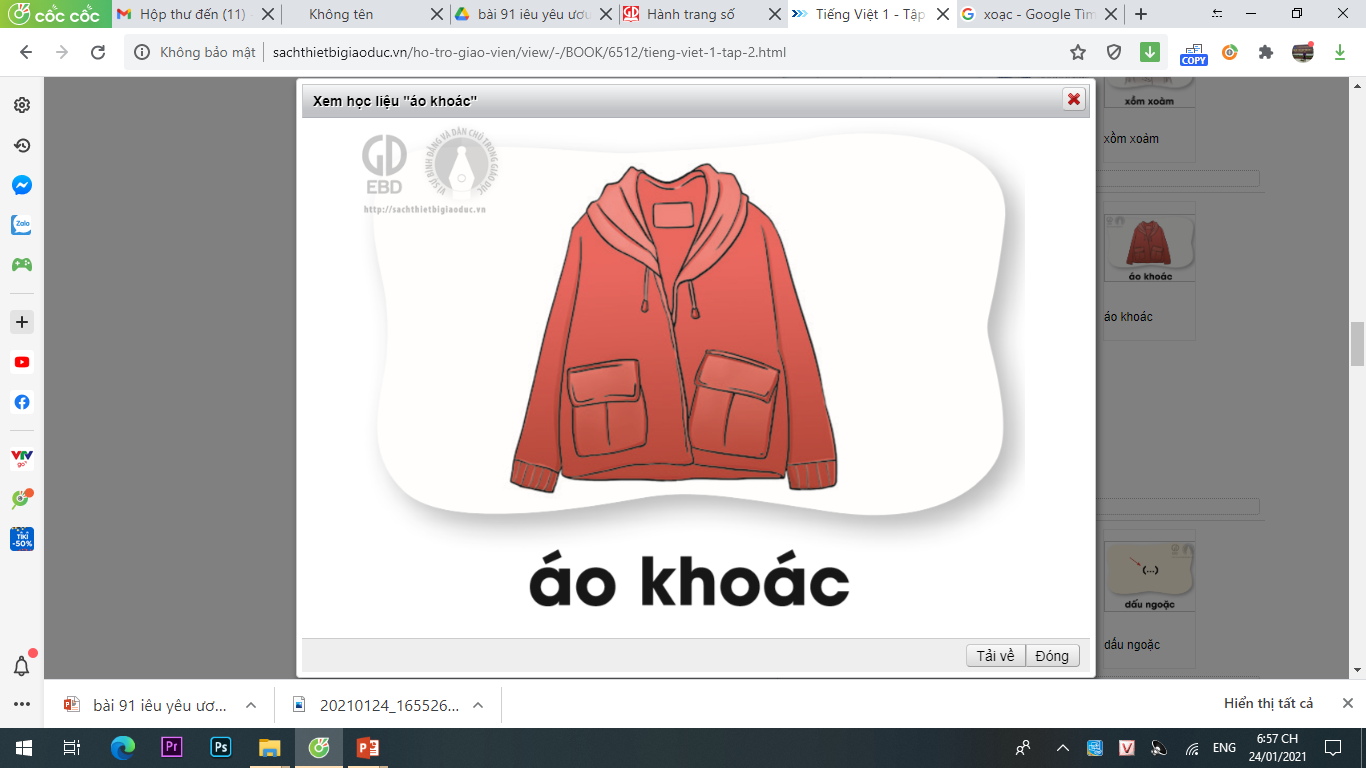 bóng loáng
áo khoác
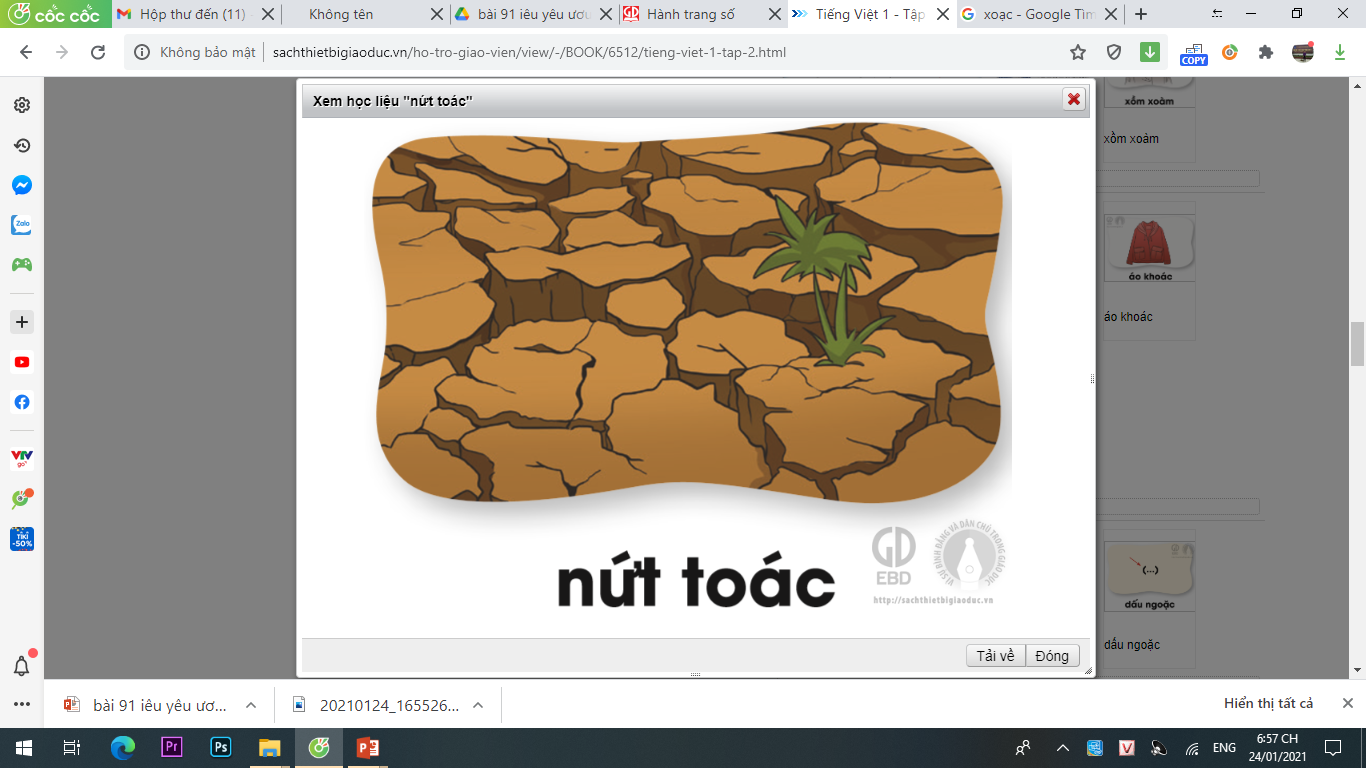 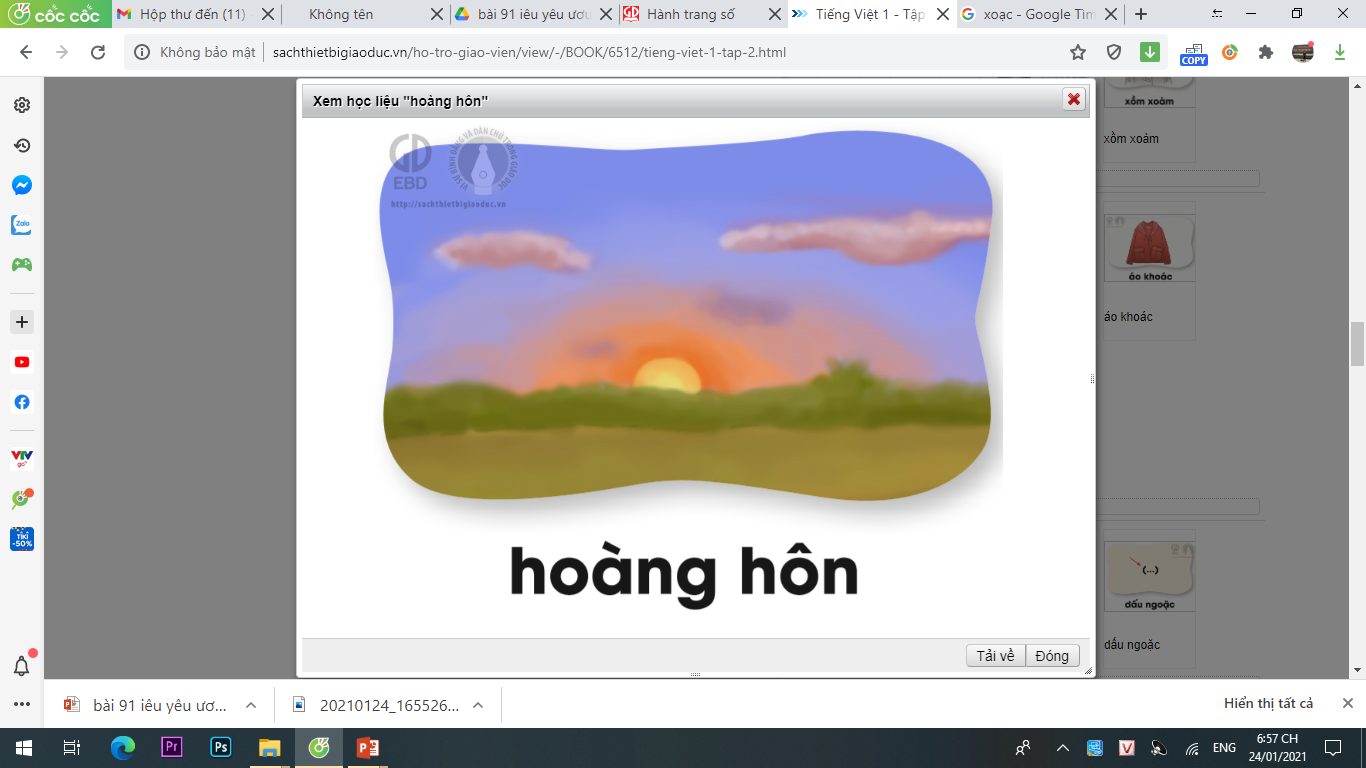 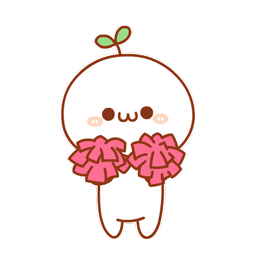 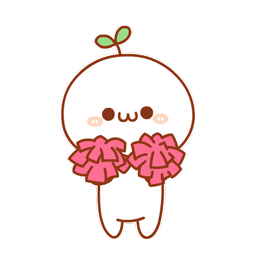 nứt toác
hoàng hôn
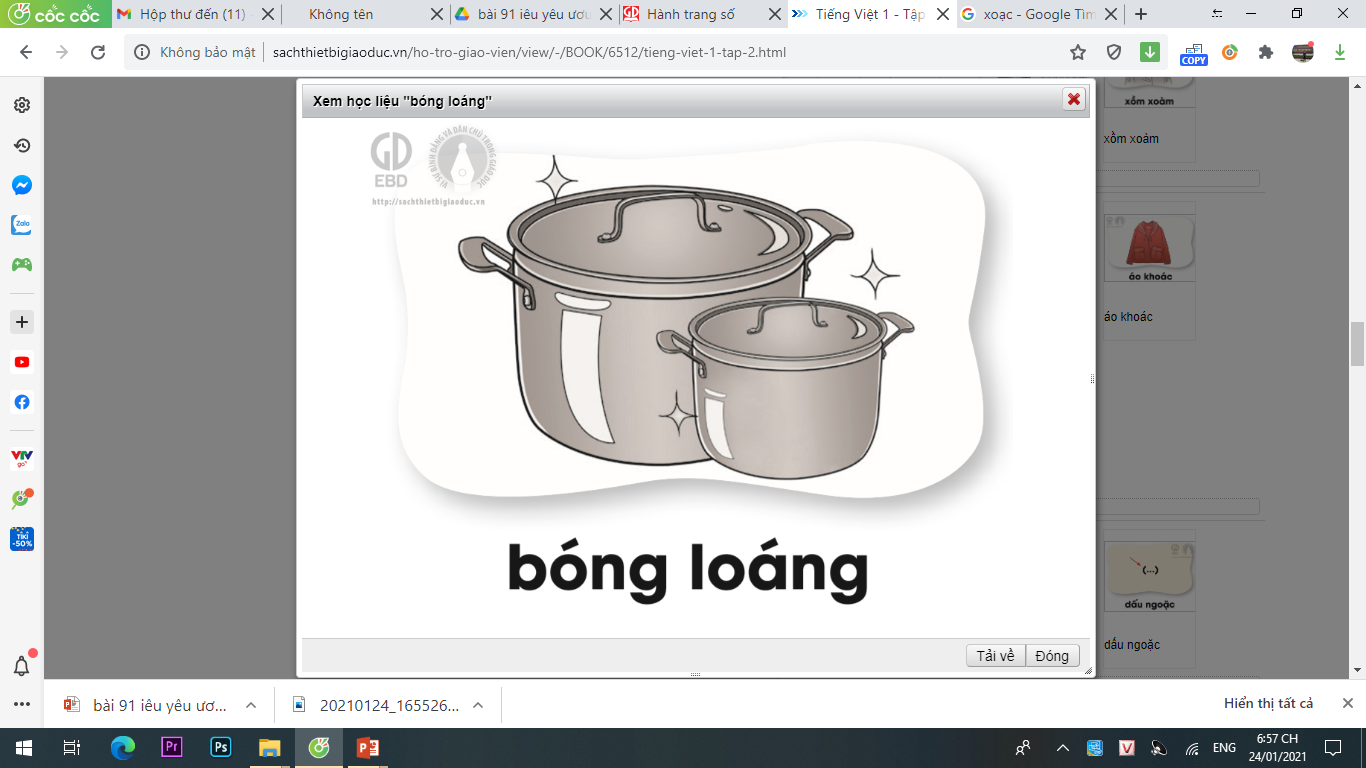 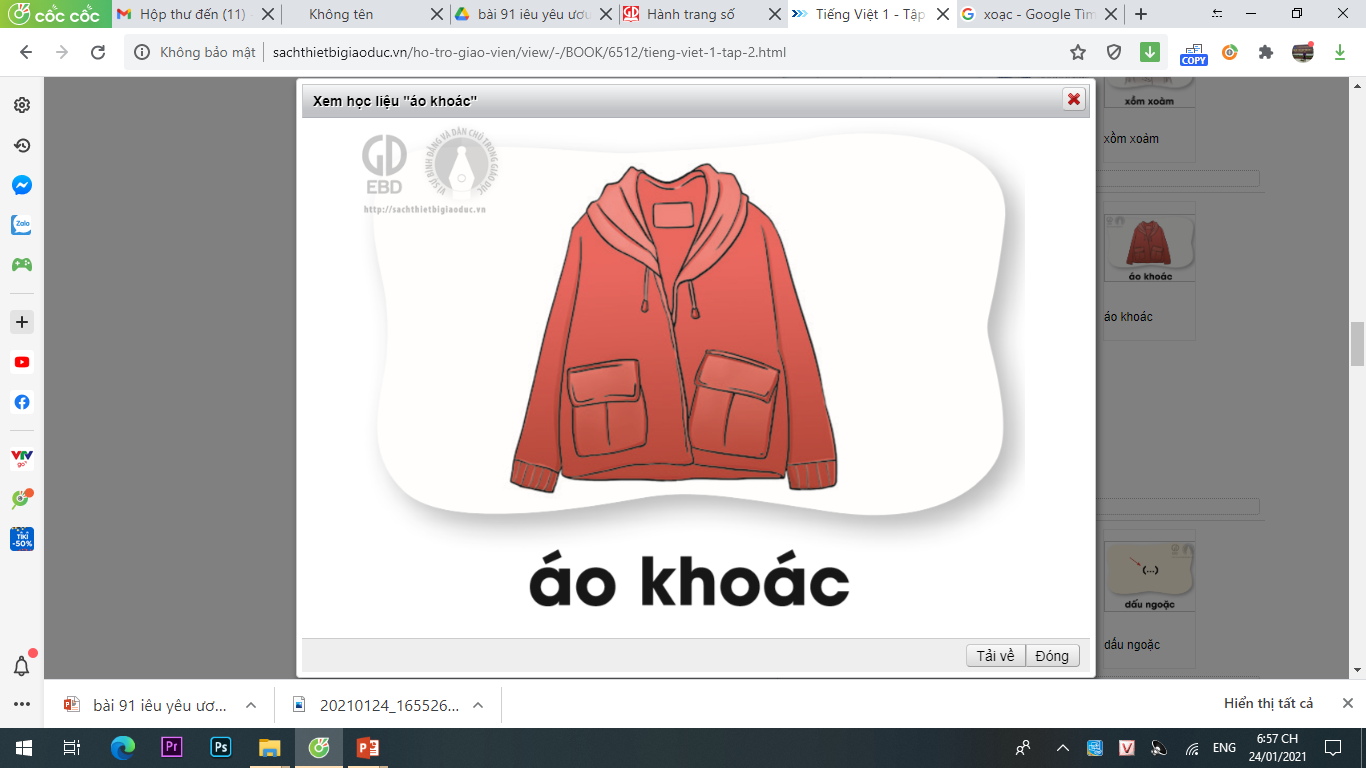 bóng loáng
áo khoác
oang
oac
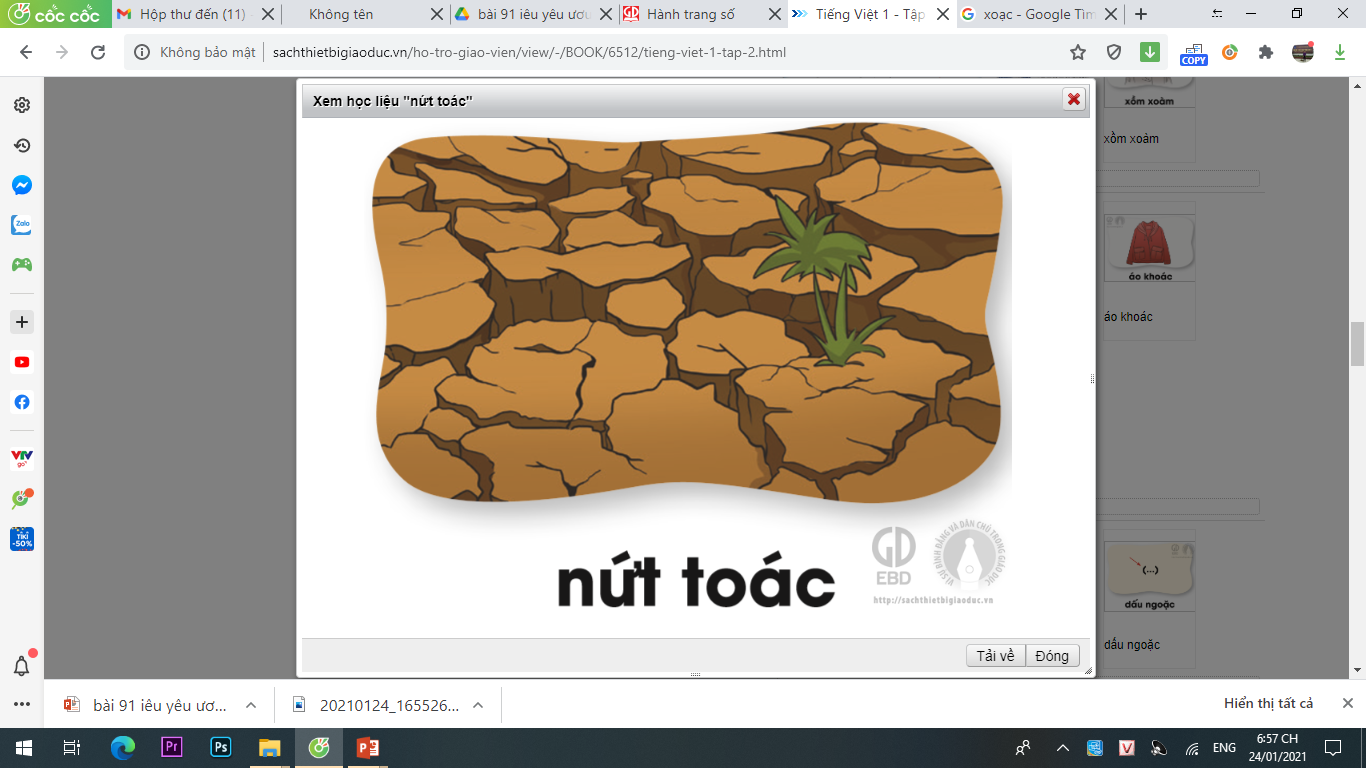 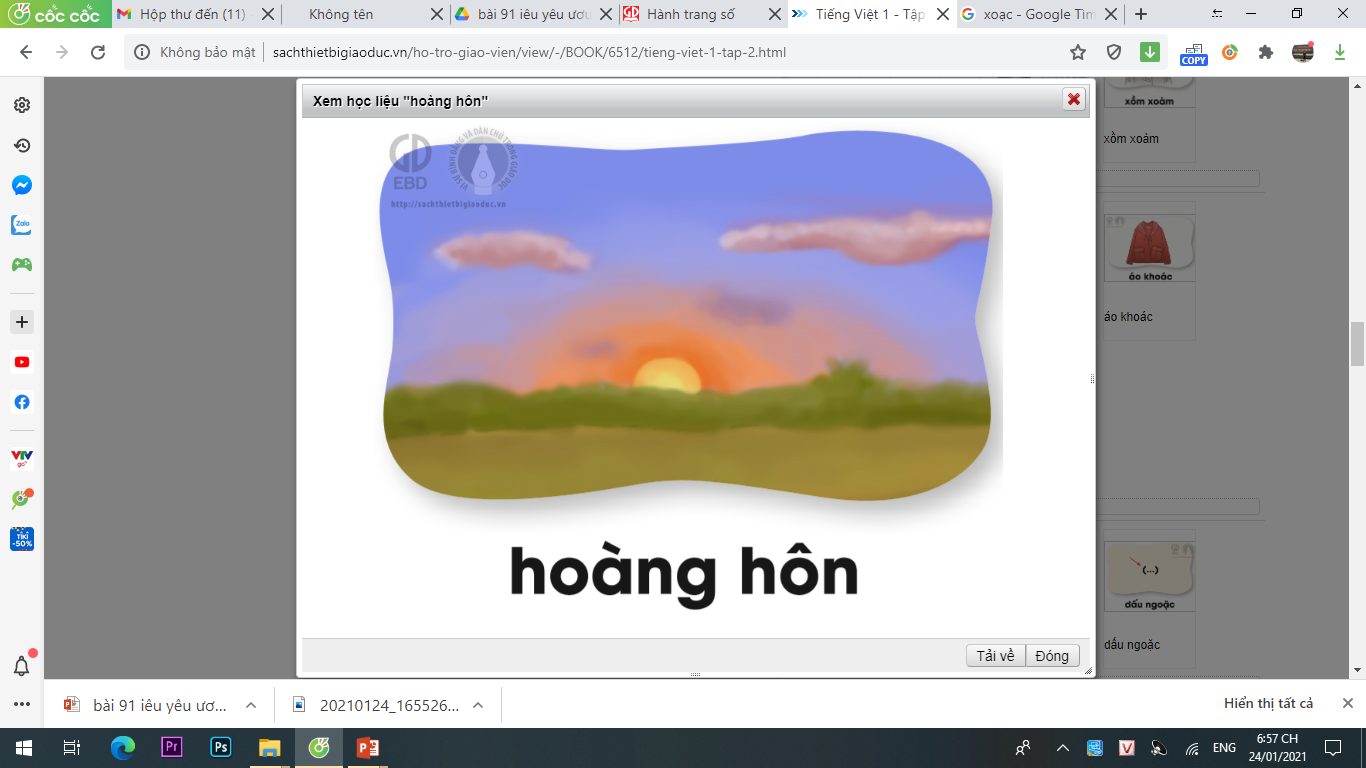 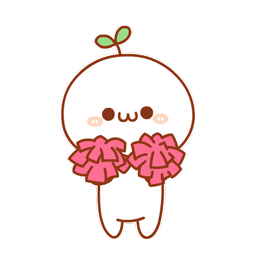 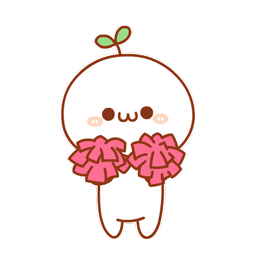 oac
nứt toác
oang
hoàng hôn
Tạo tiếng
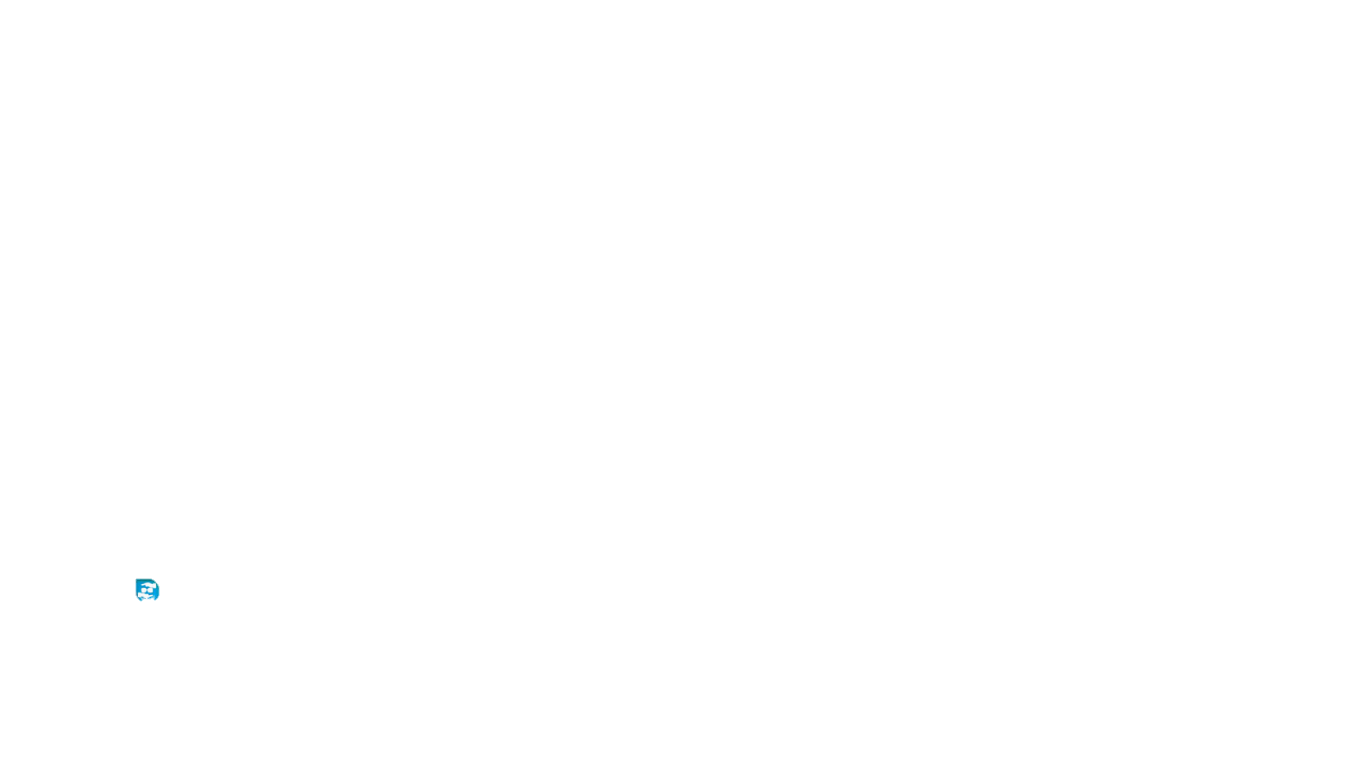 loang
loang
l
oang
loang lỗ
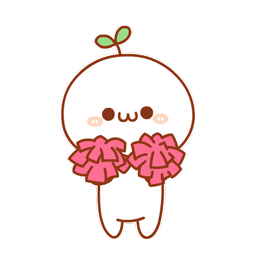 Tạo tiếng
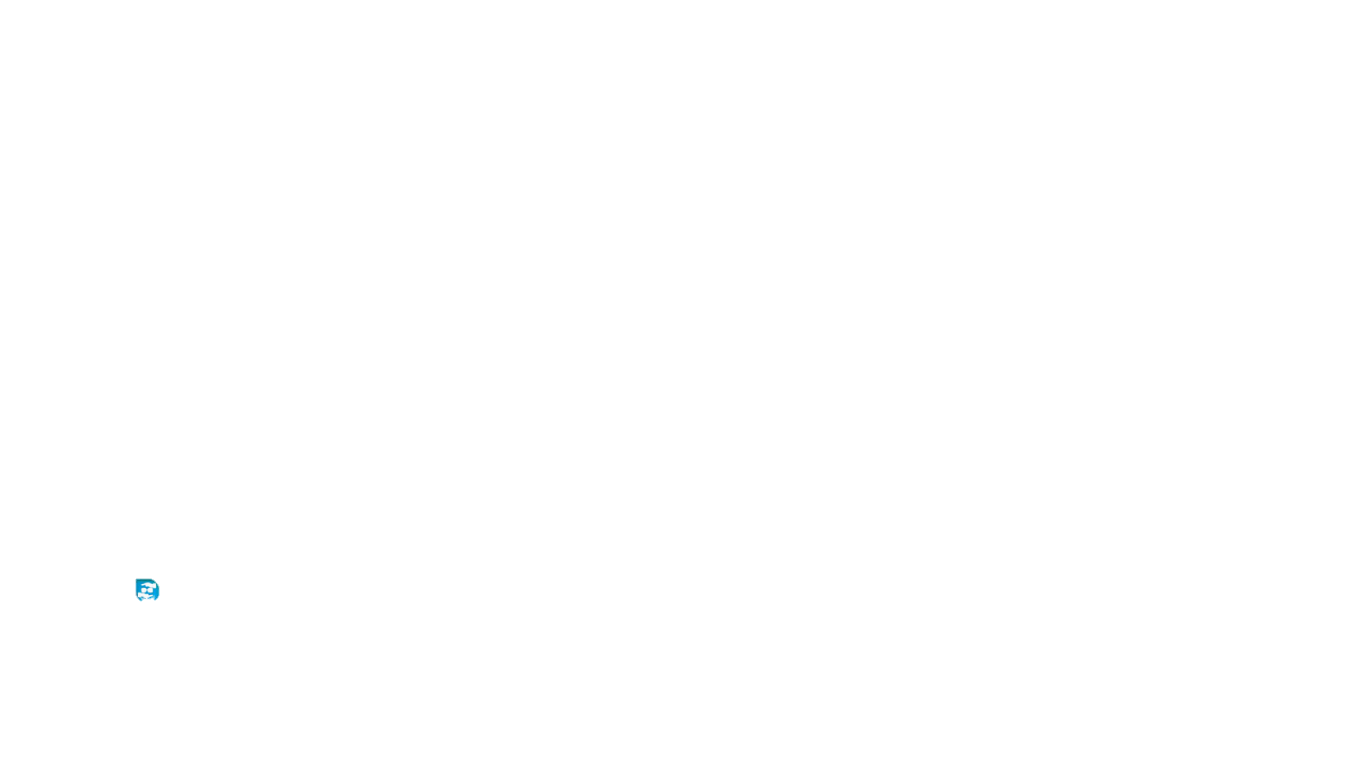 .
.
oang
̀
̀
́
́
̉
̉
̃
̃
oac
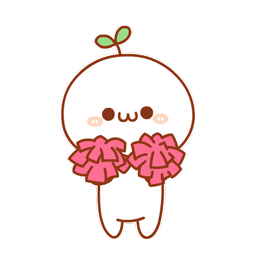 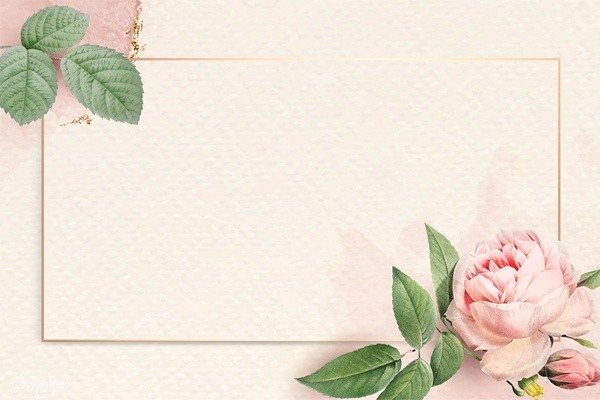 Viết
ΞnƑ
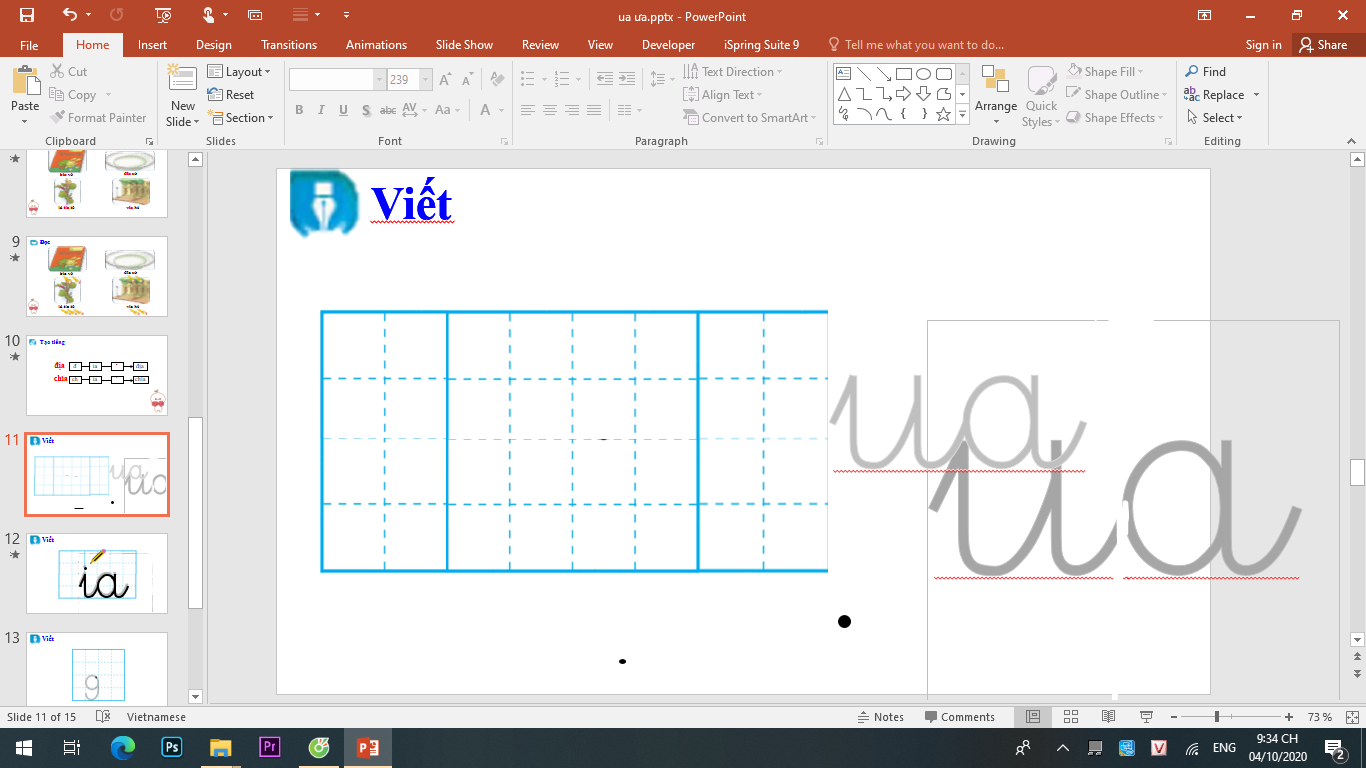 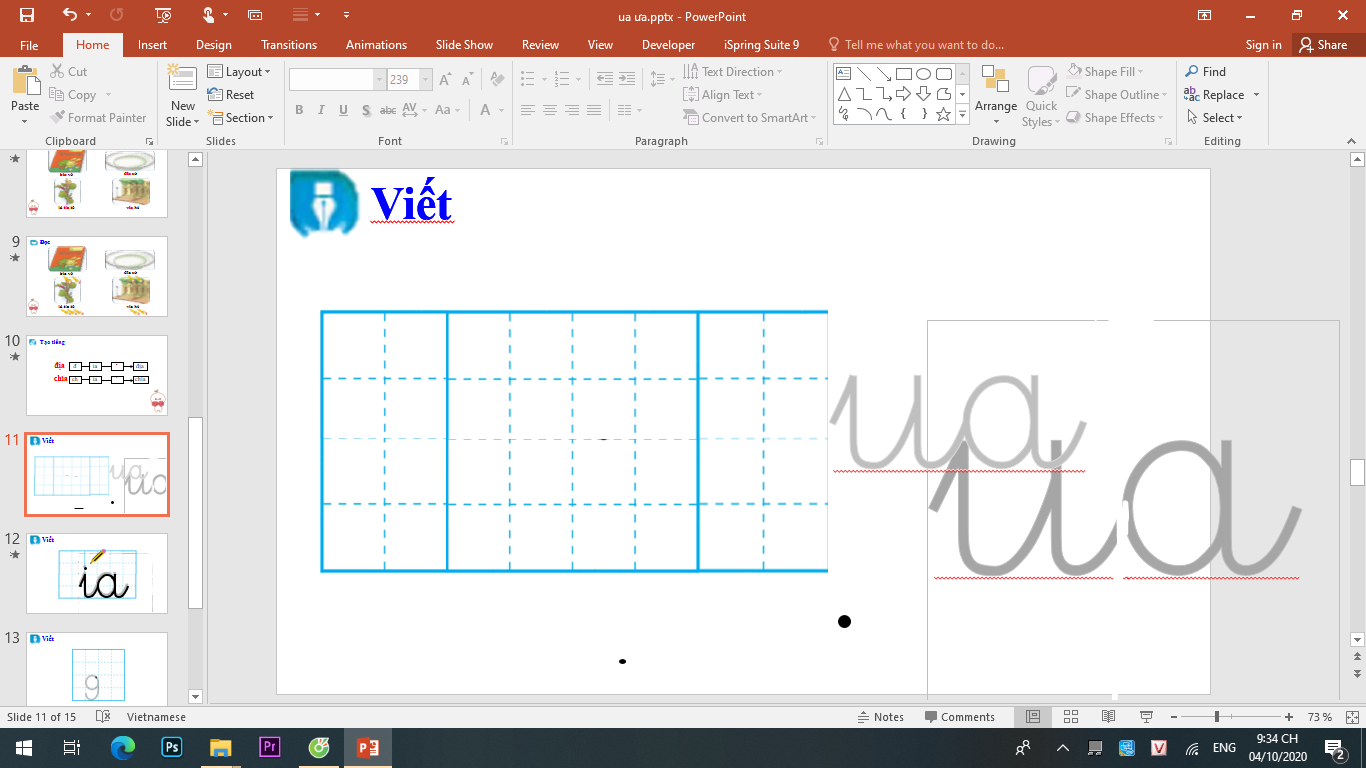 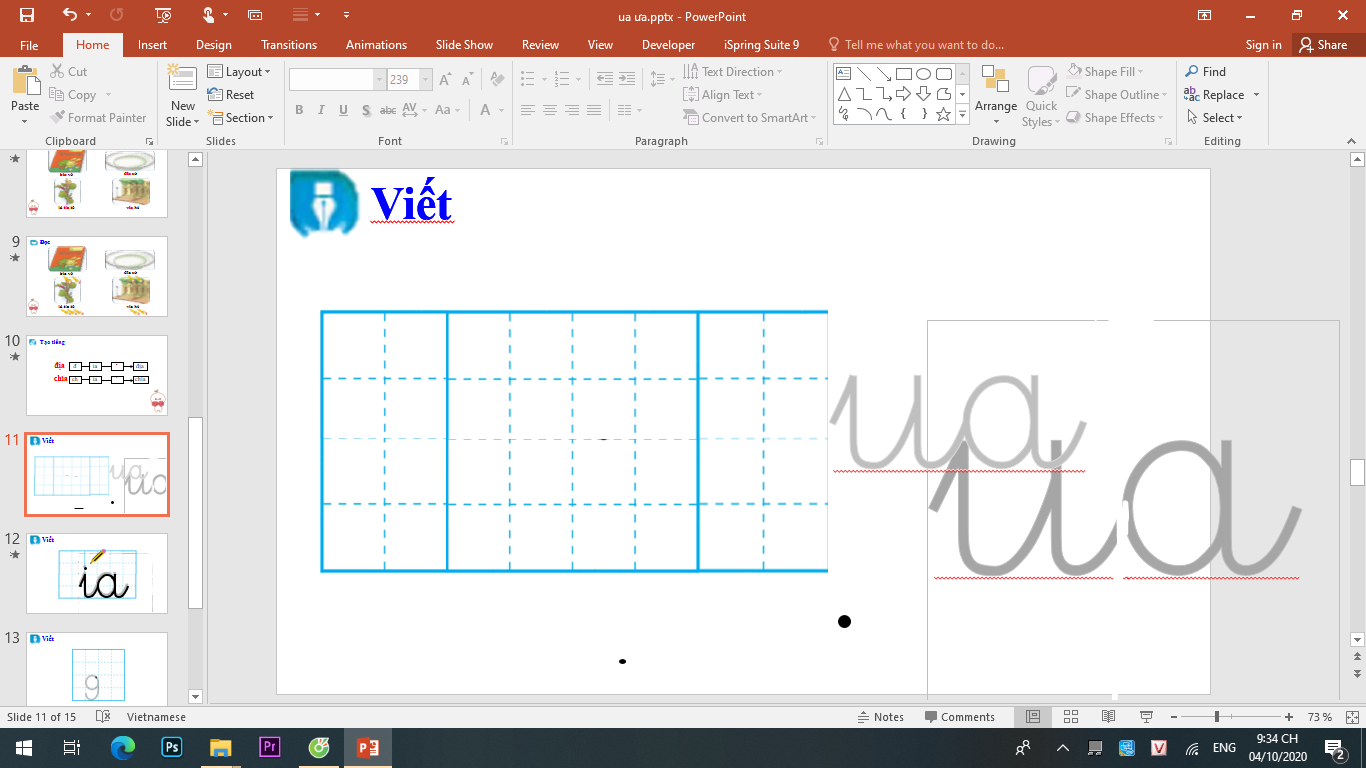 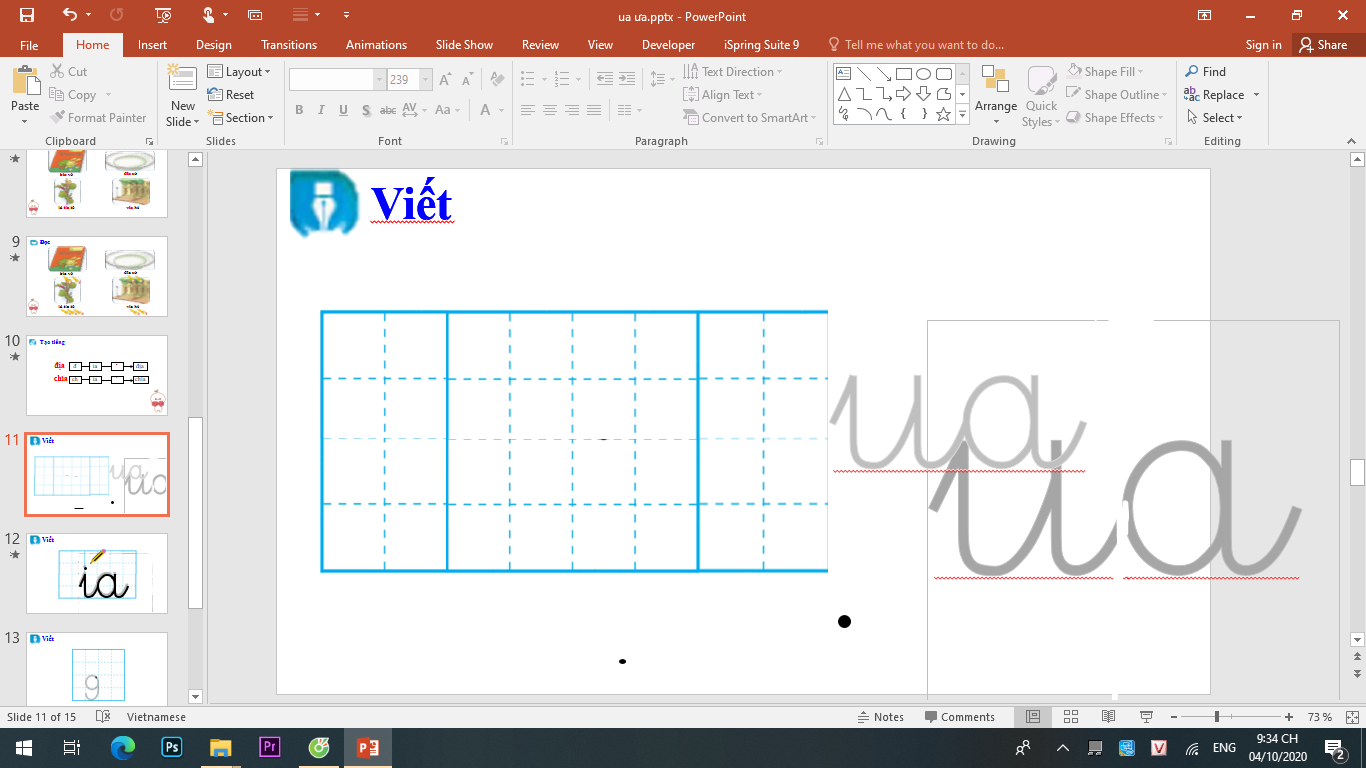 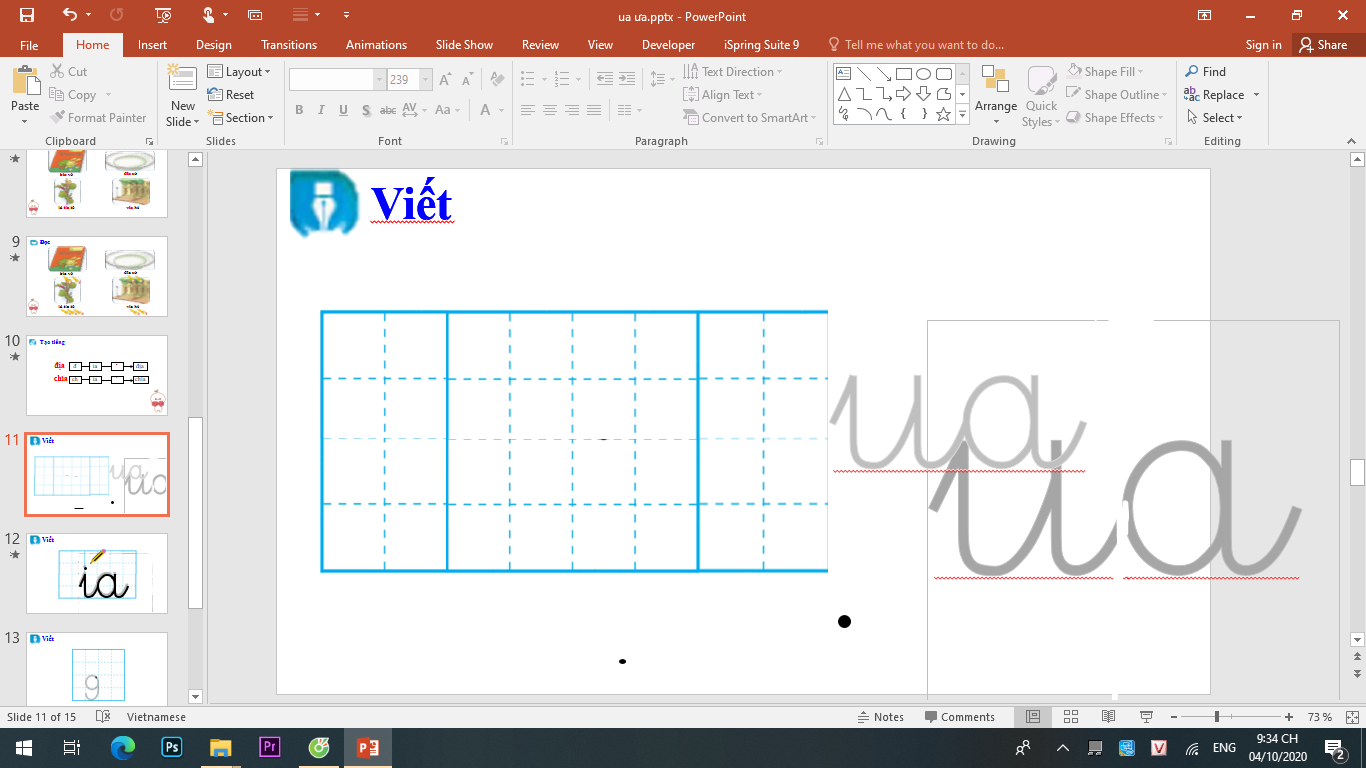 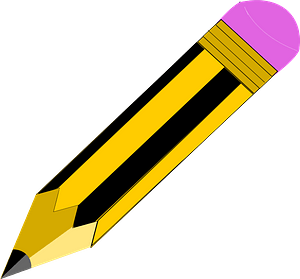 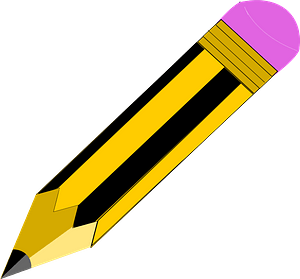 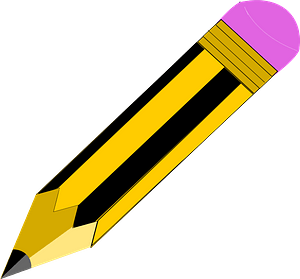 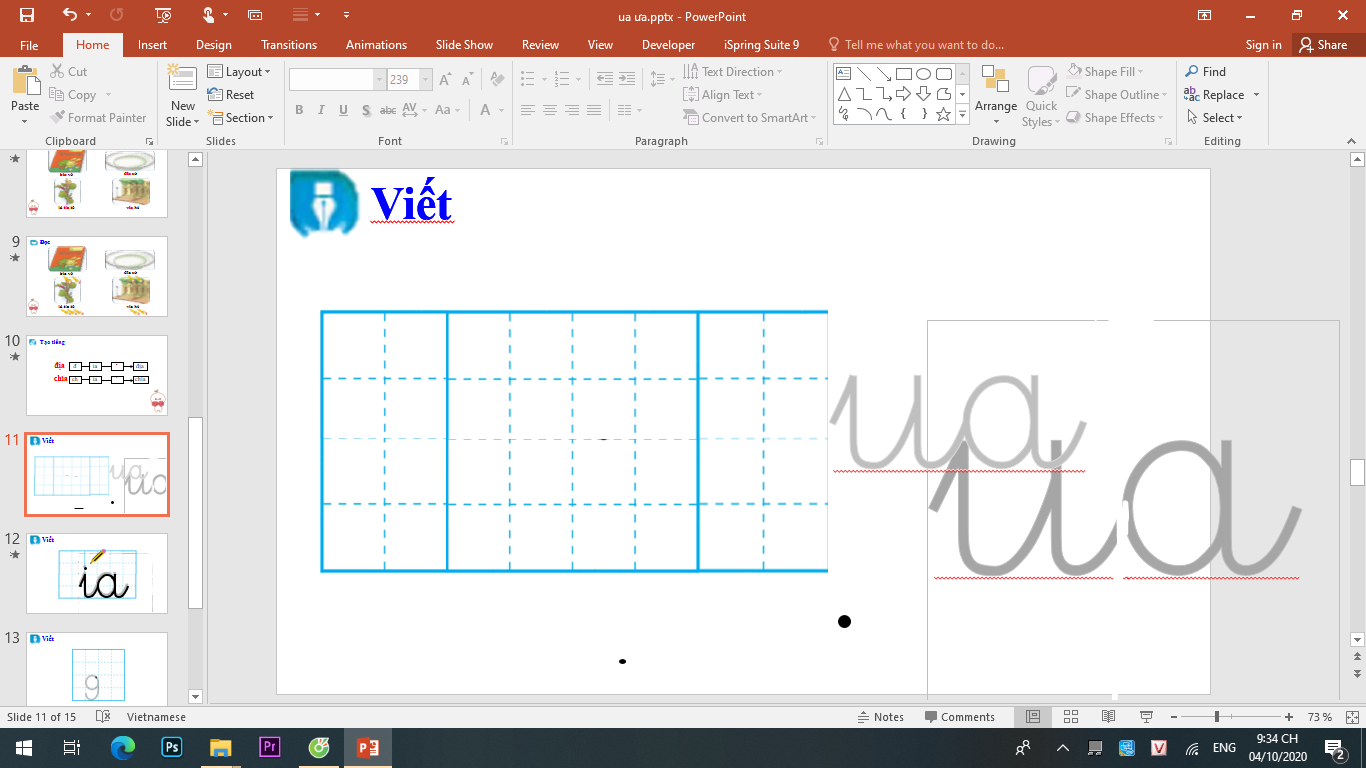 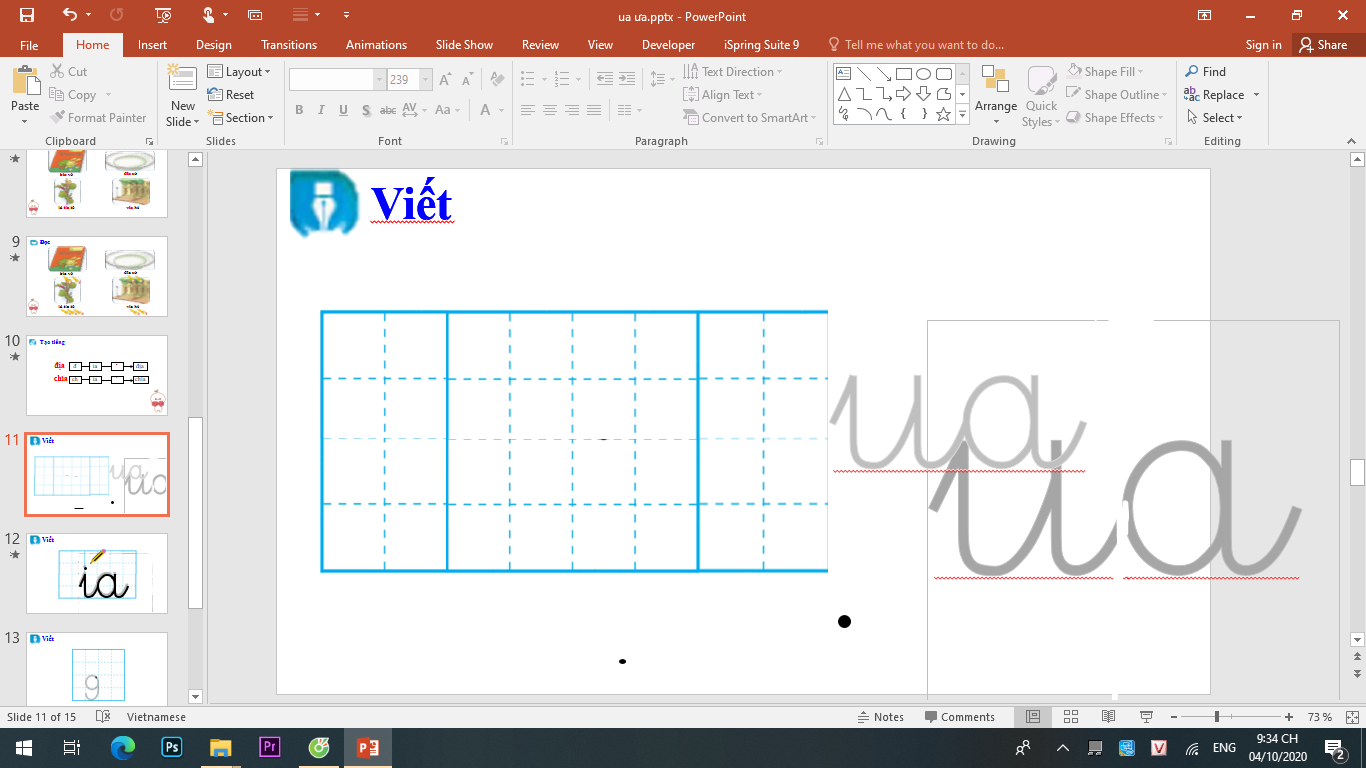 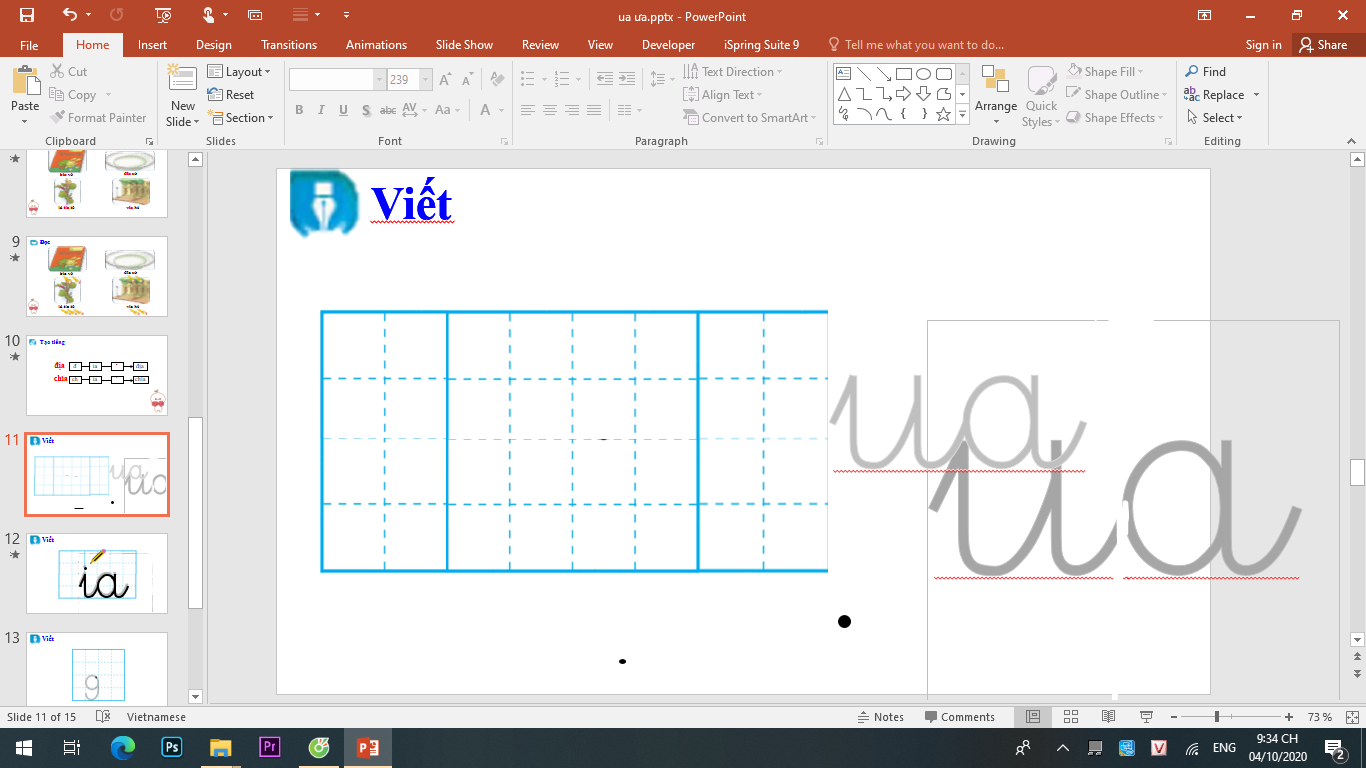 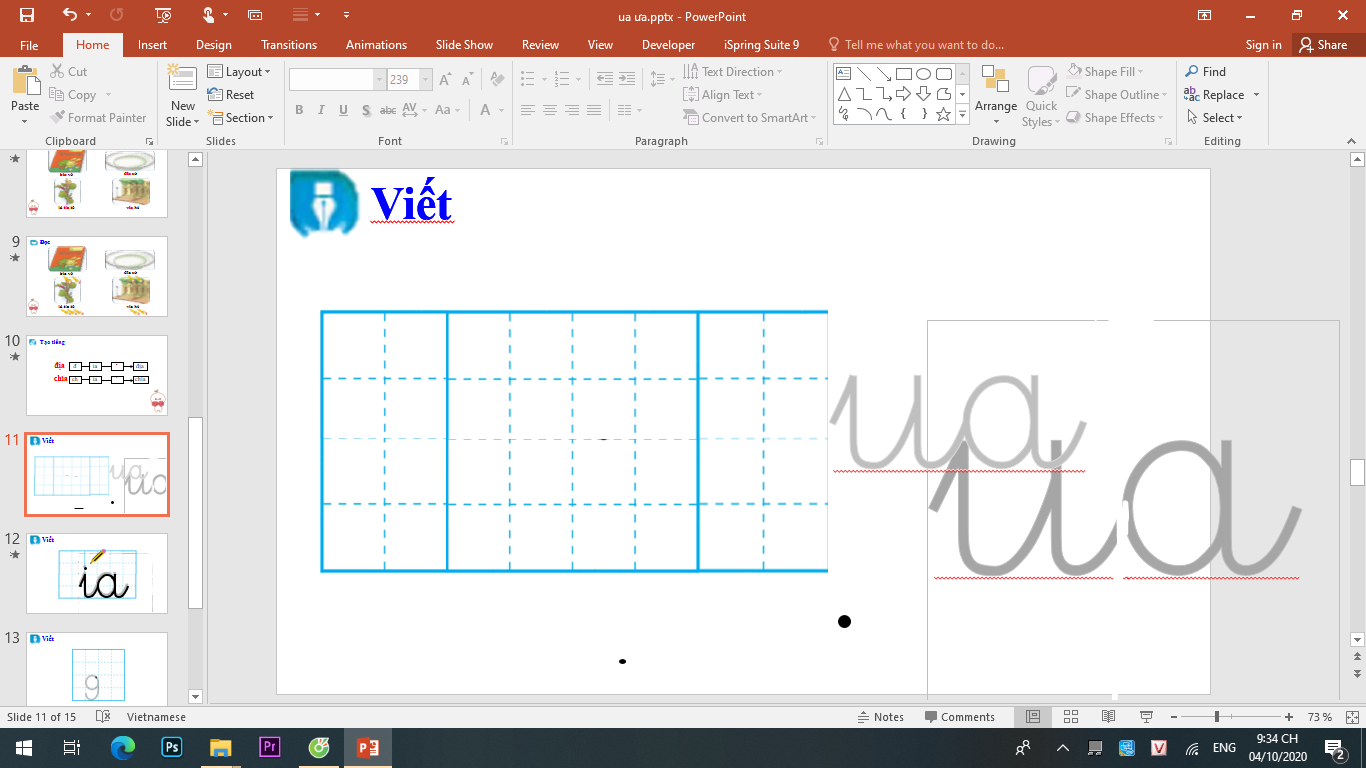 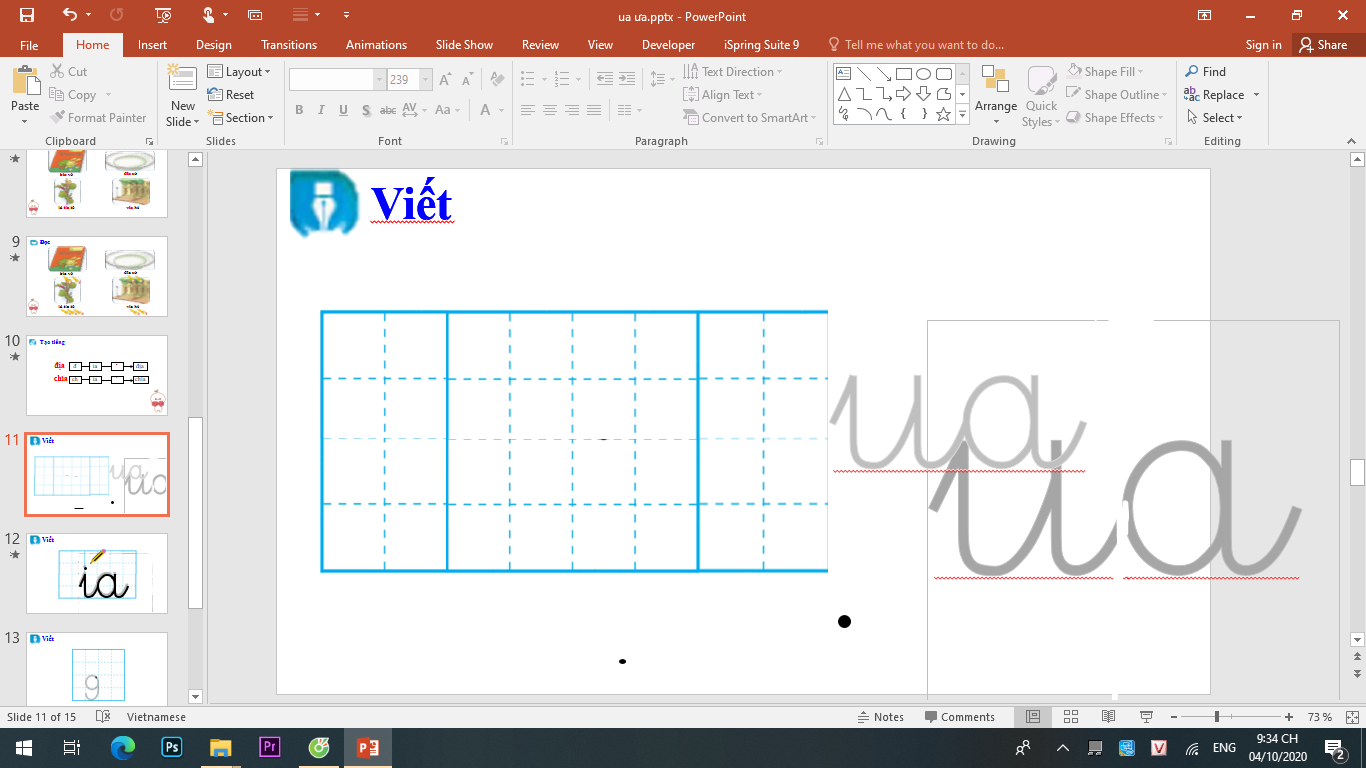 Ξ‼
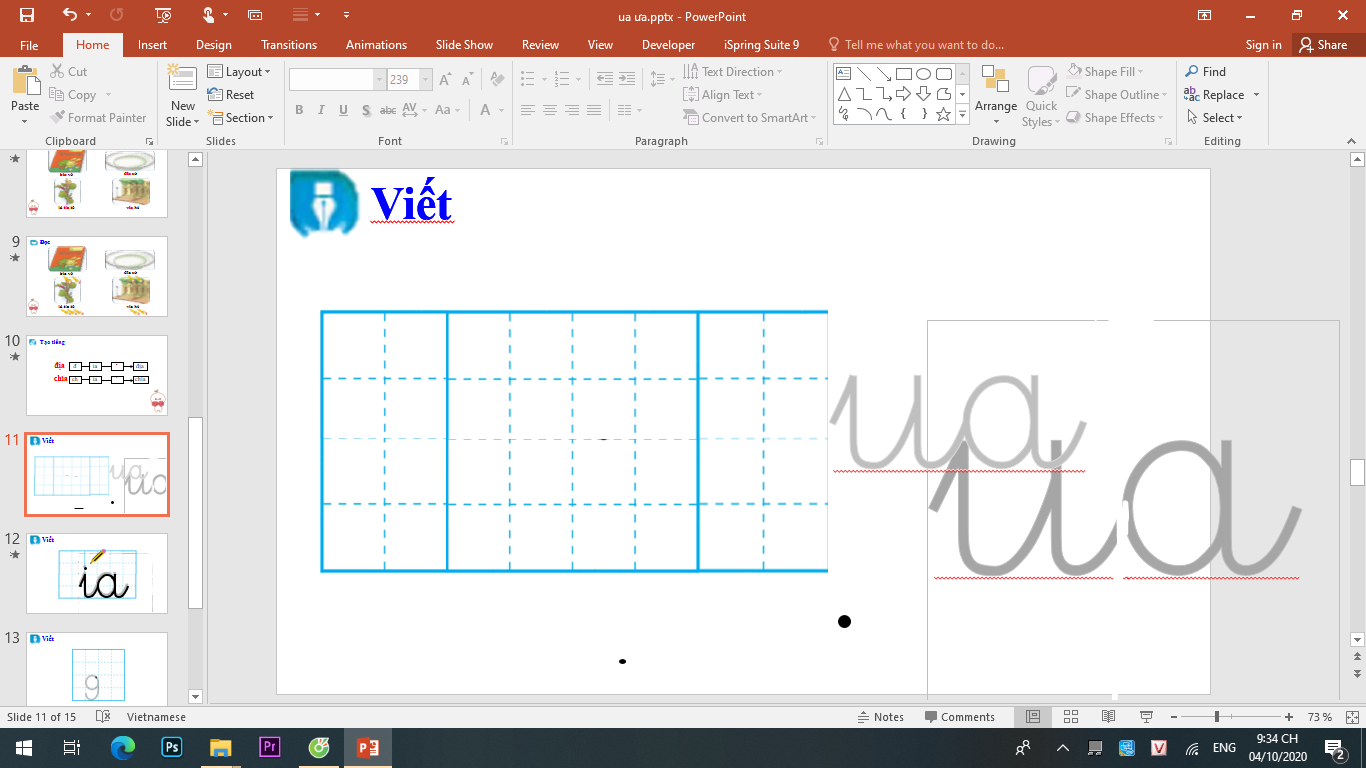 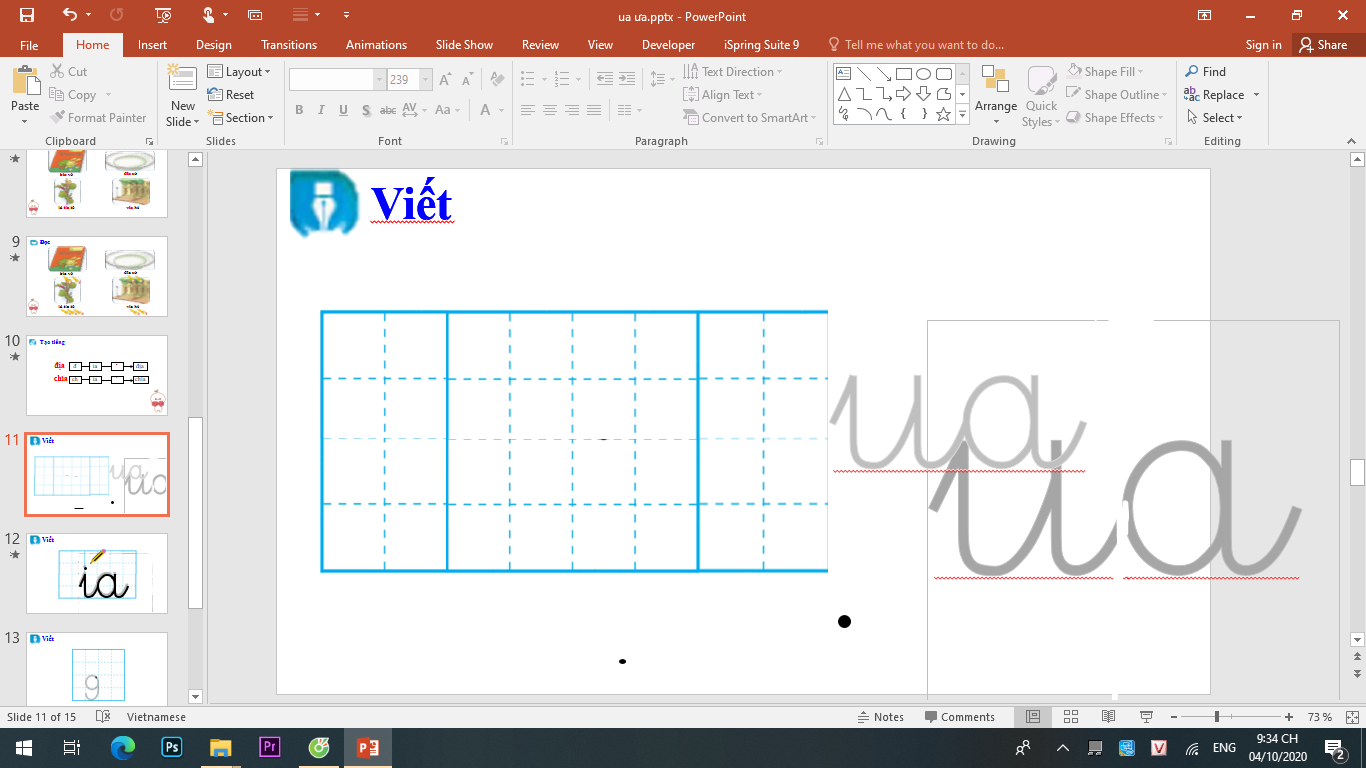 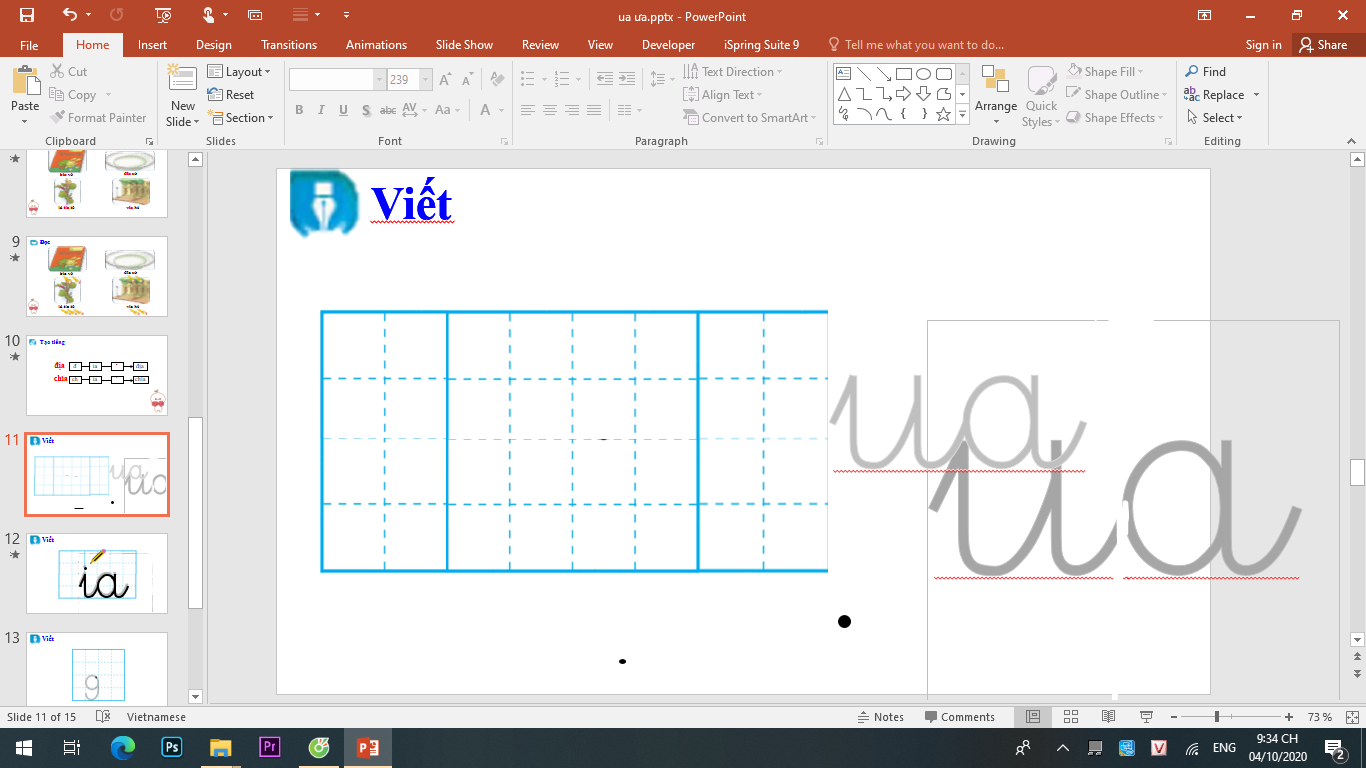 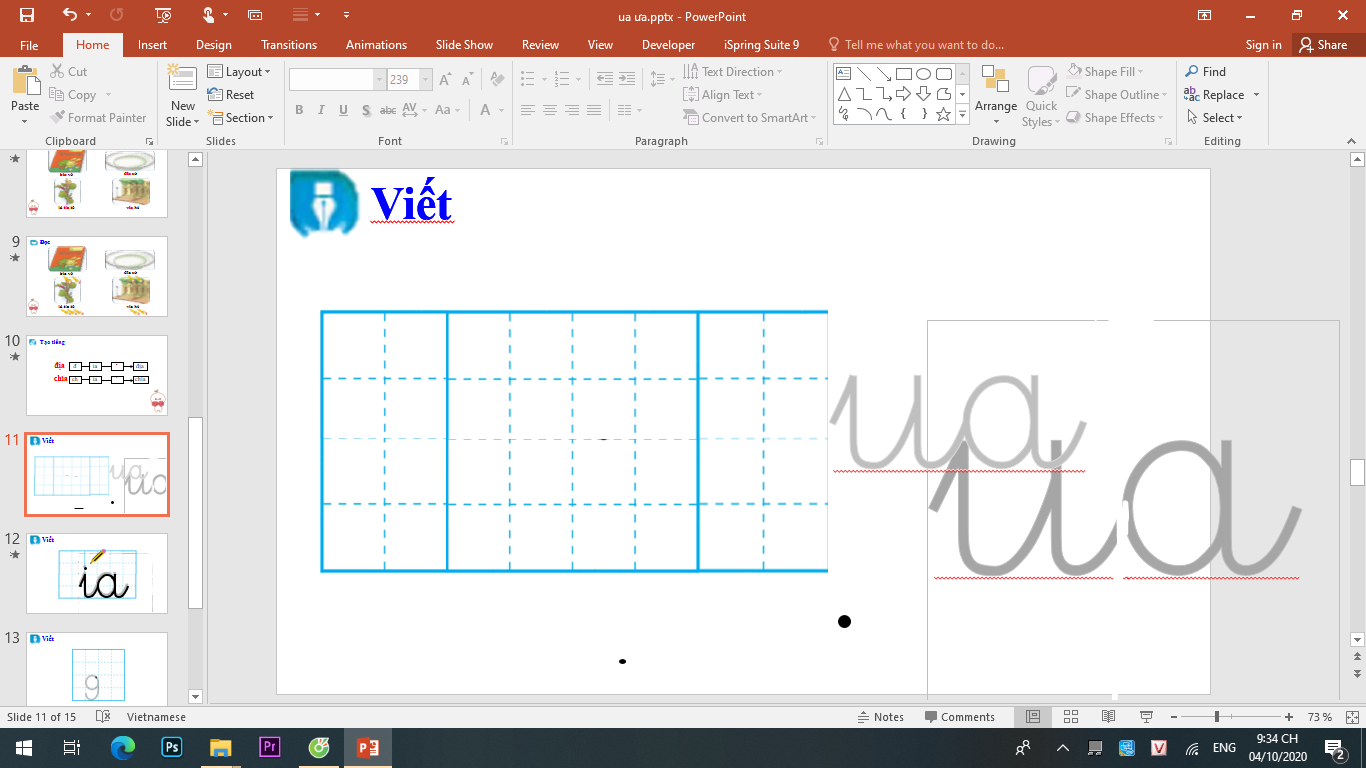 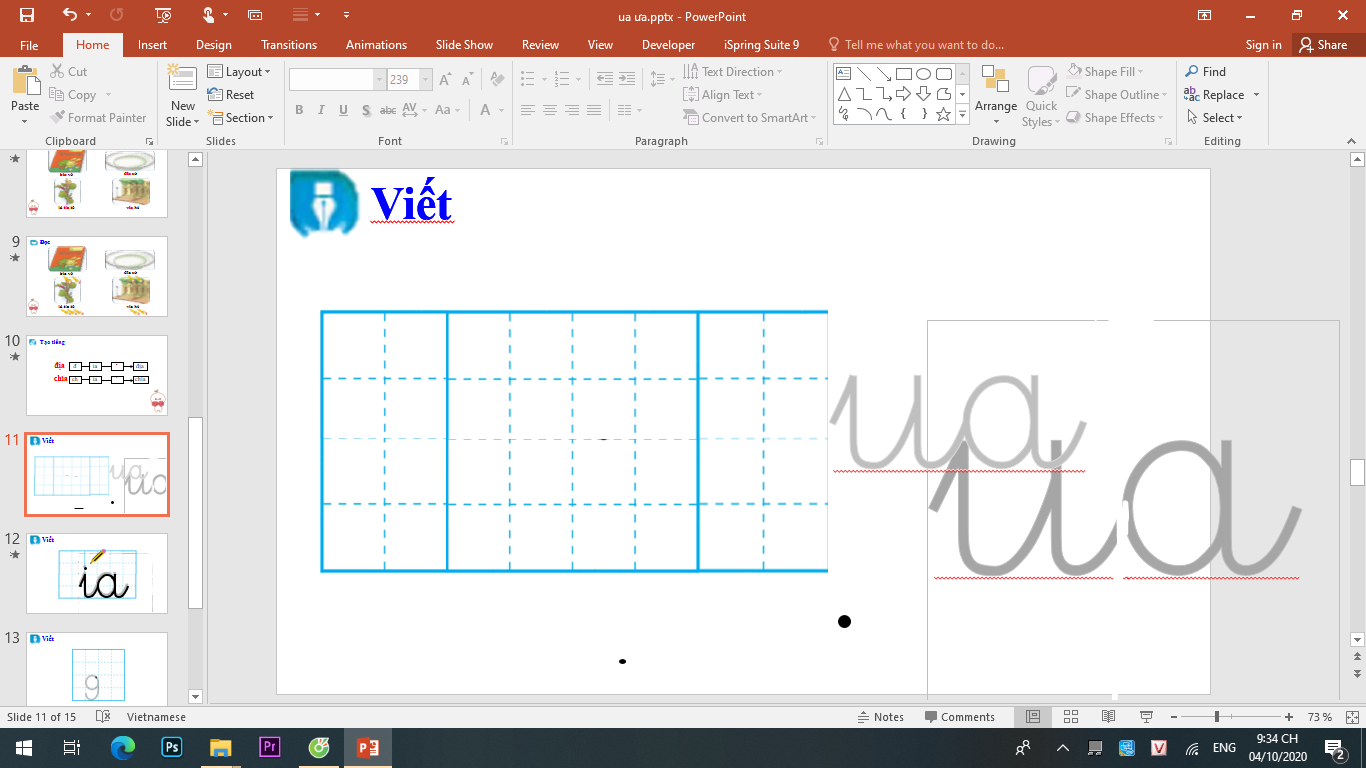 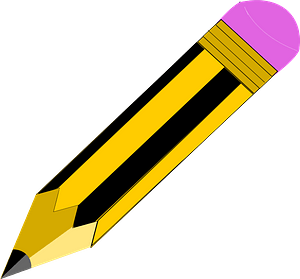 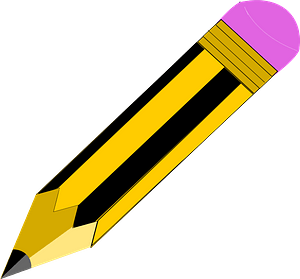 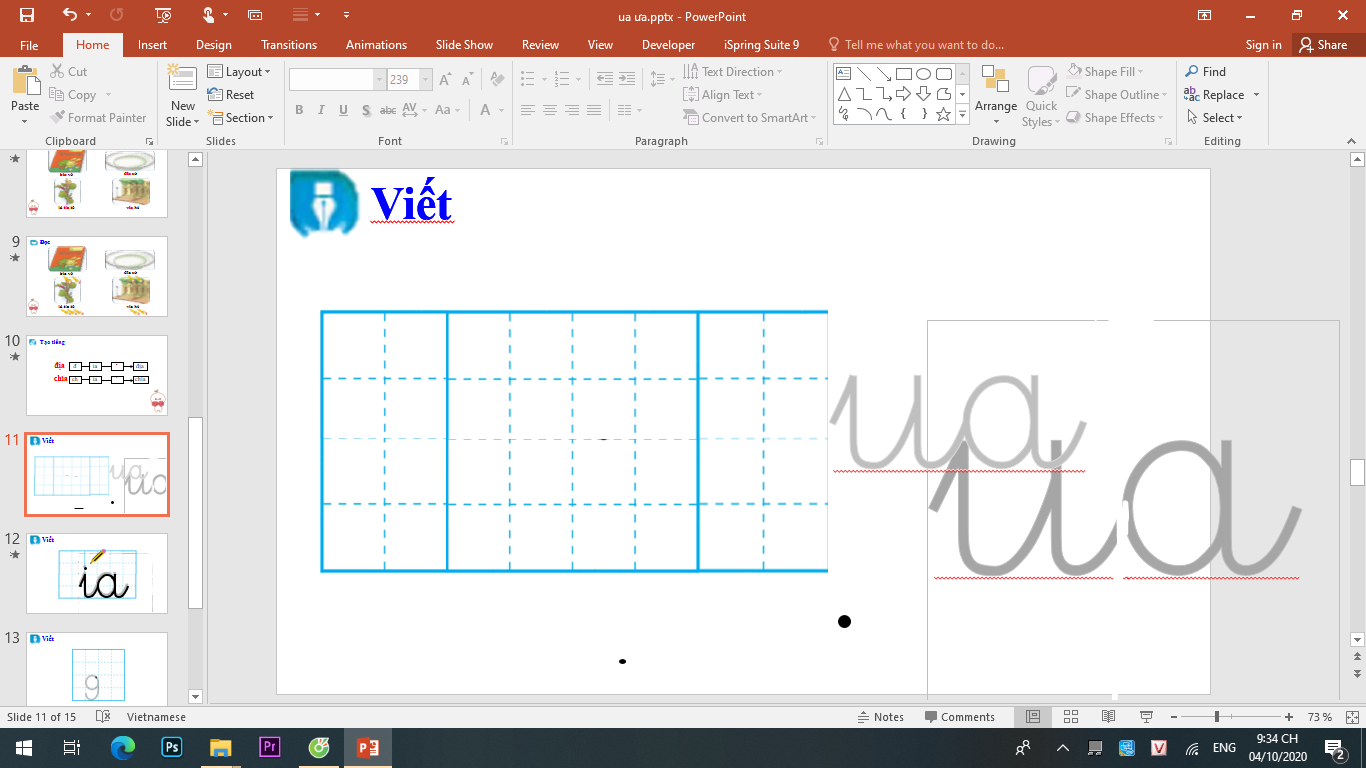 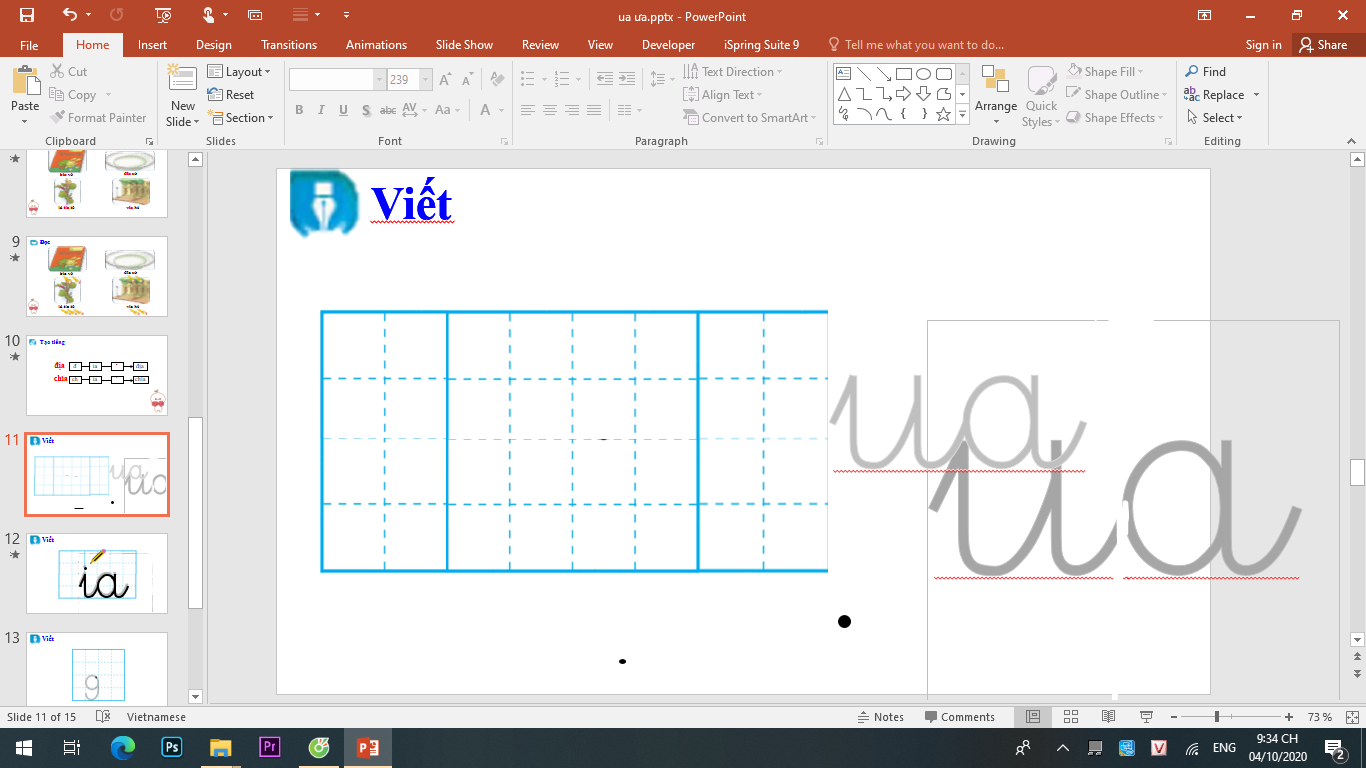 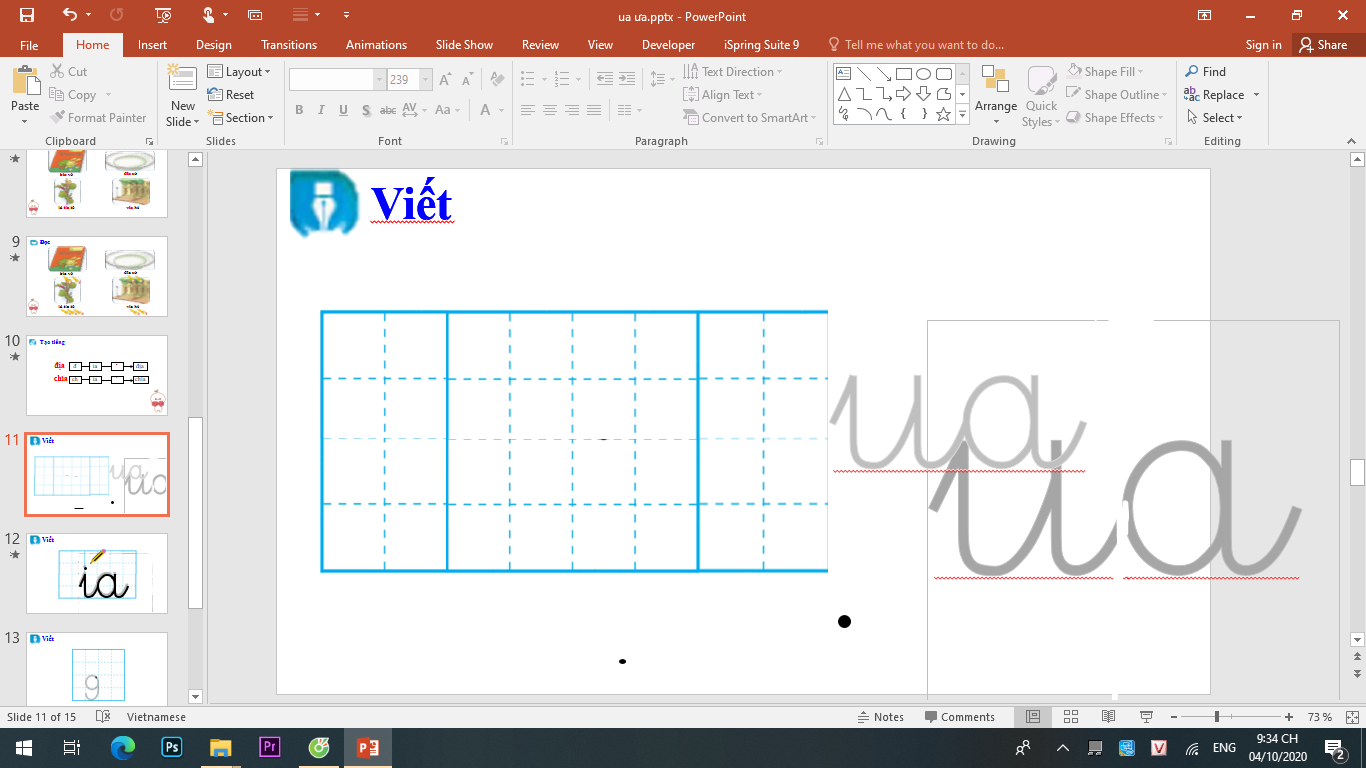 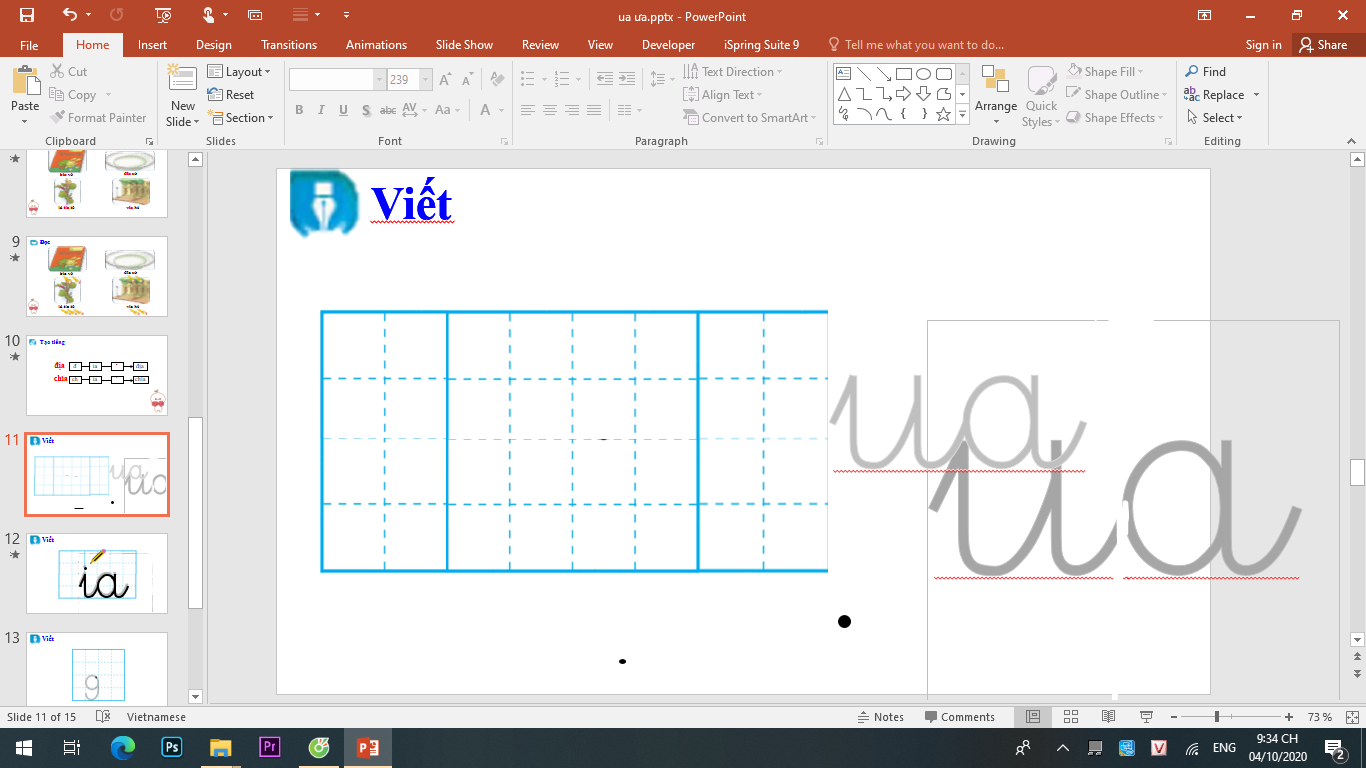 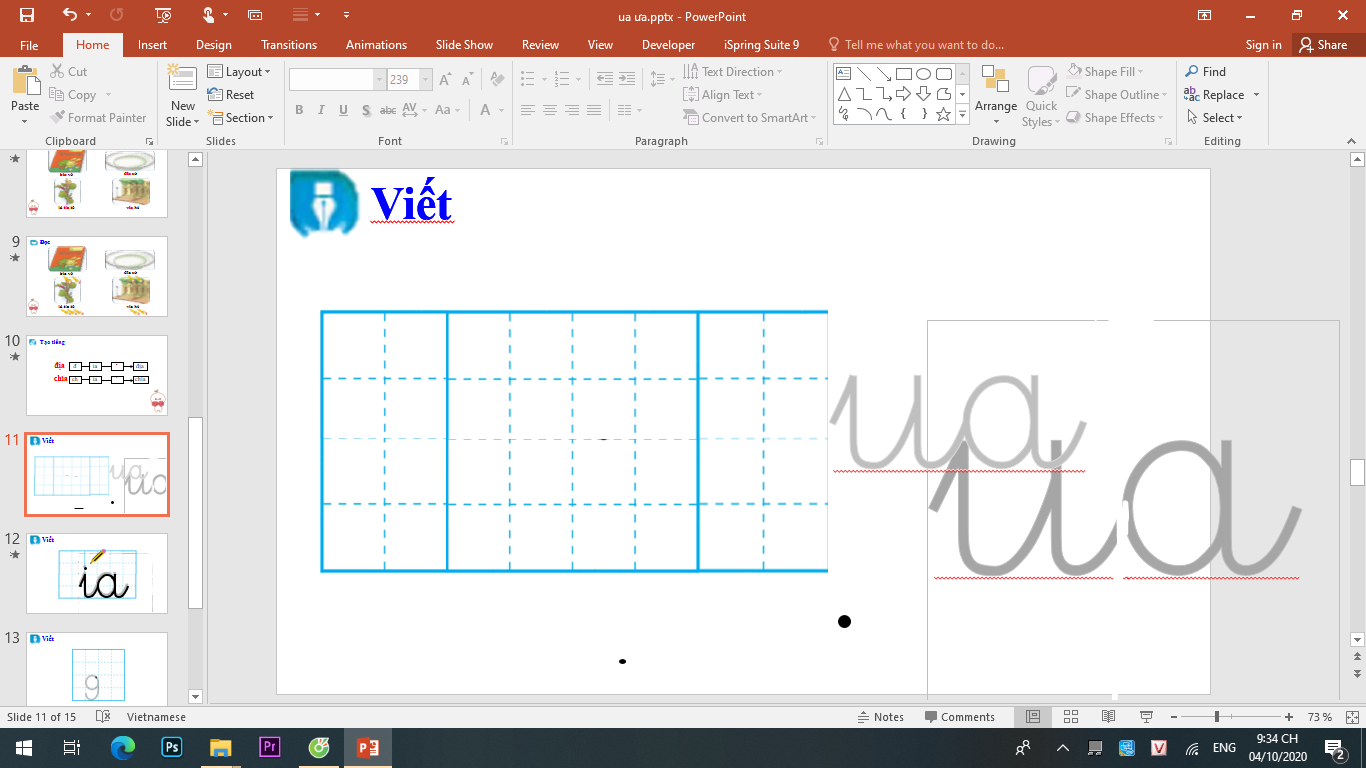 h♦nƑ Ǉử
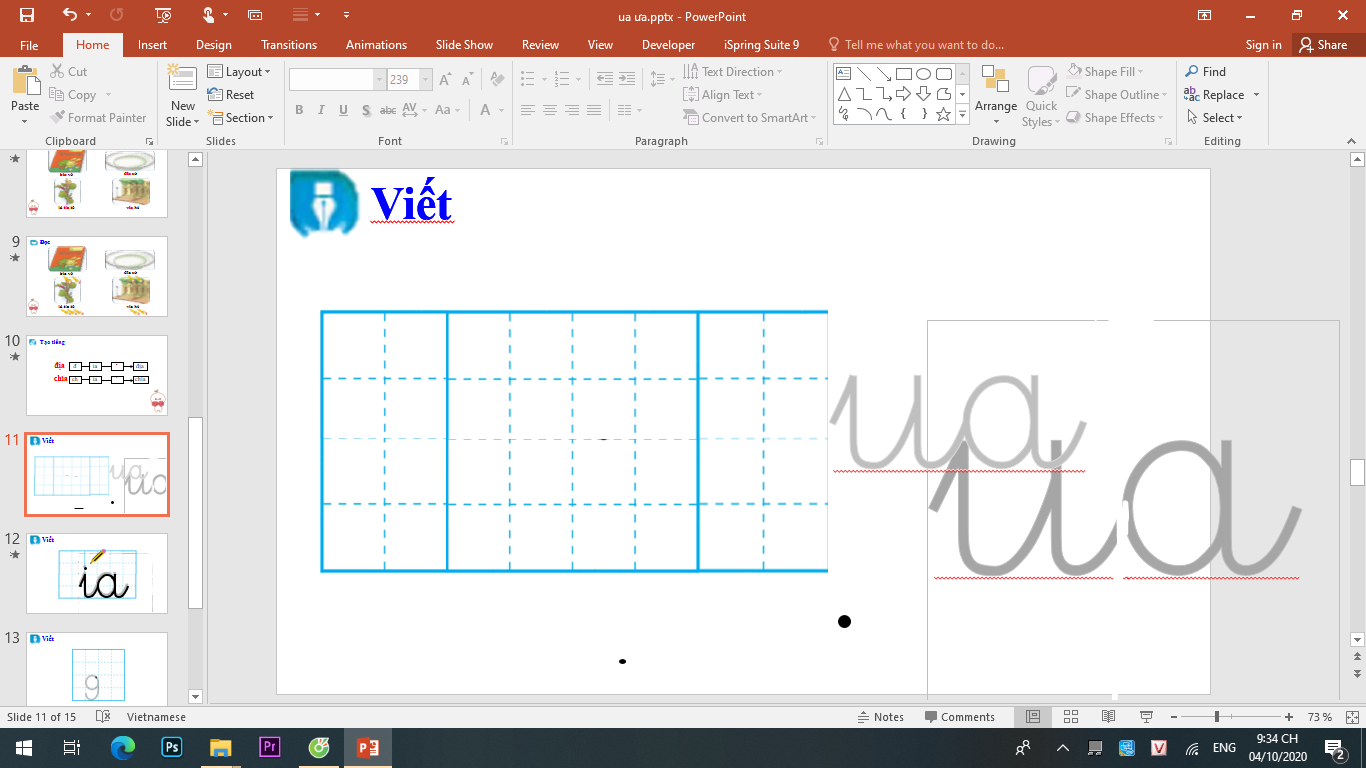 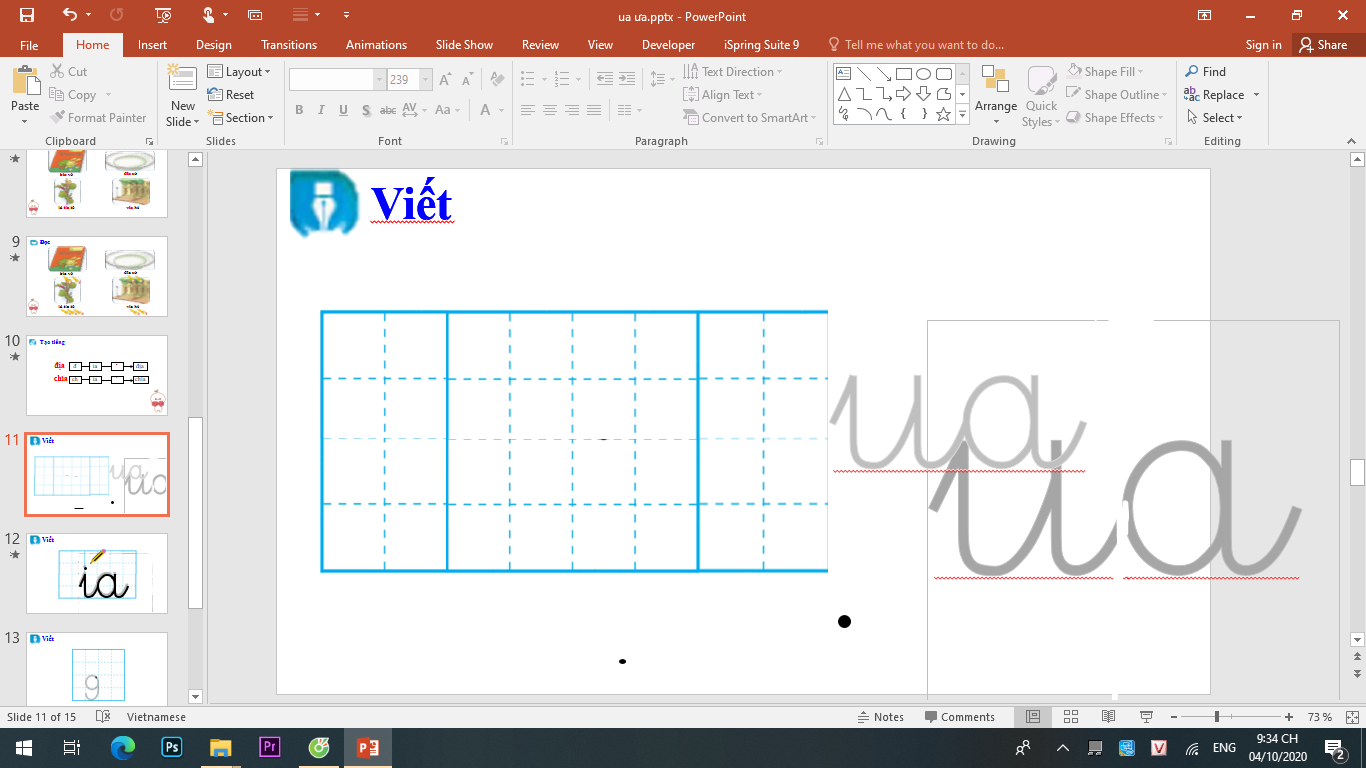 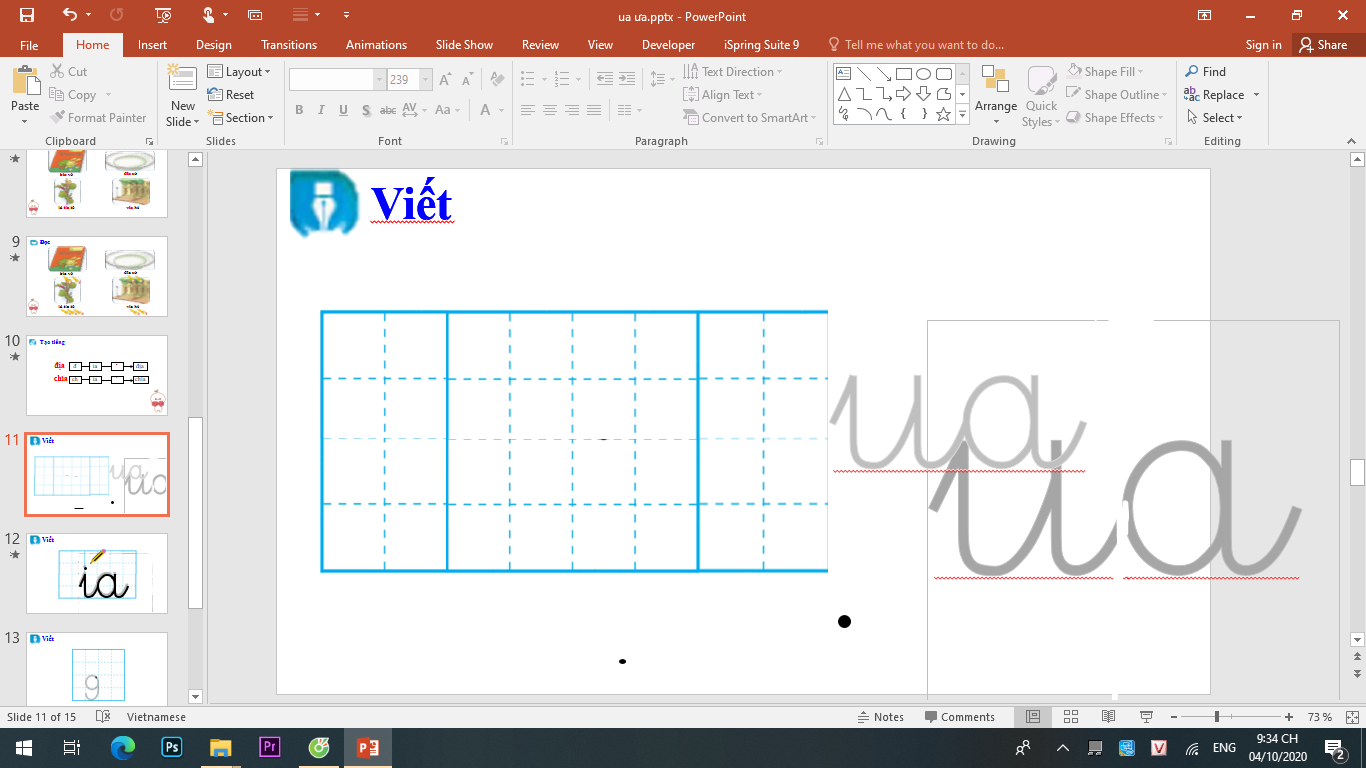 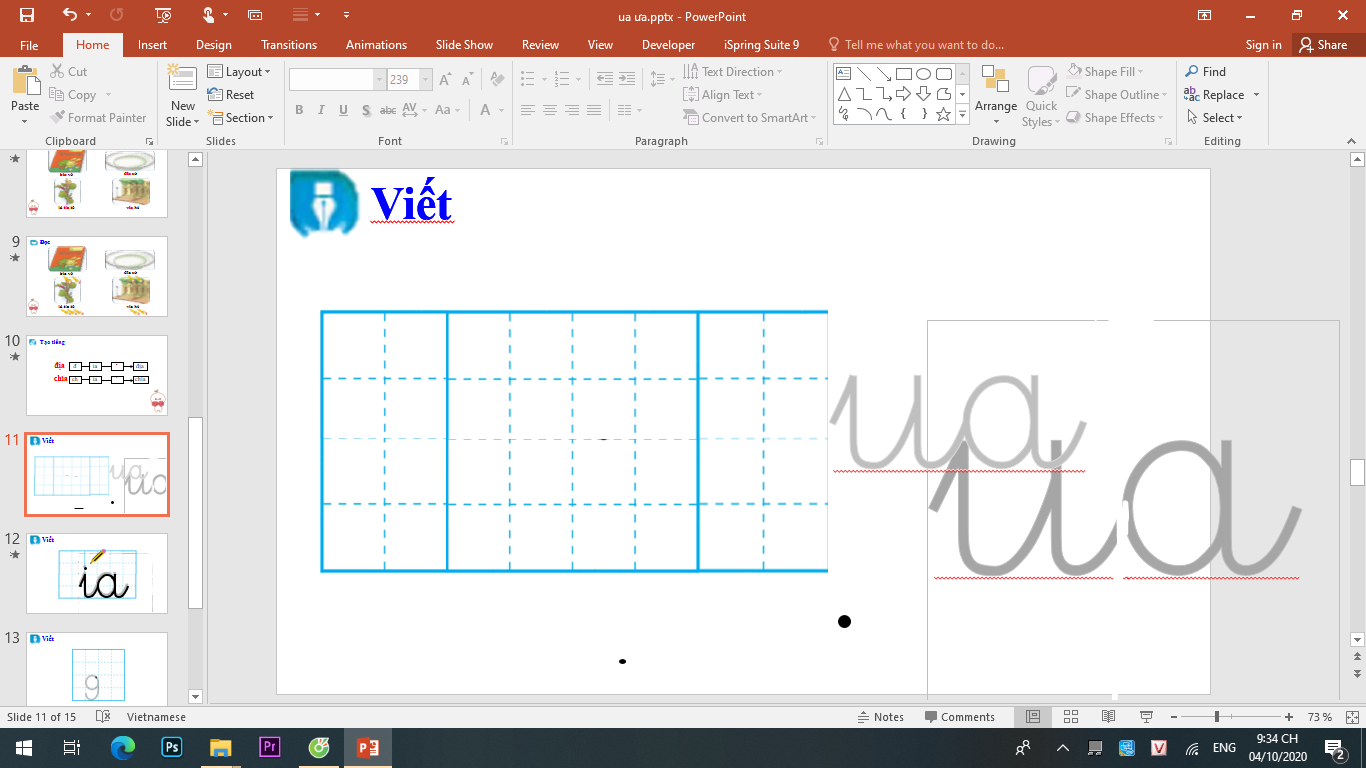 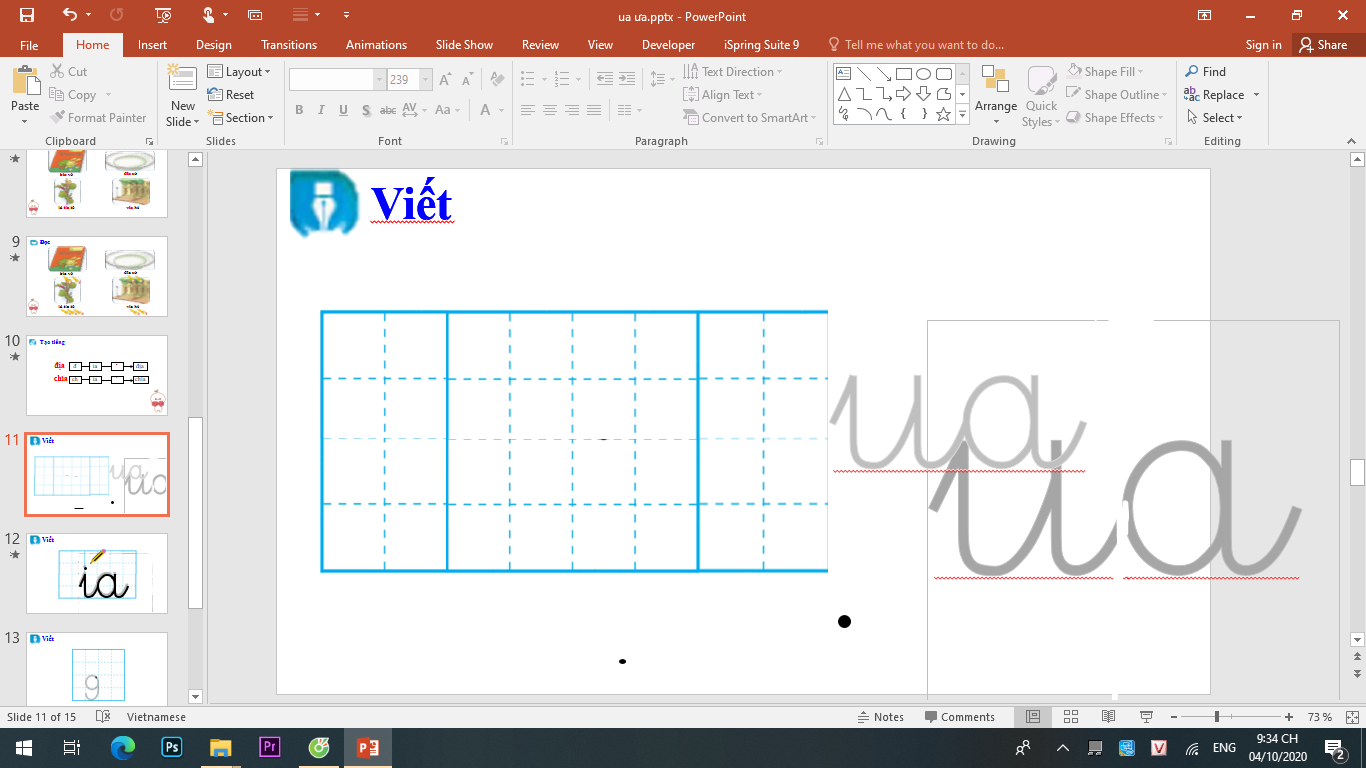 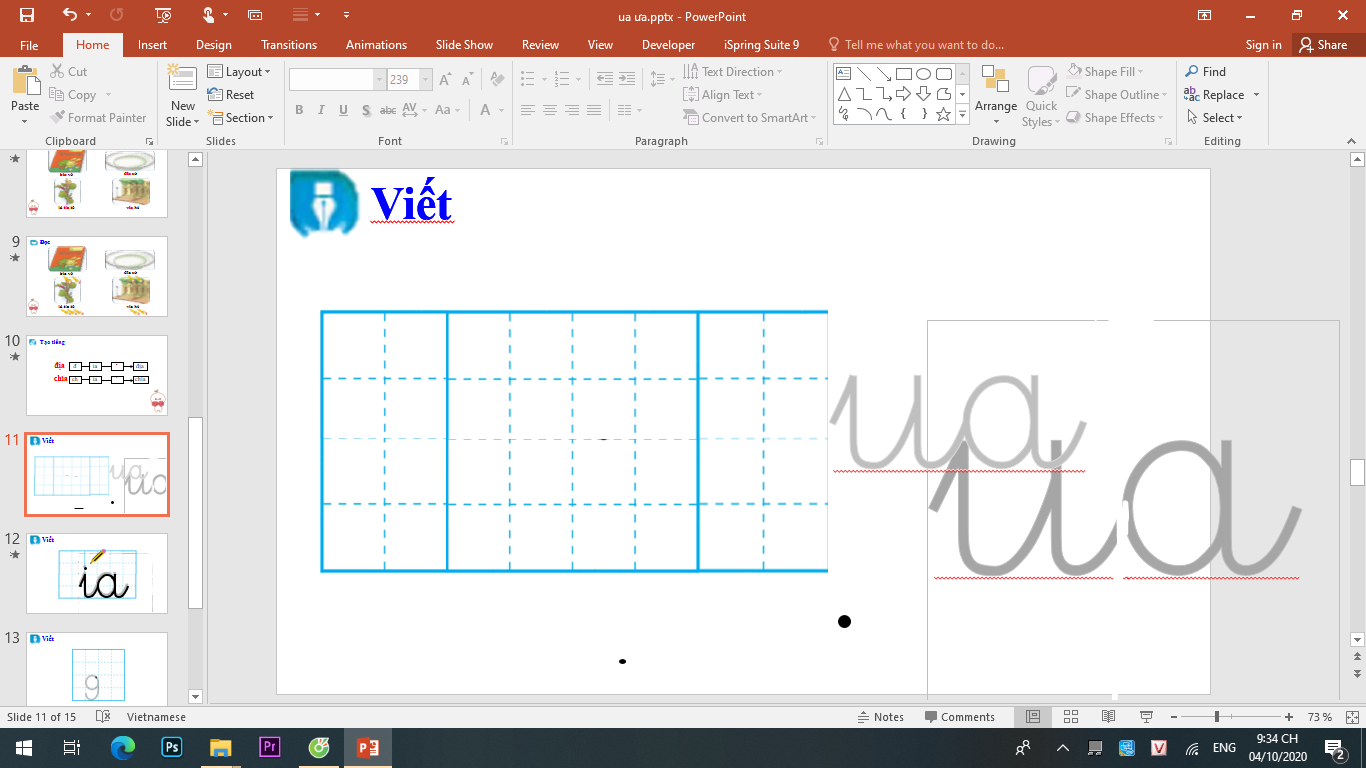 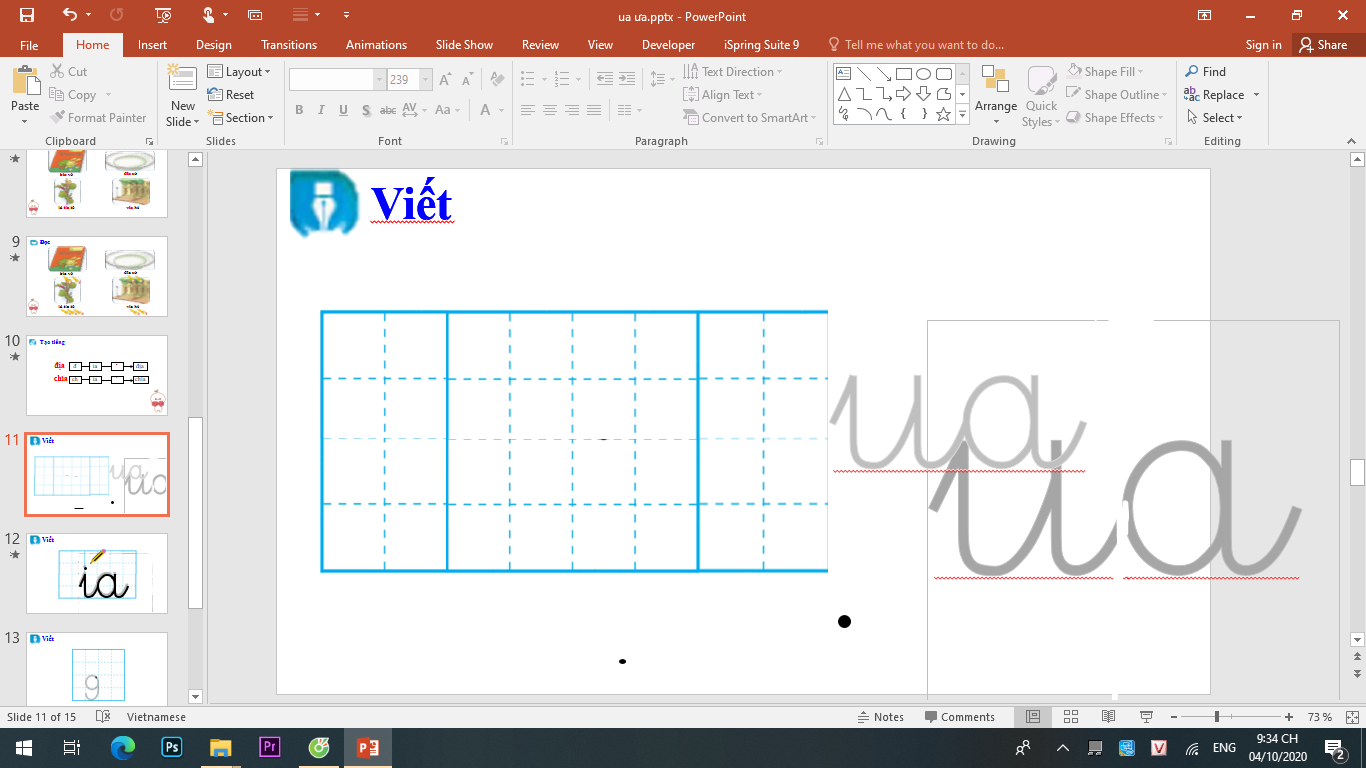 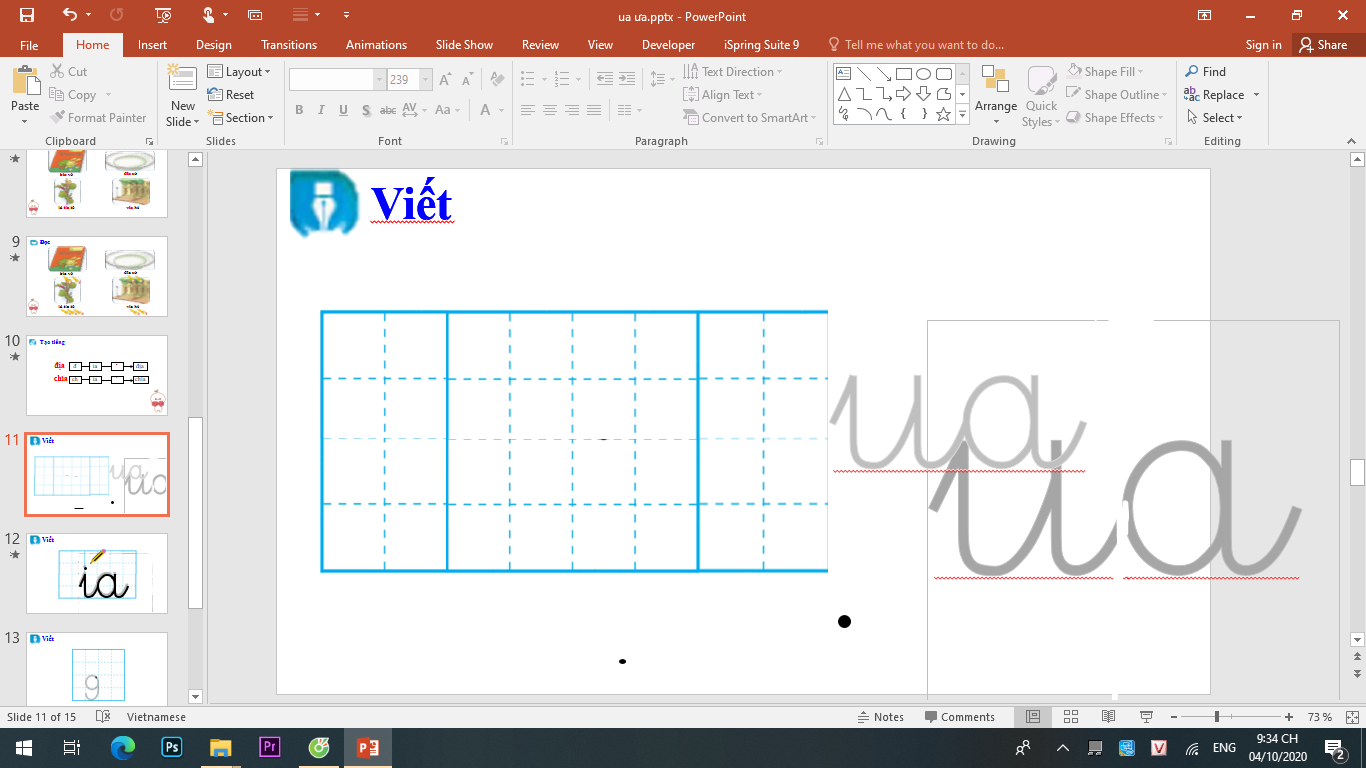 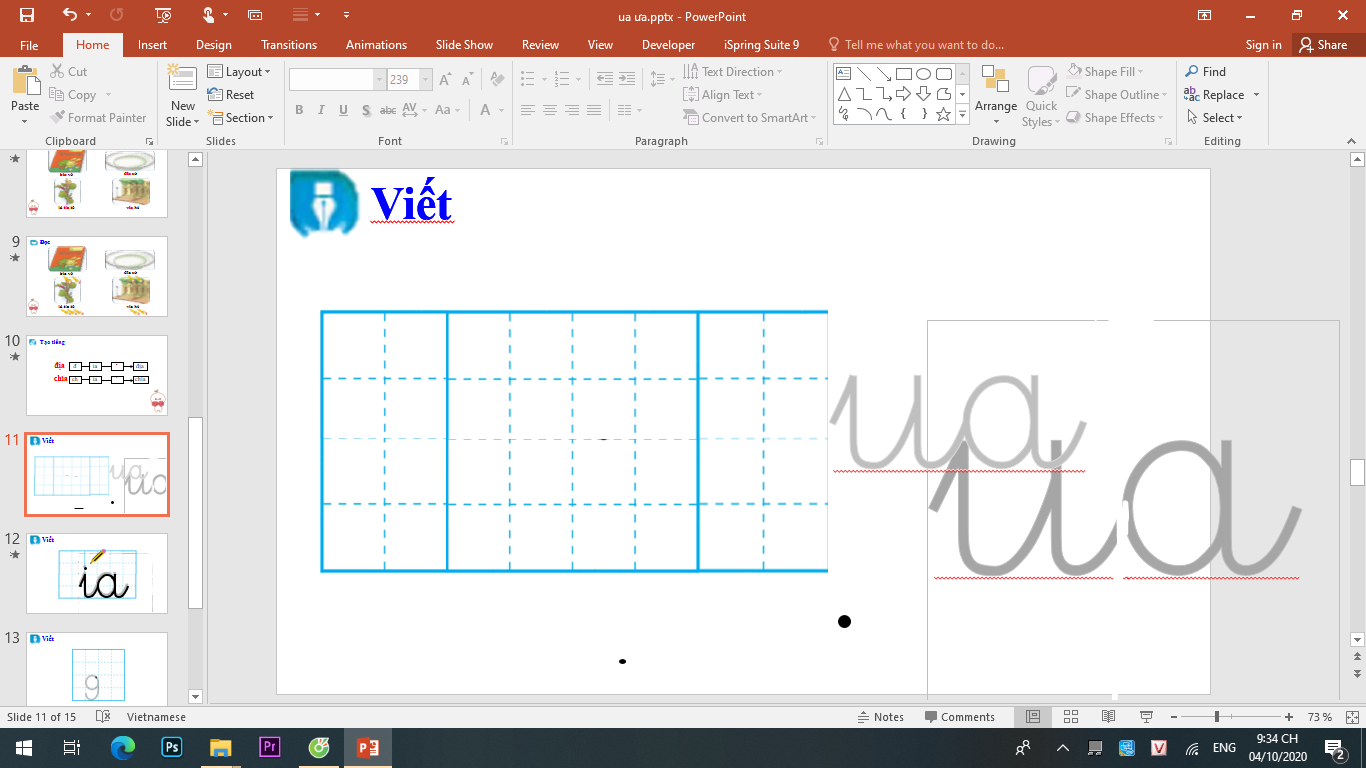 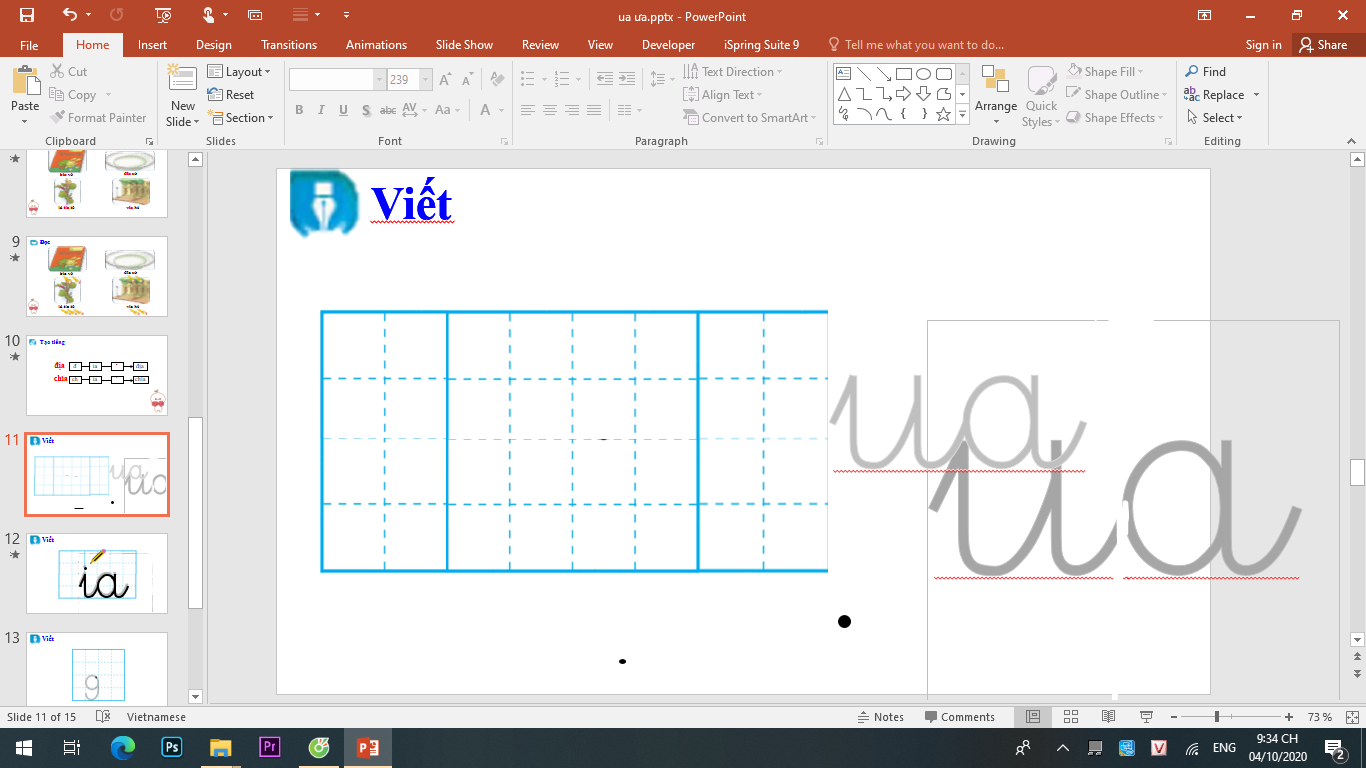 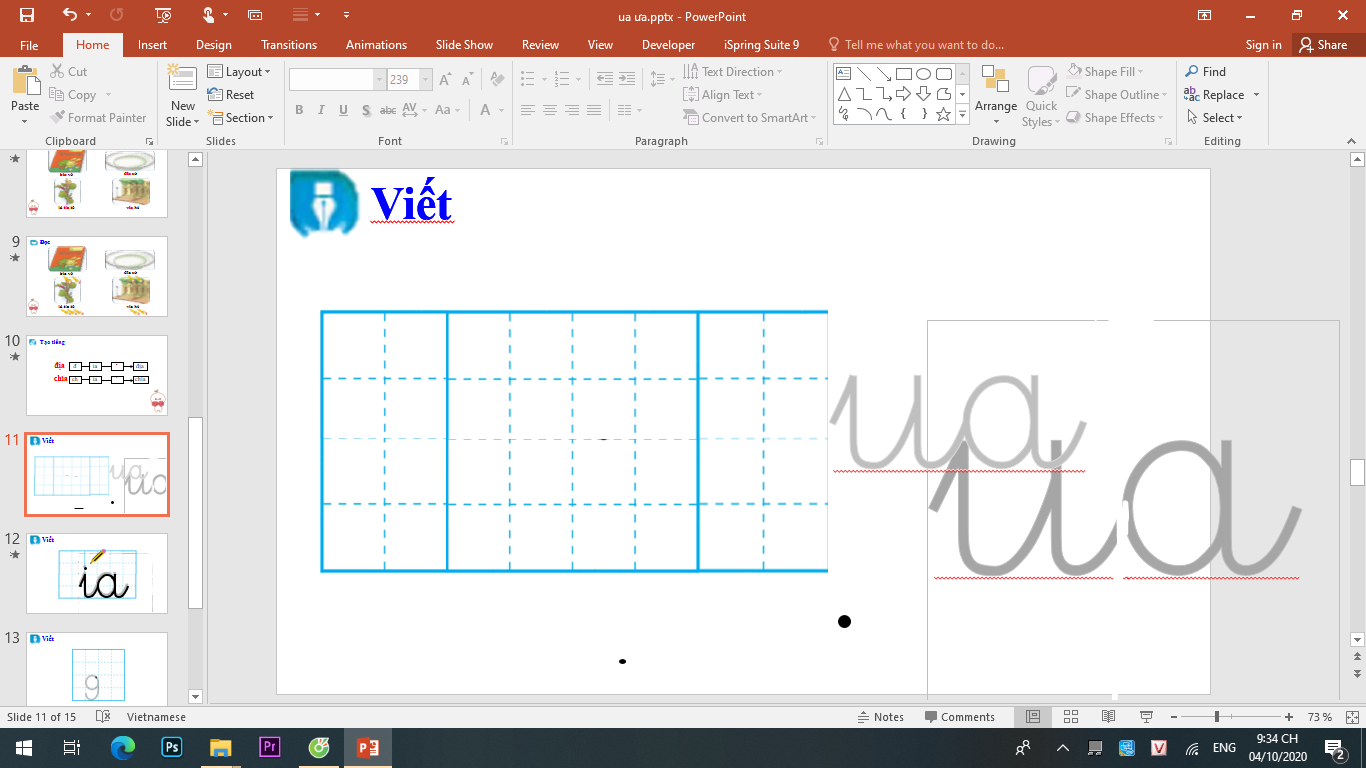 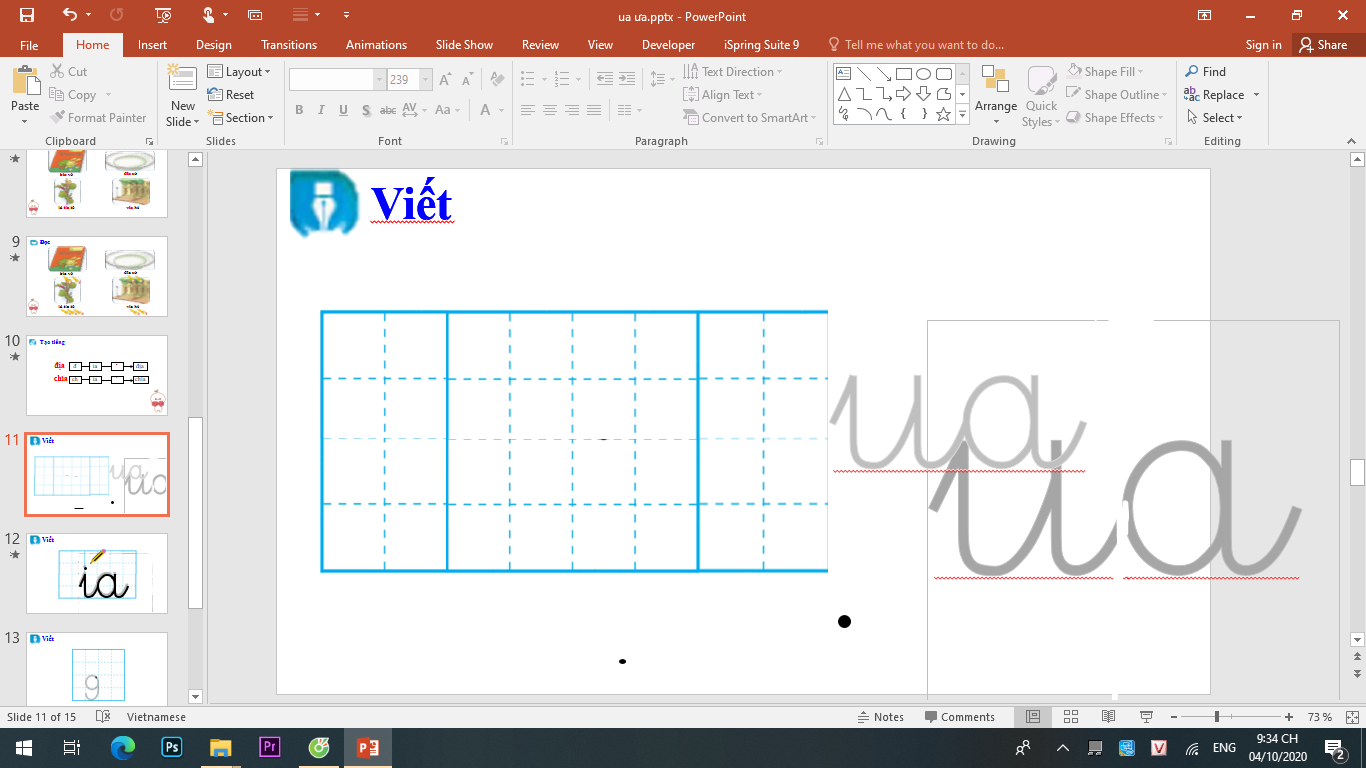 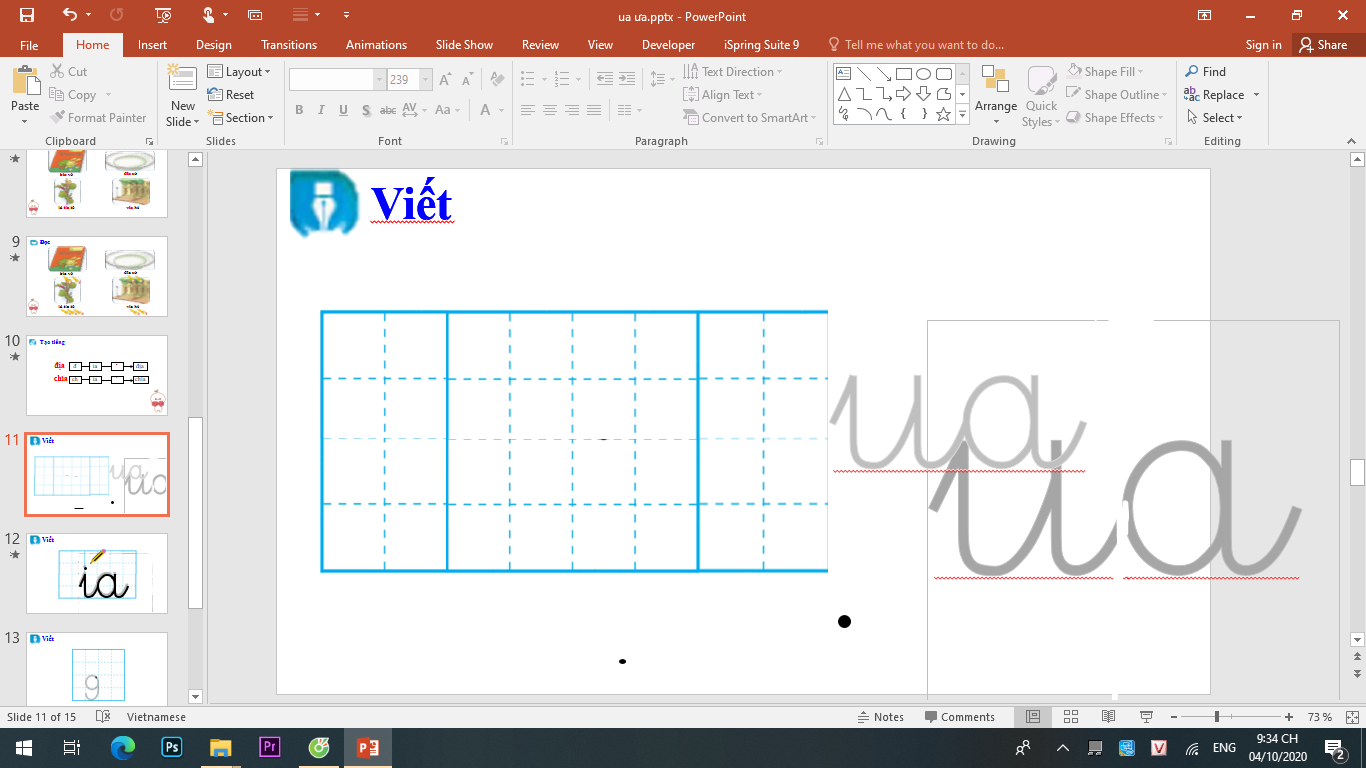 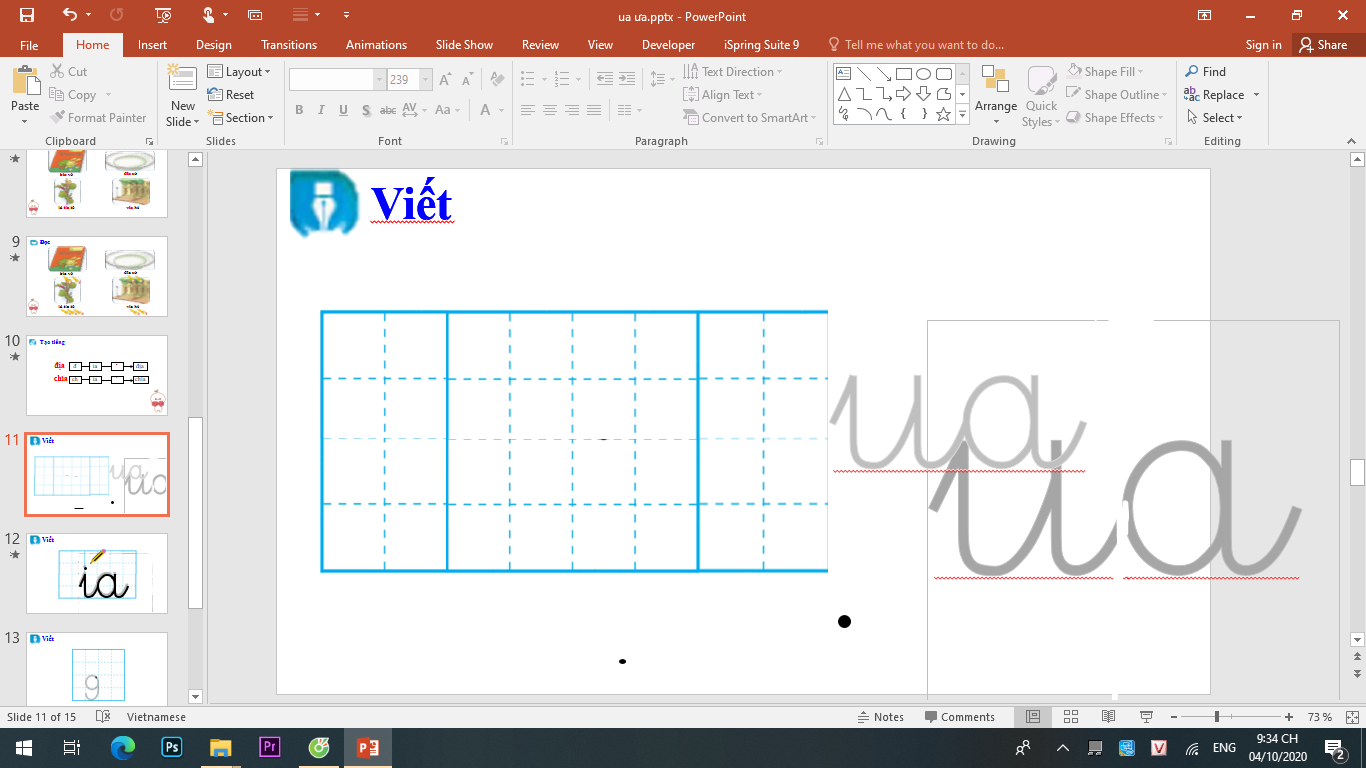 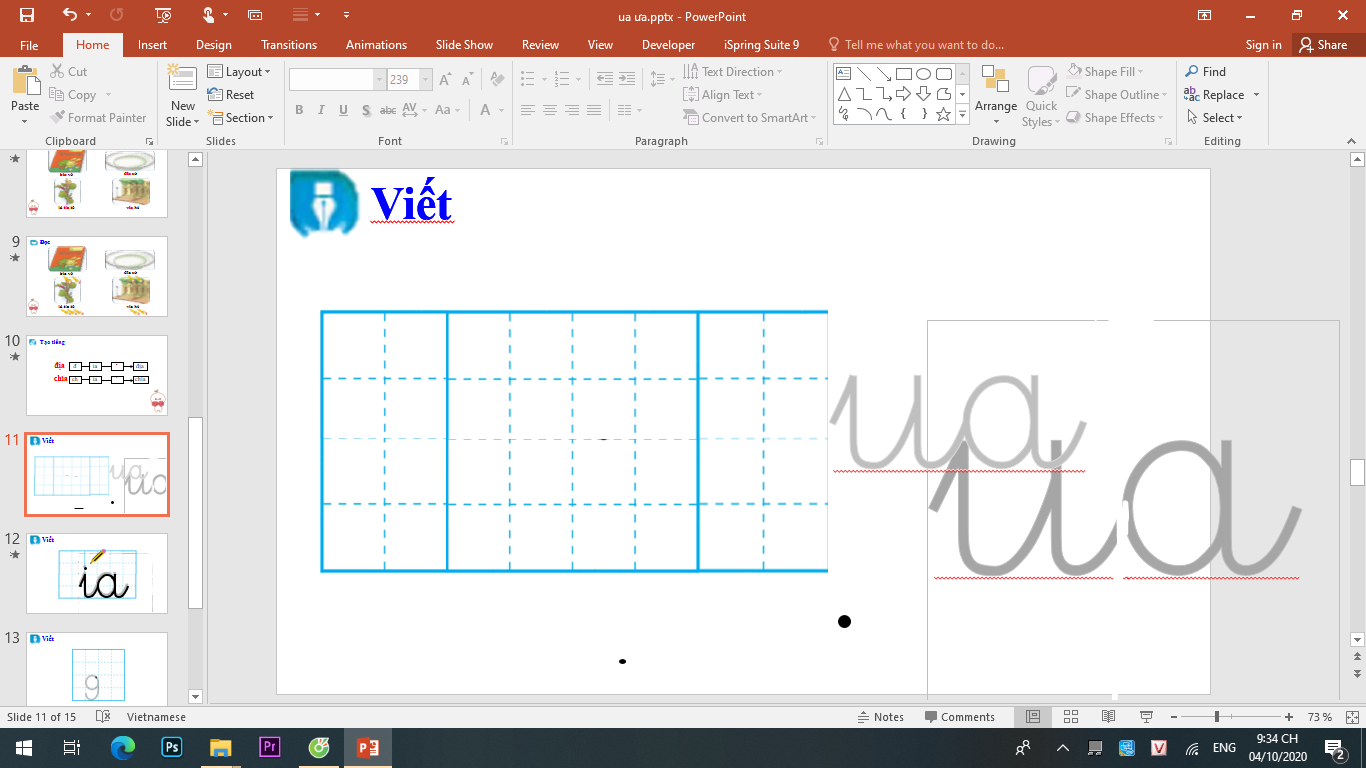 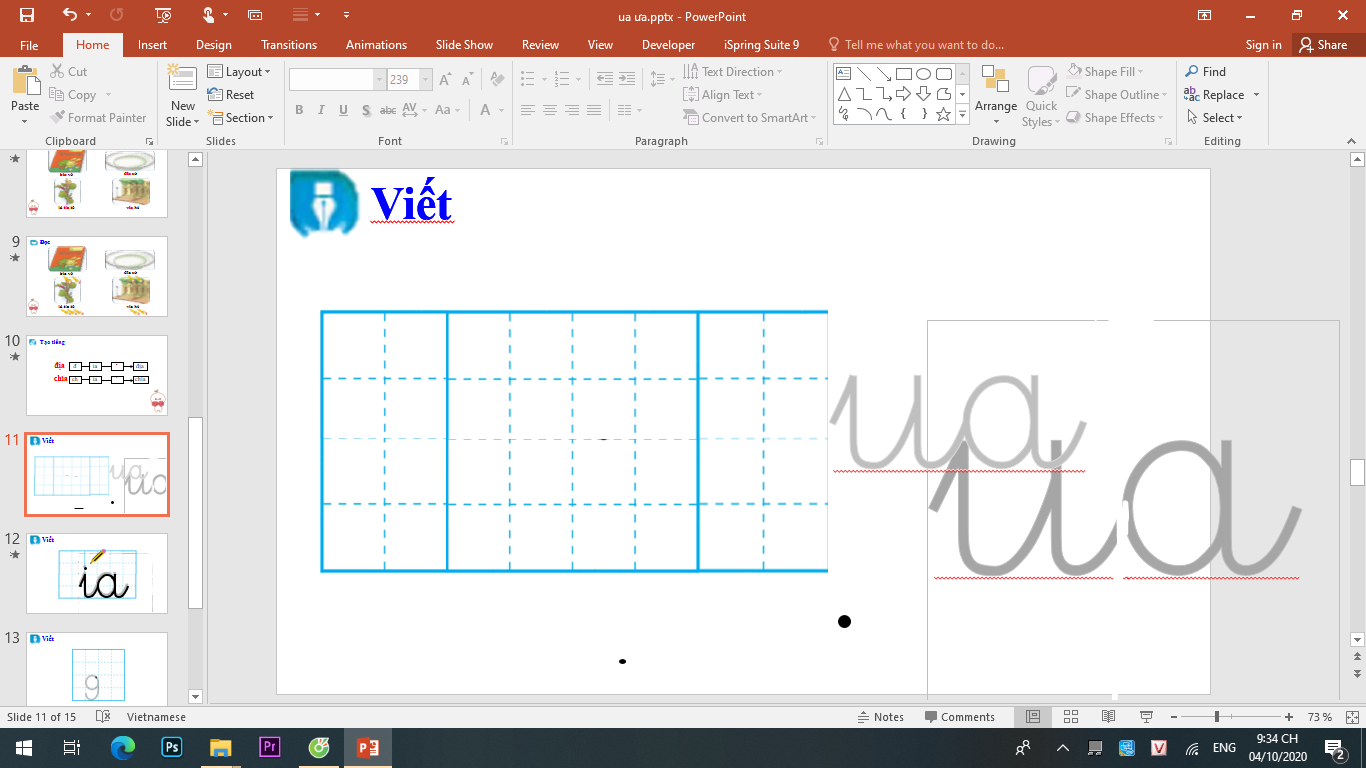 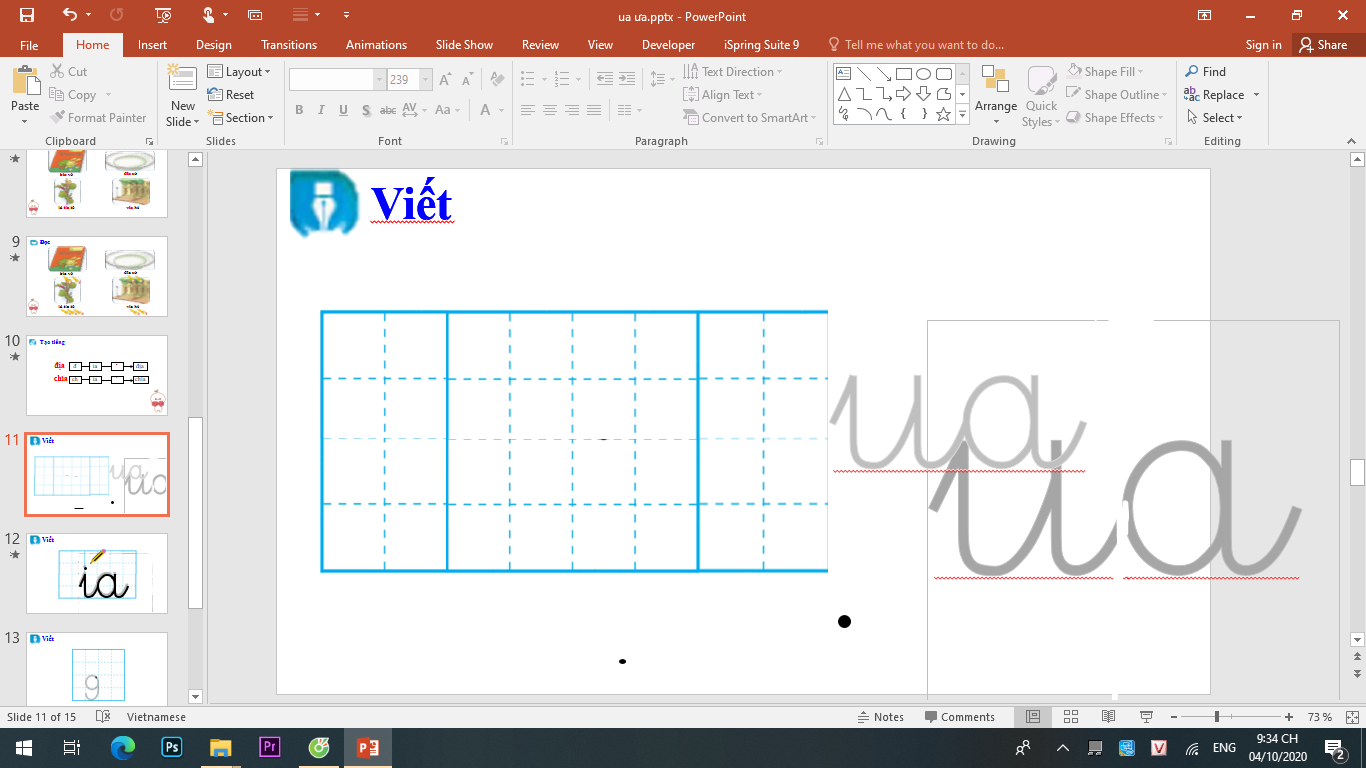 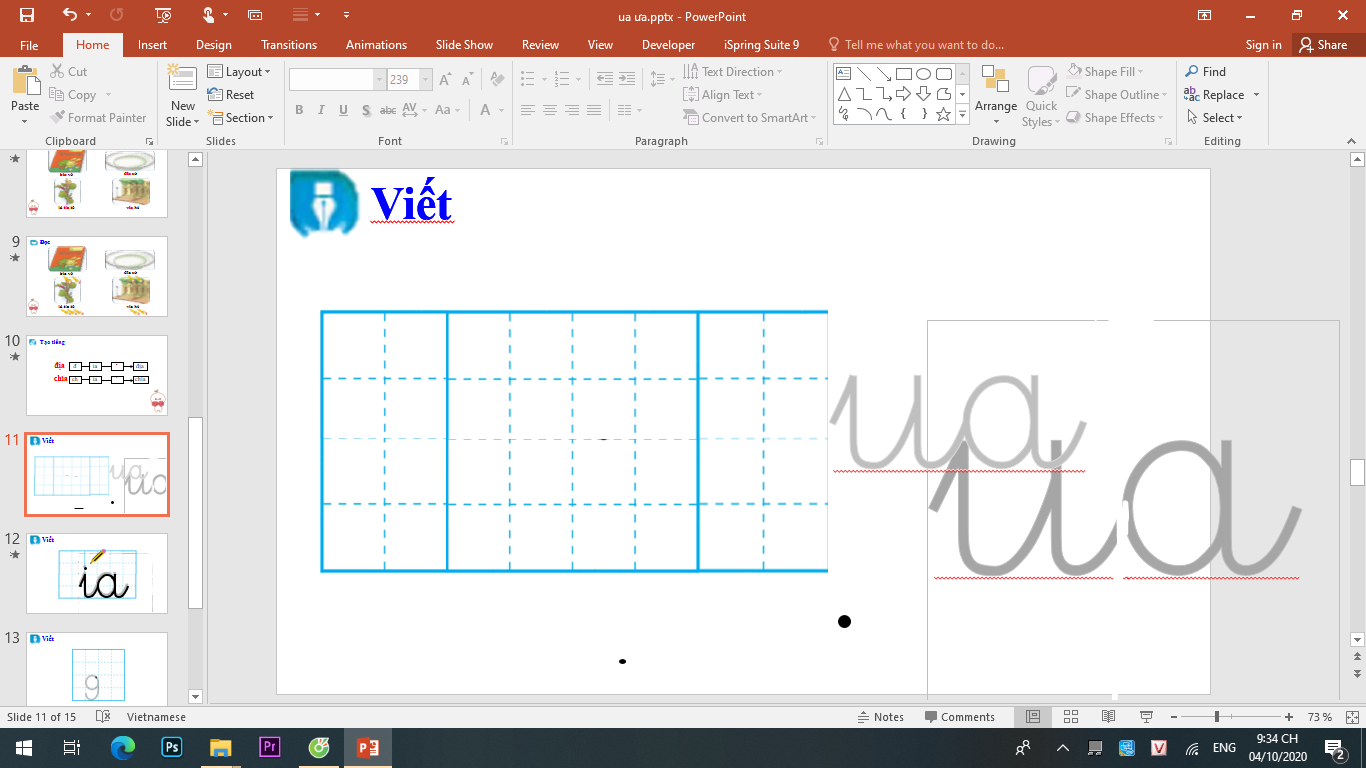 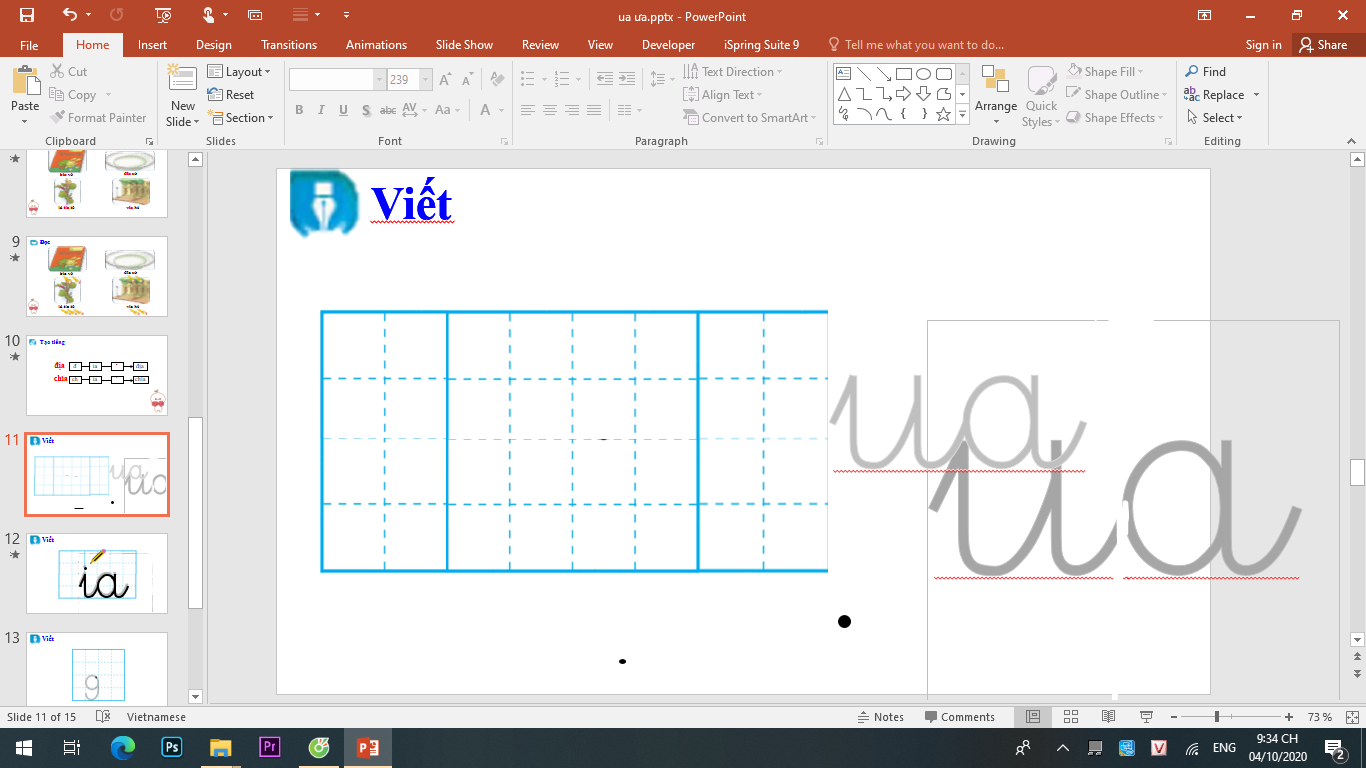 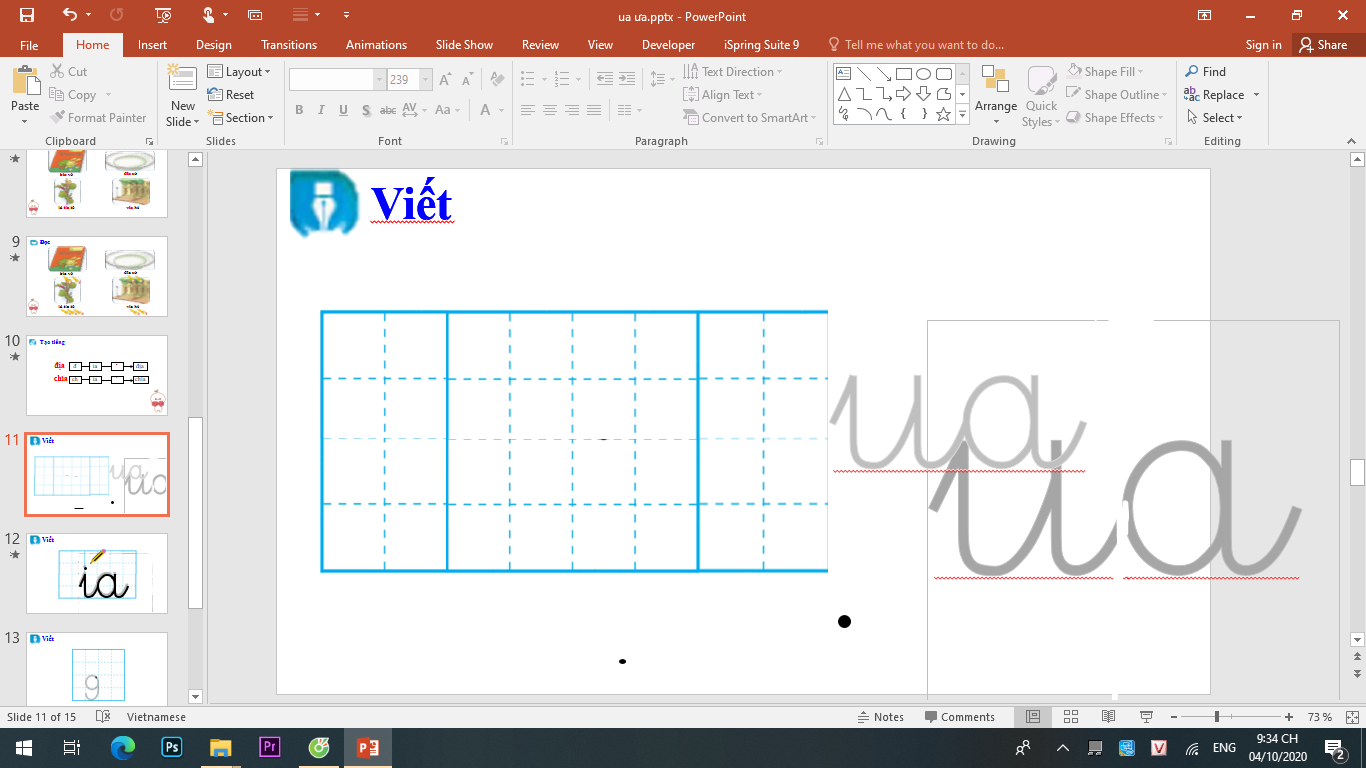 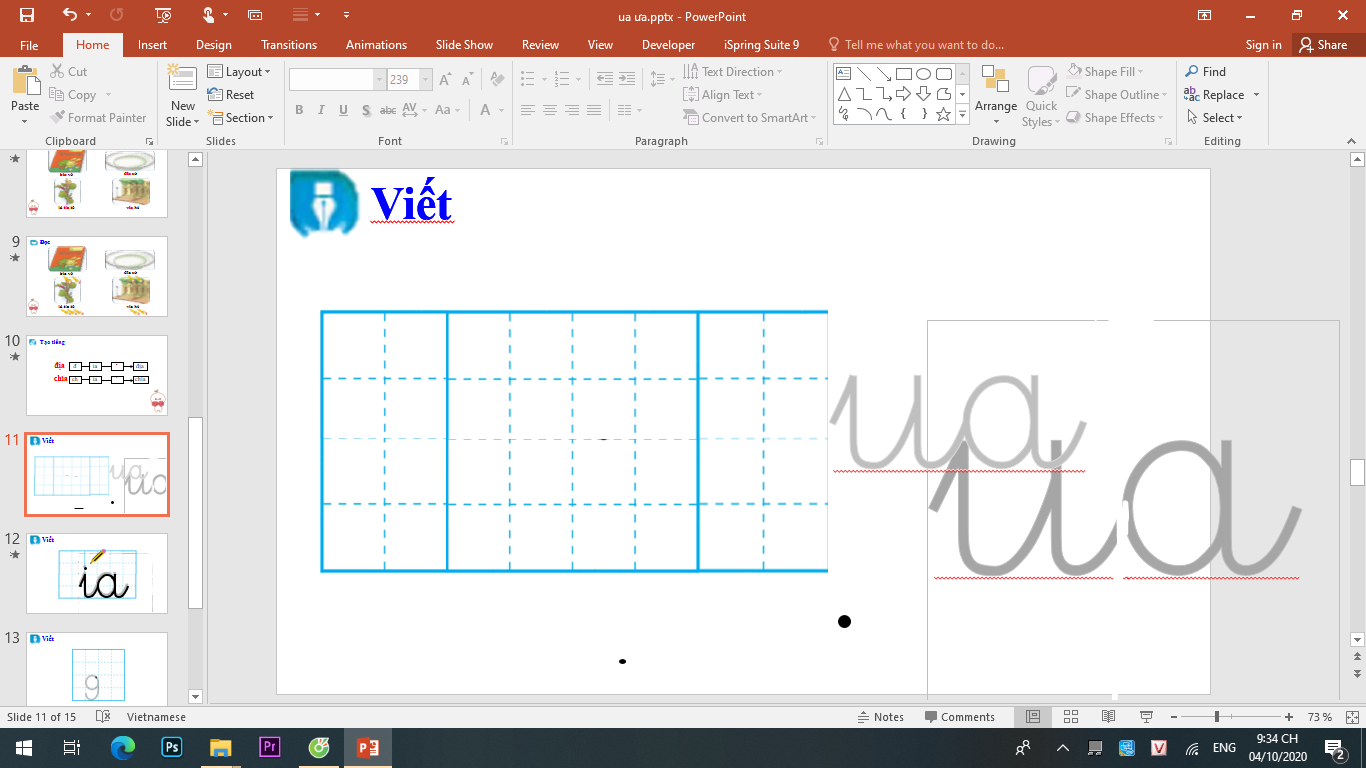 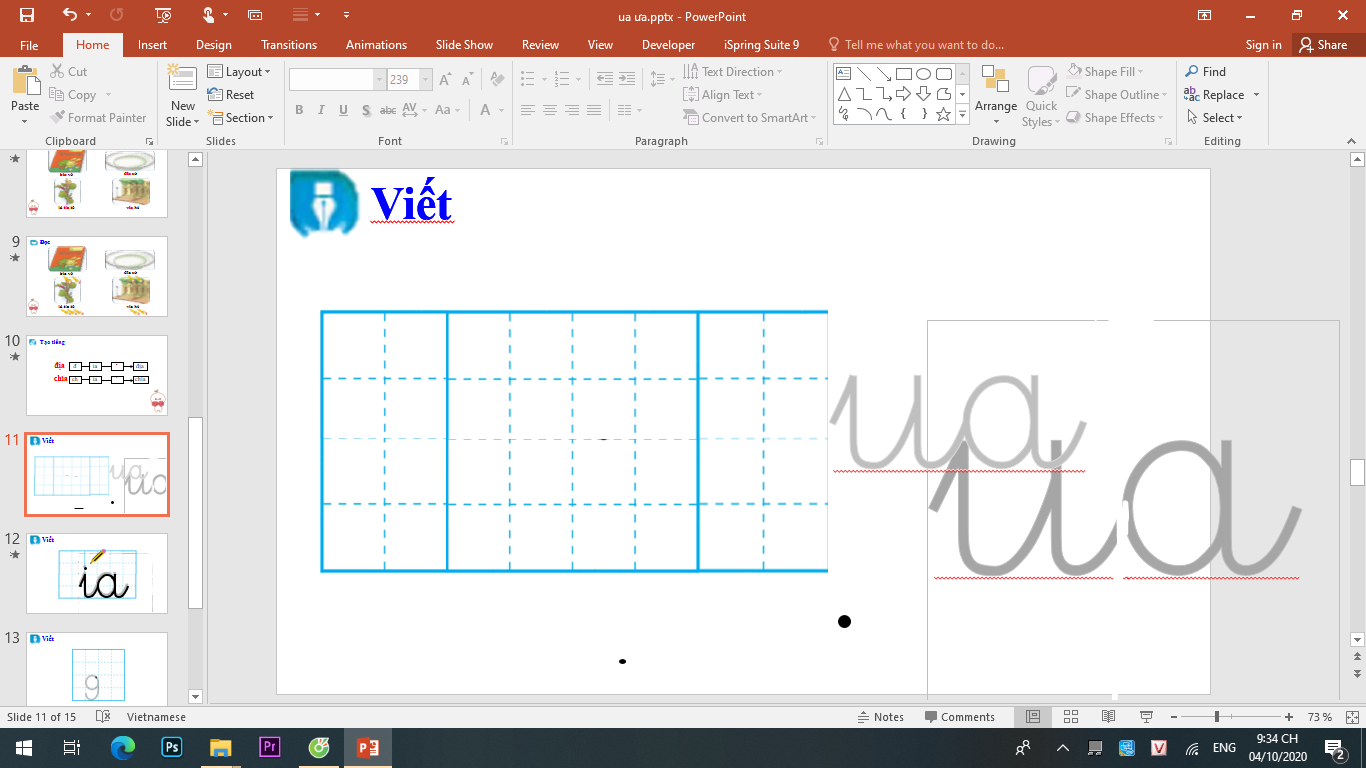 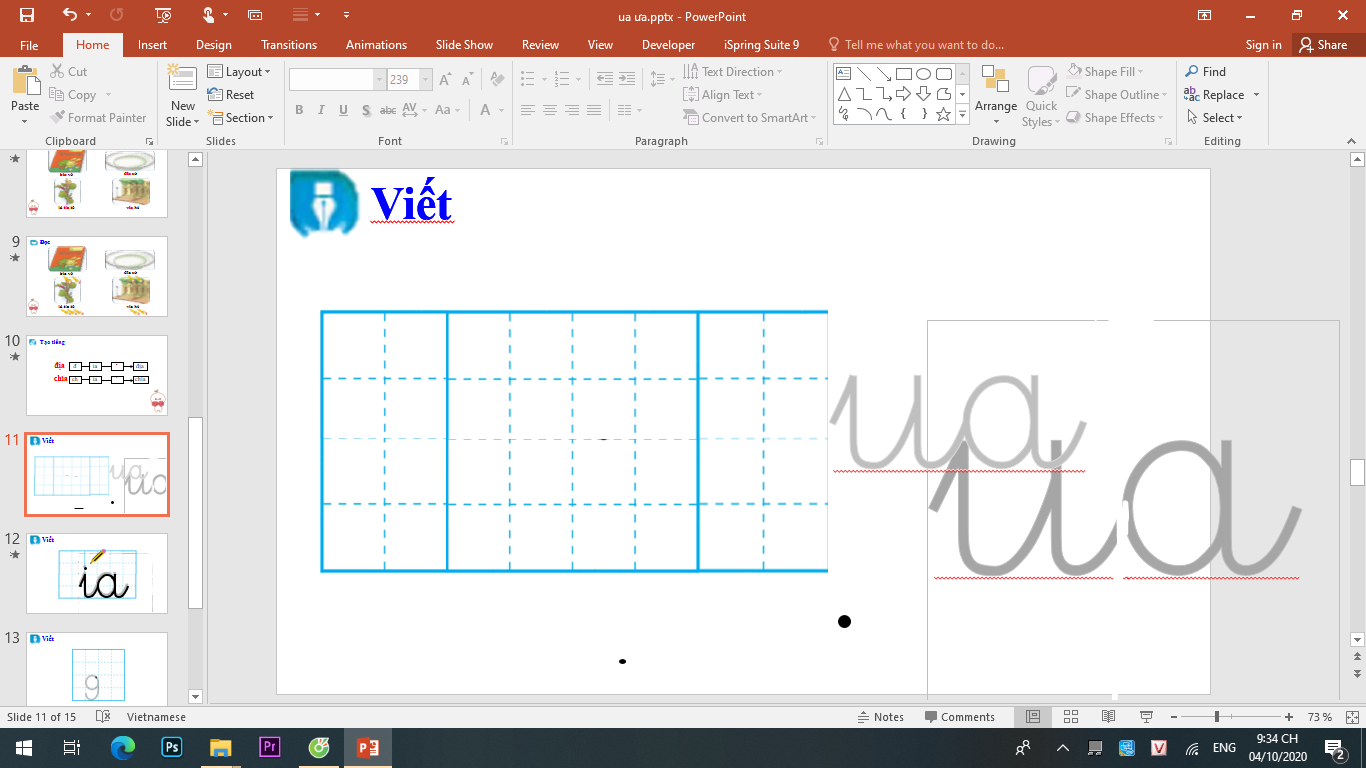 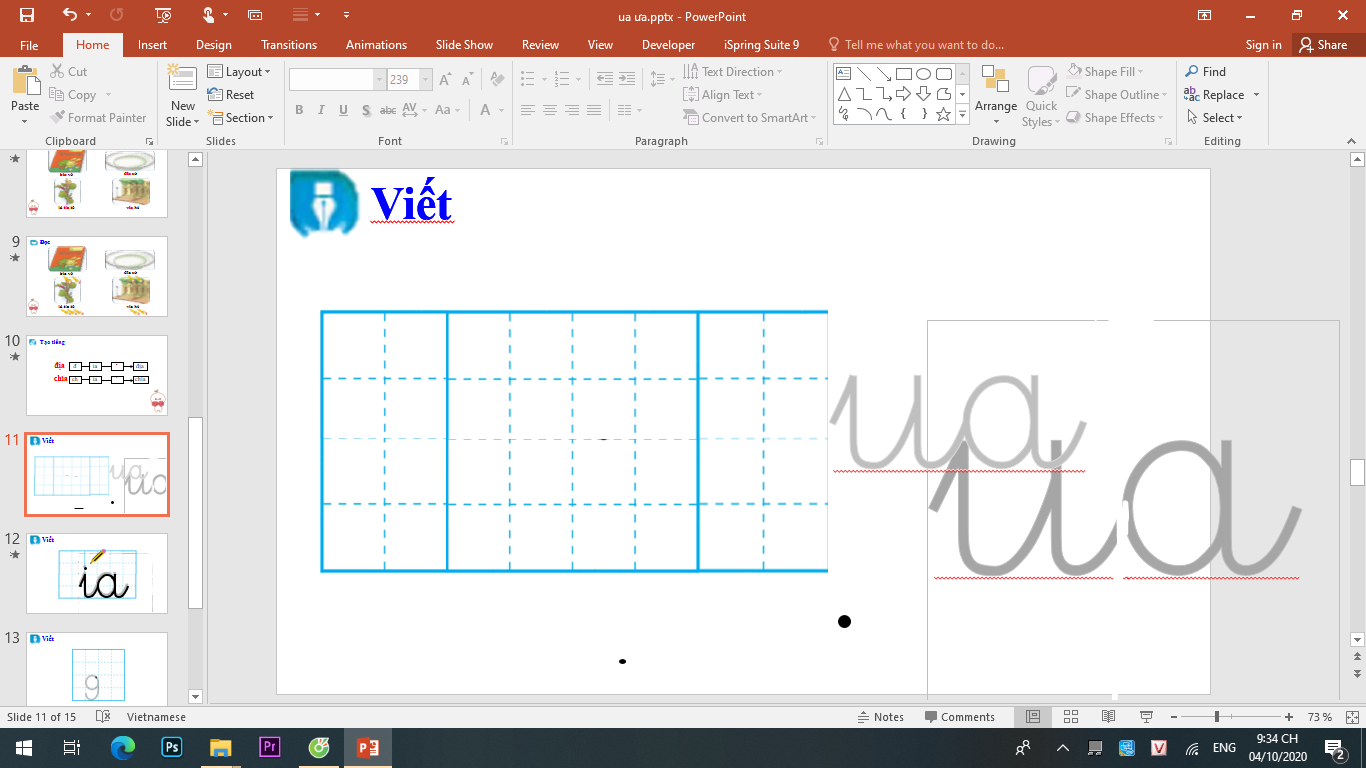 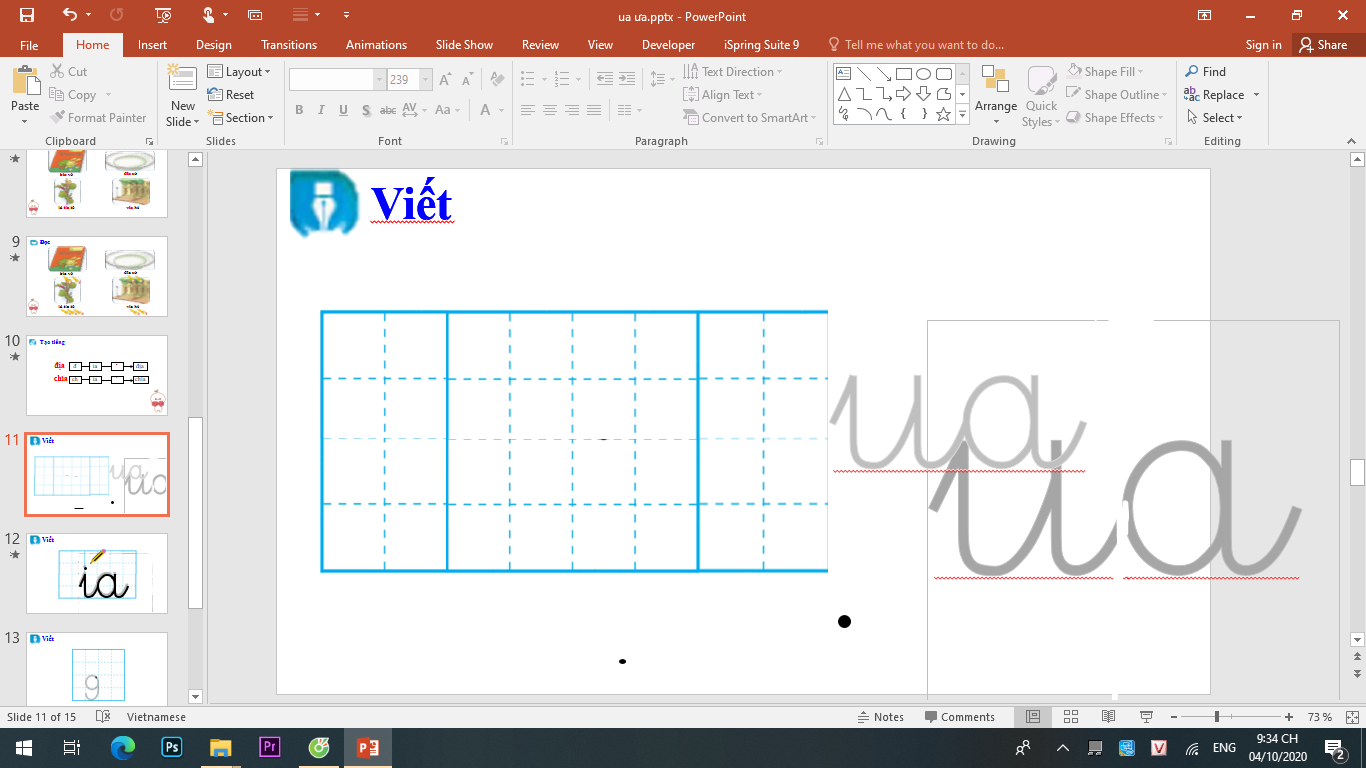 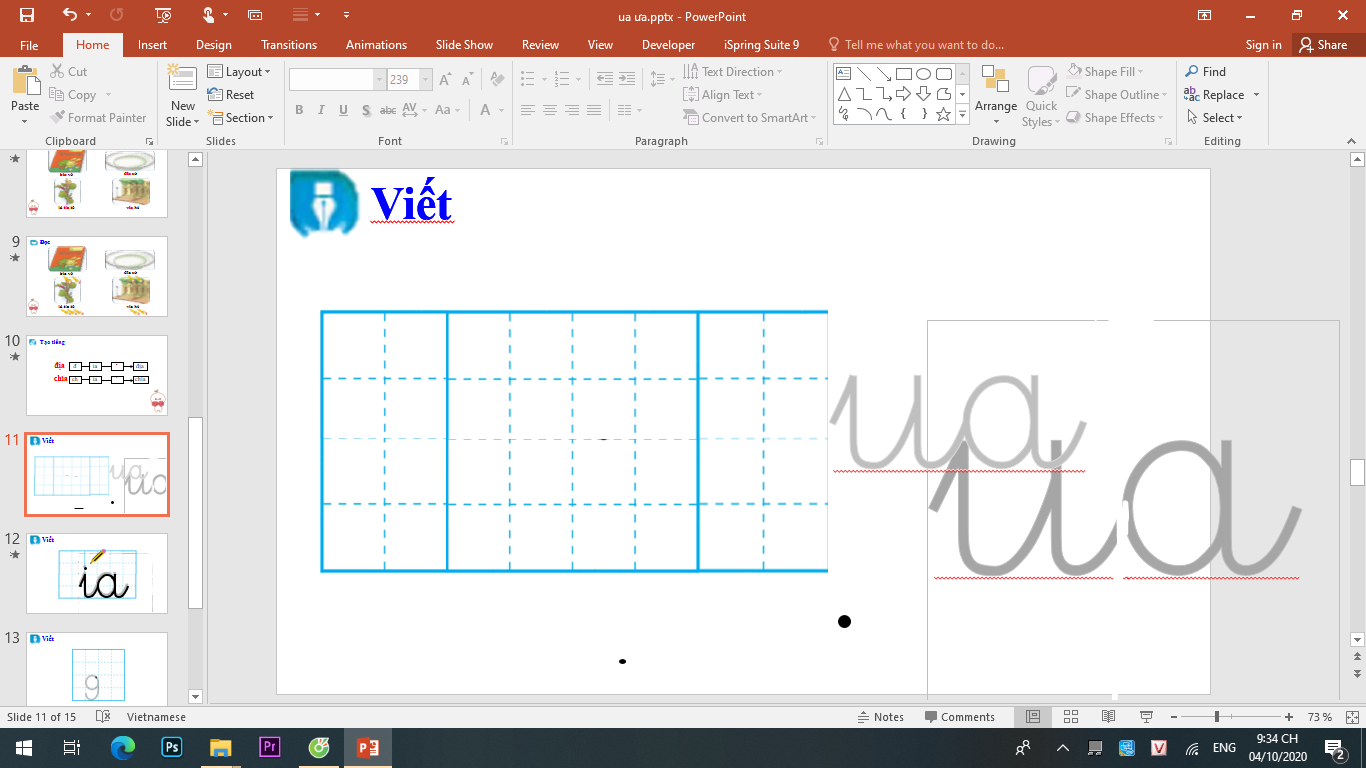 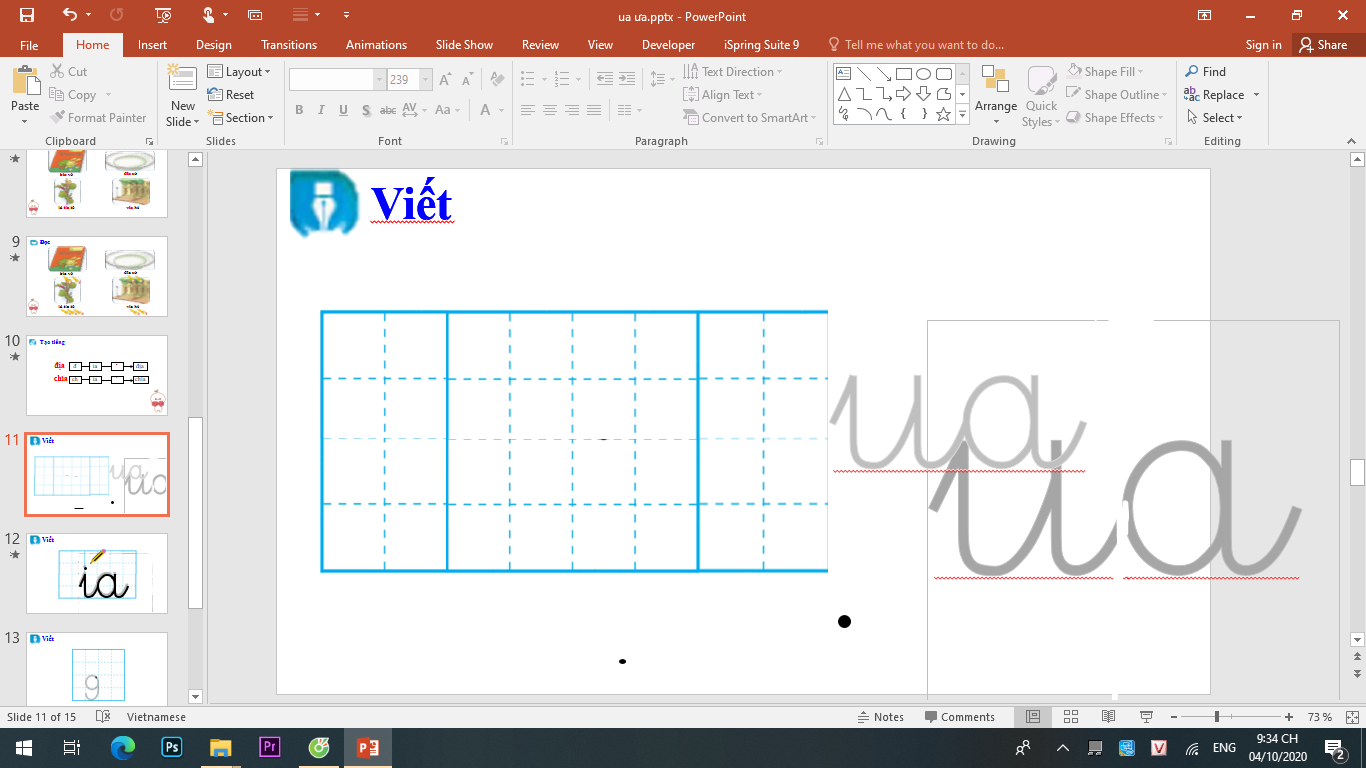 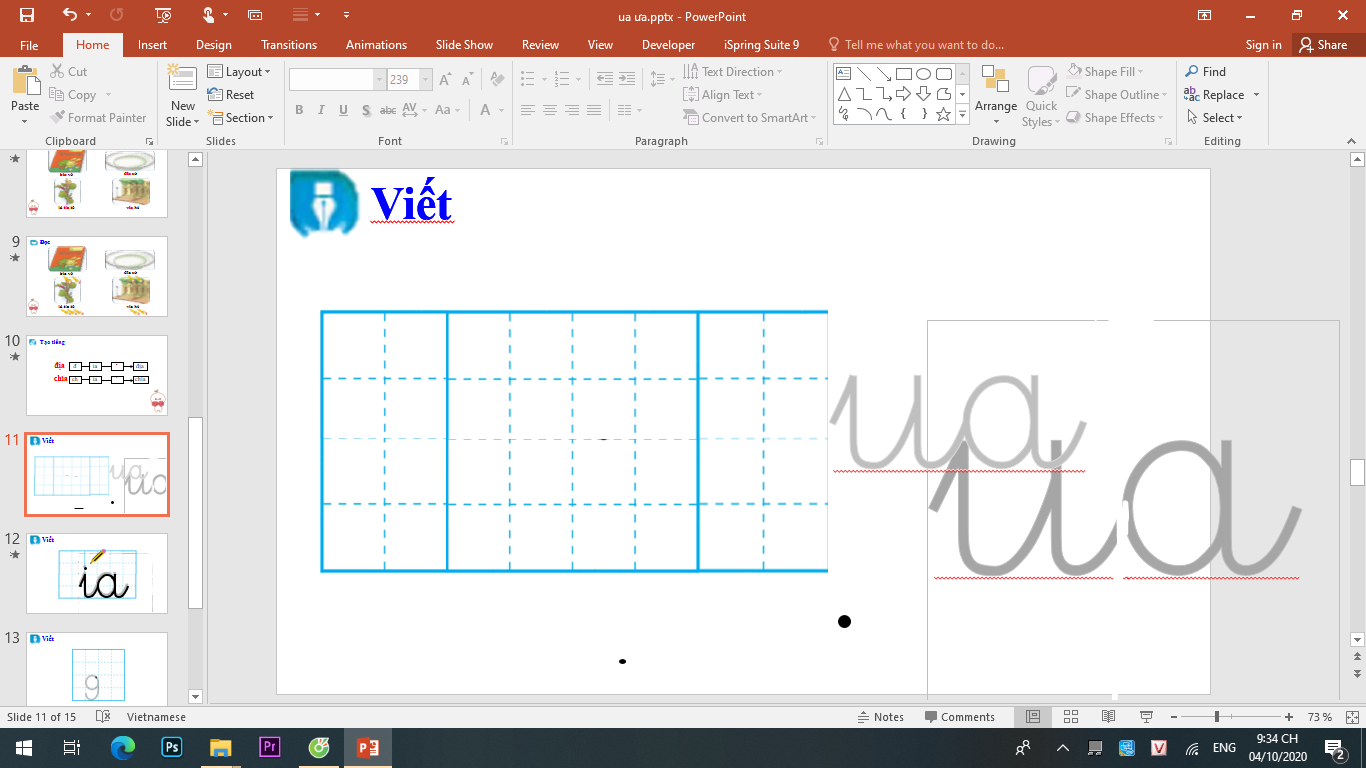 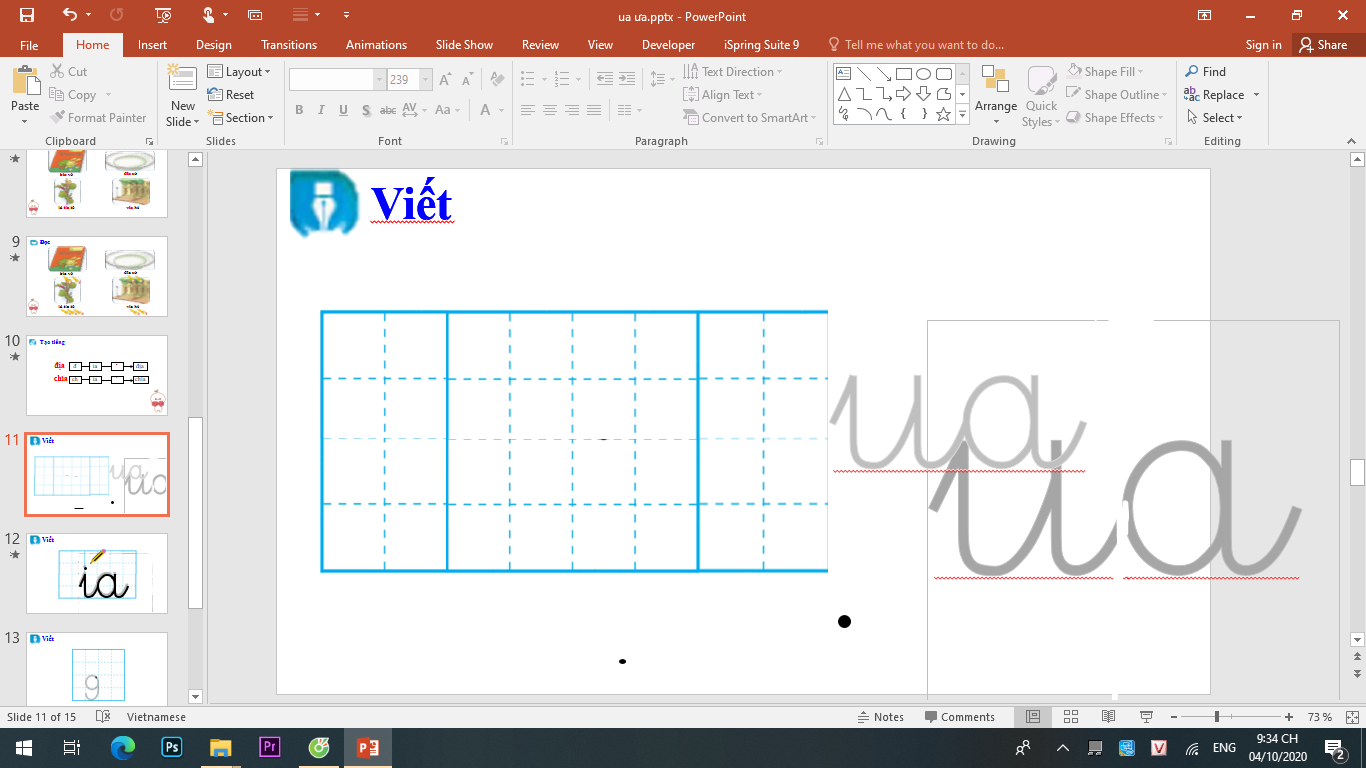 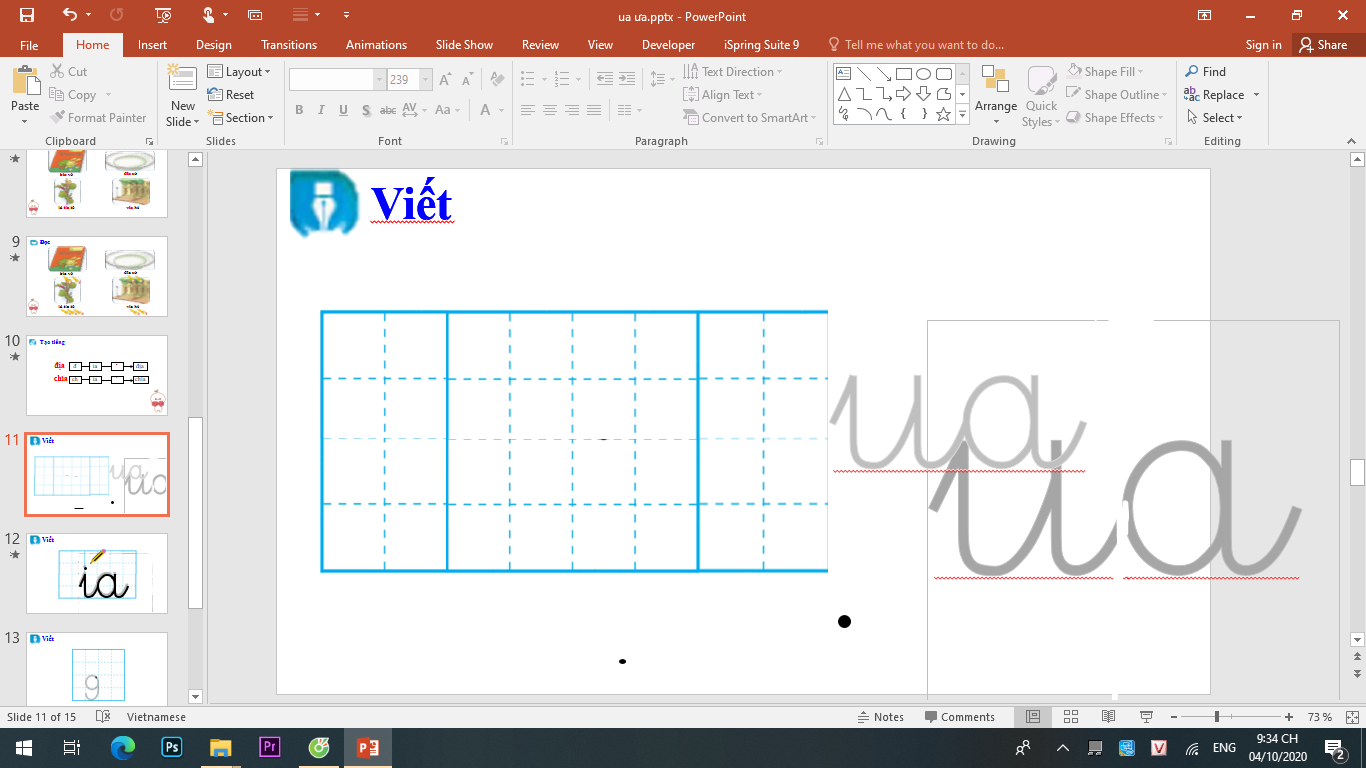 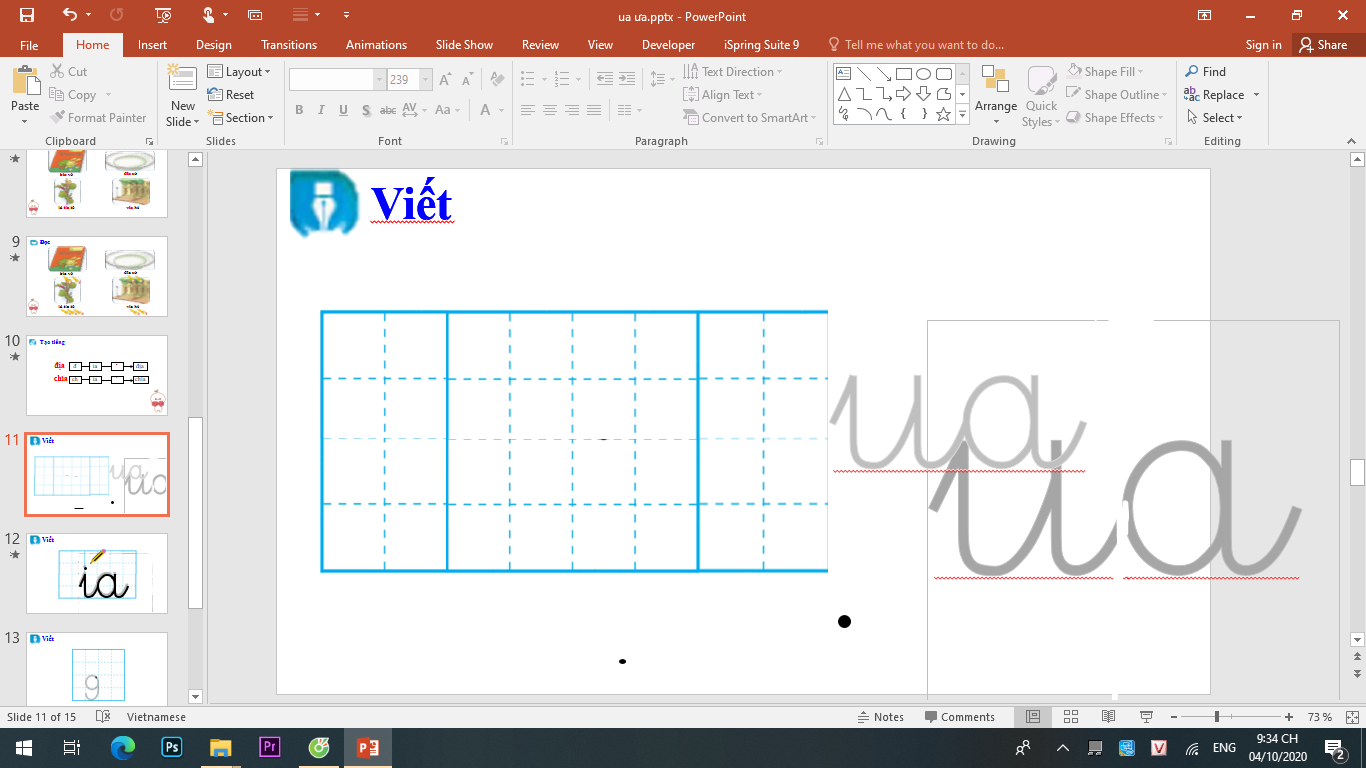 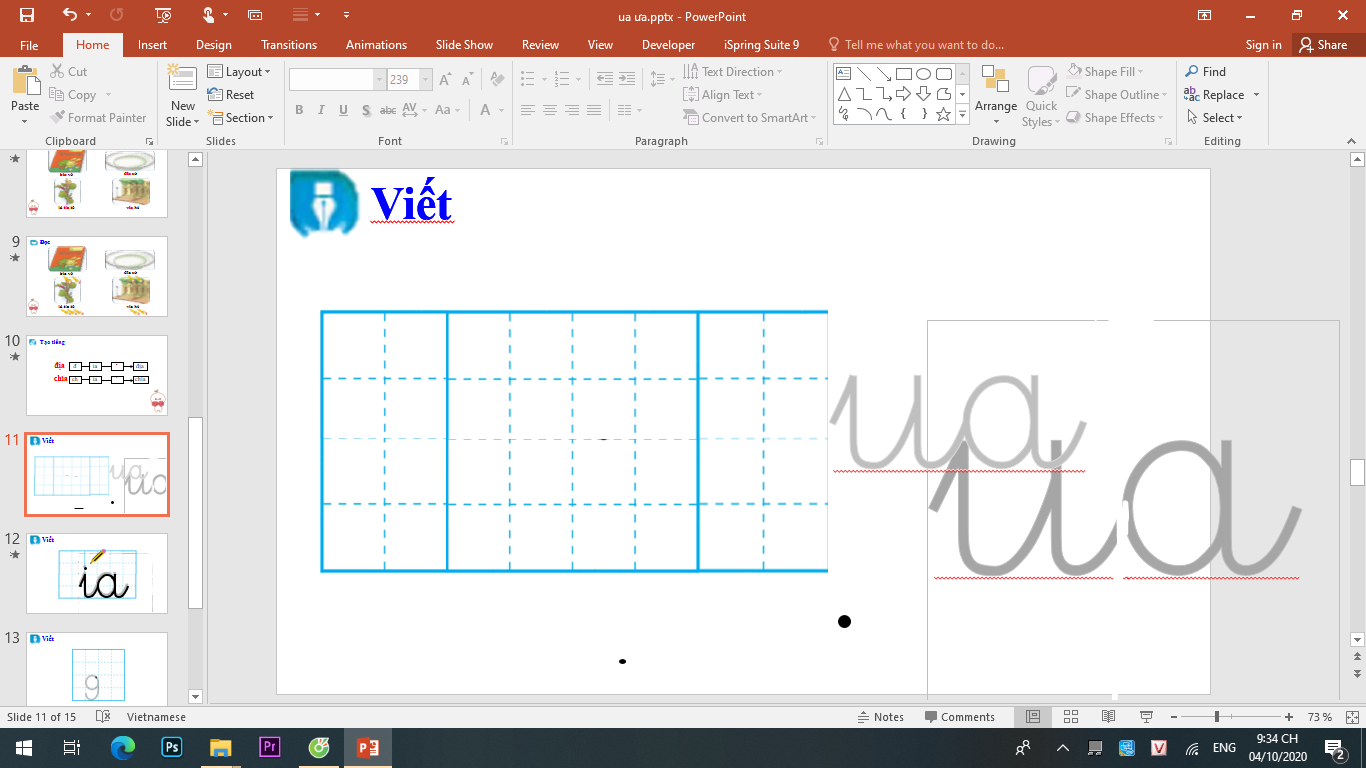 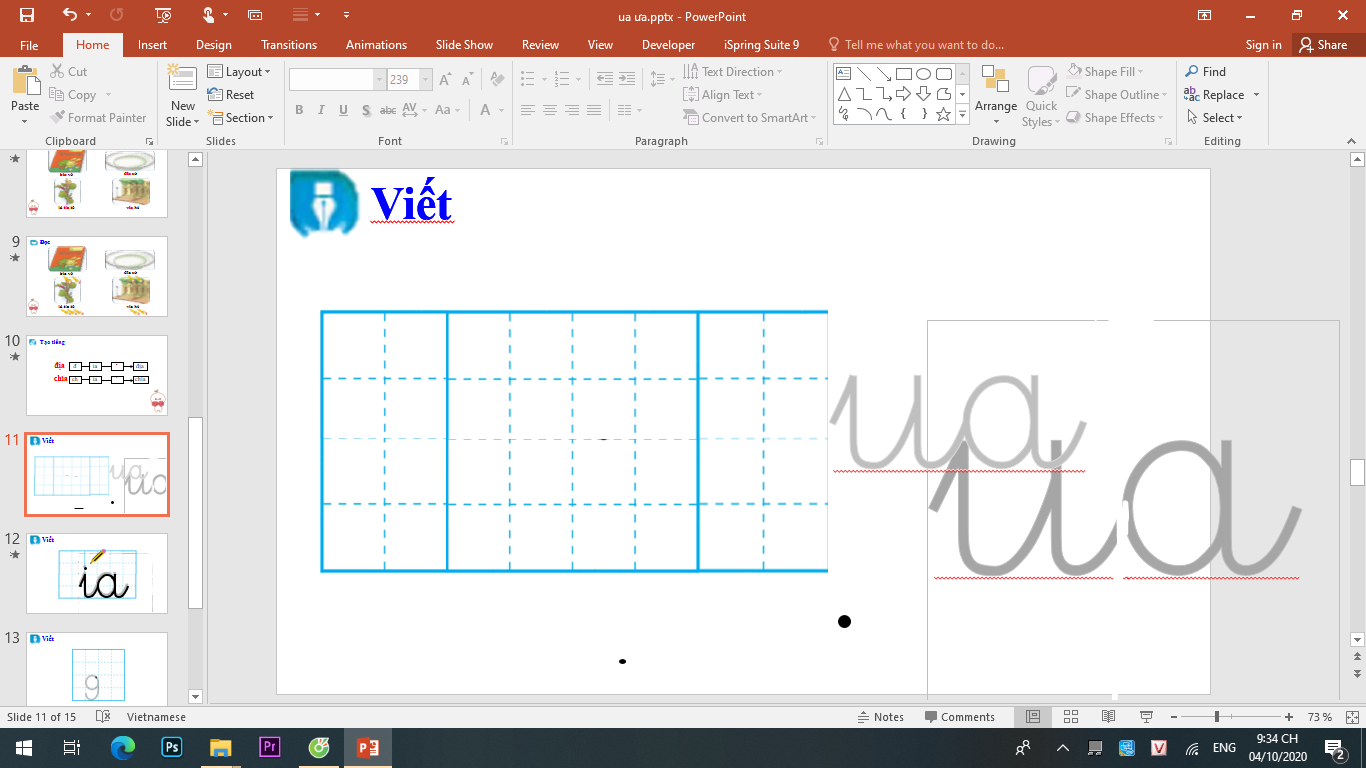 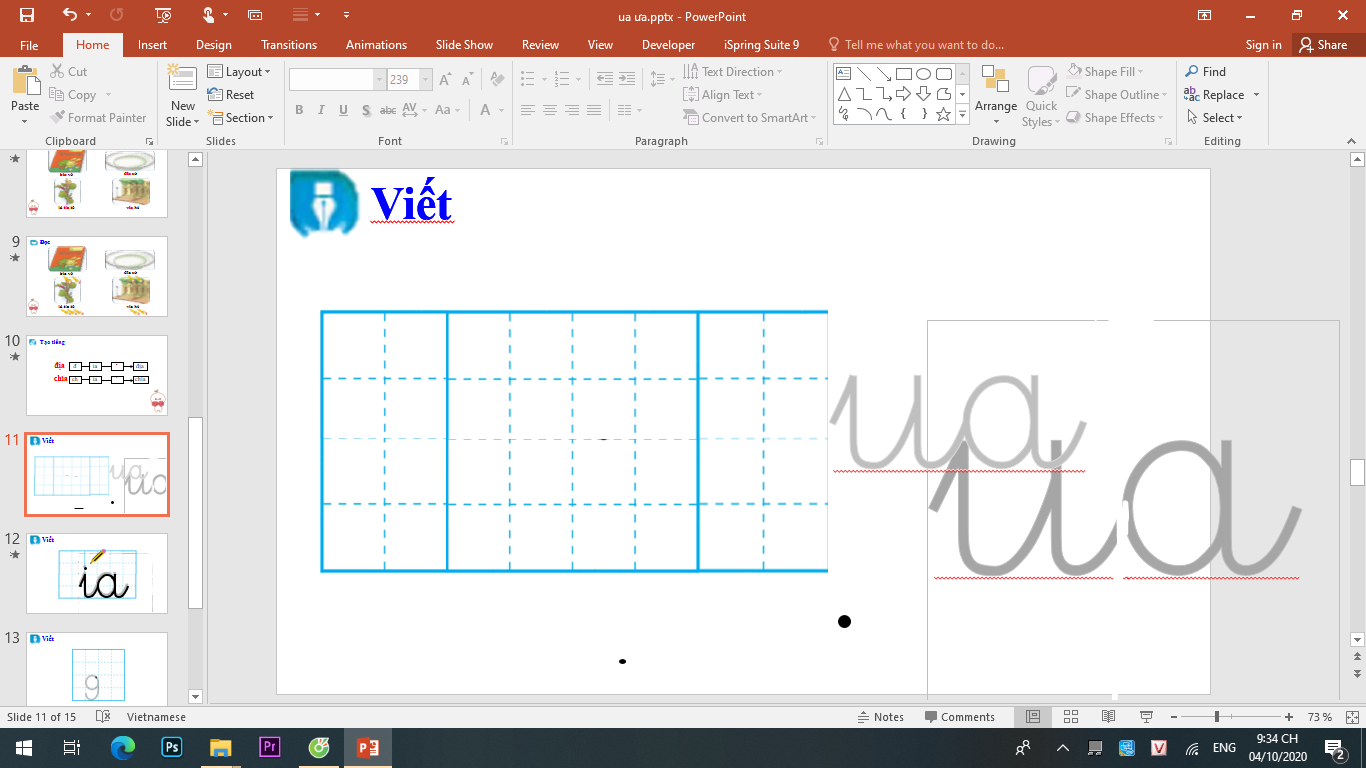 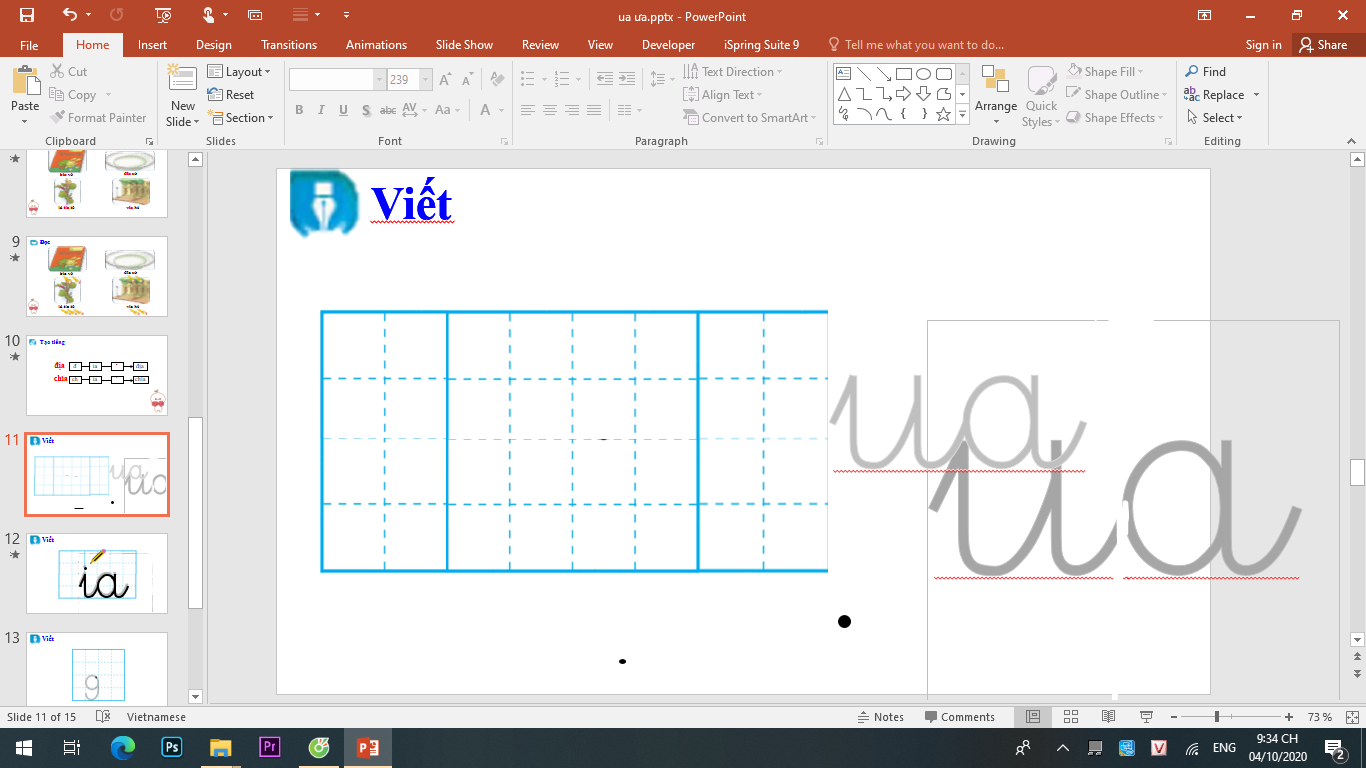 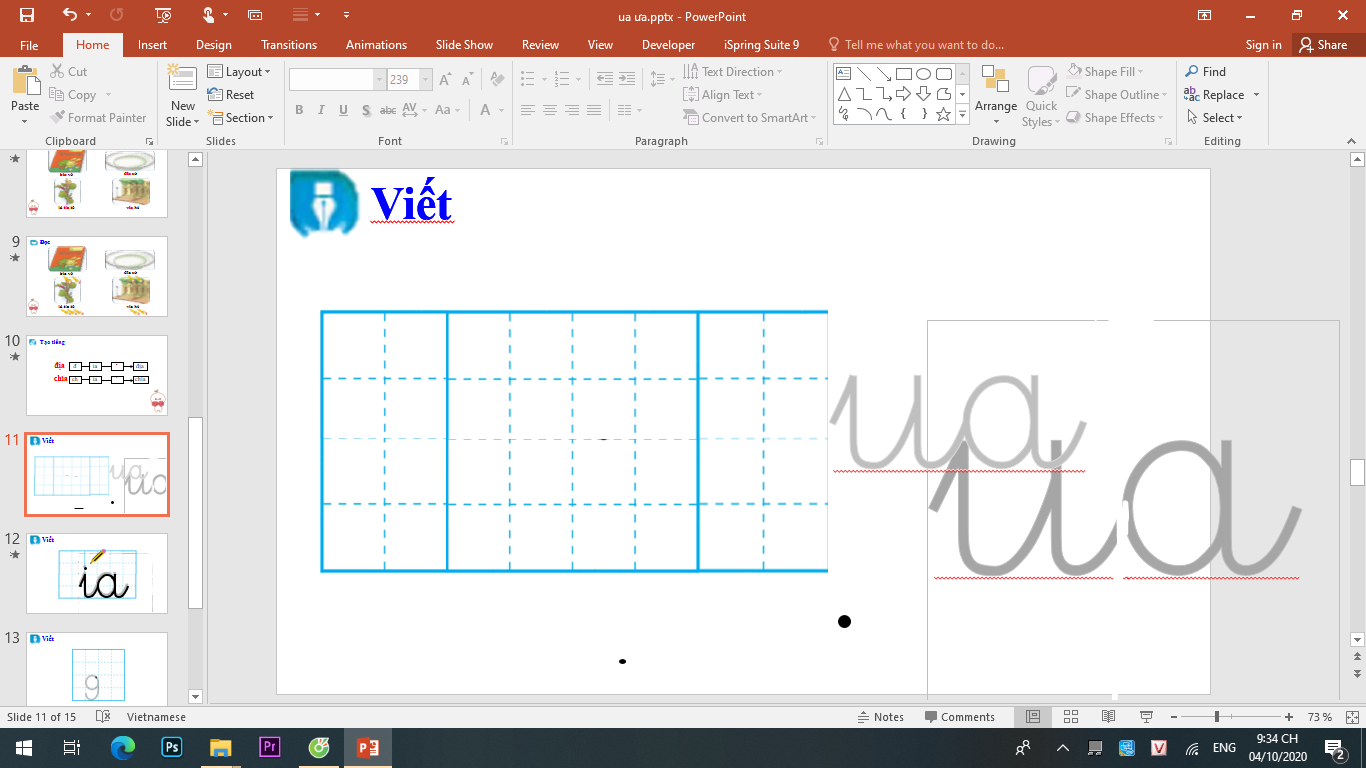 xĲc chân
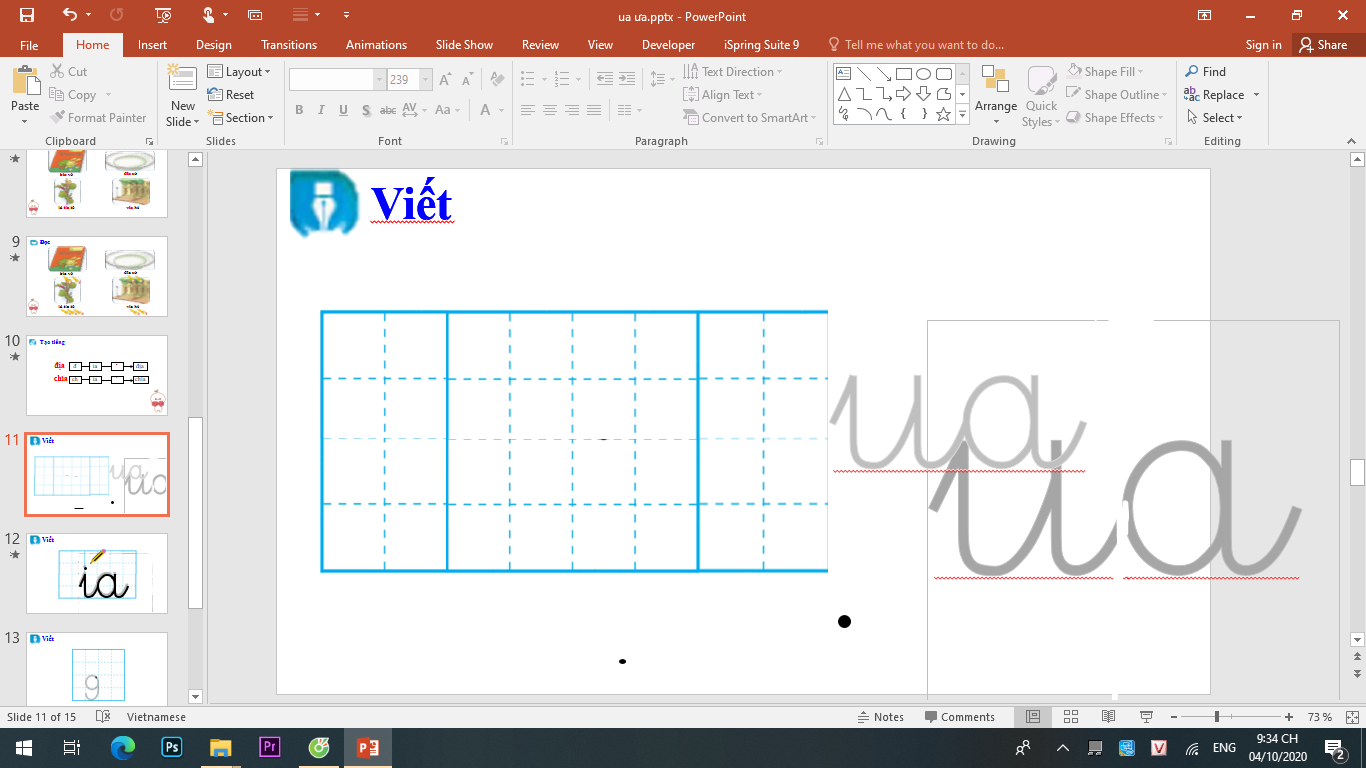 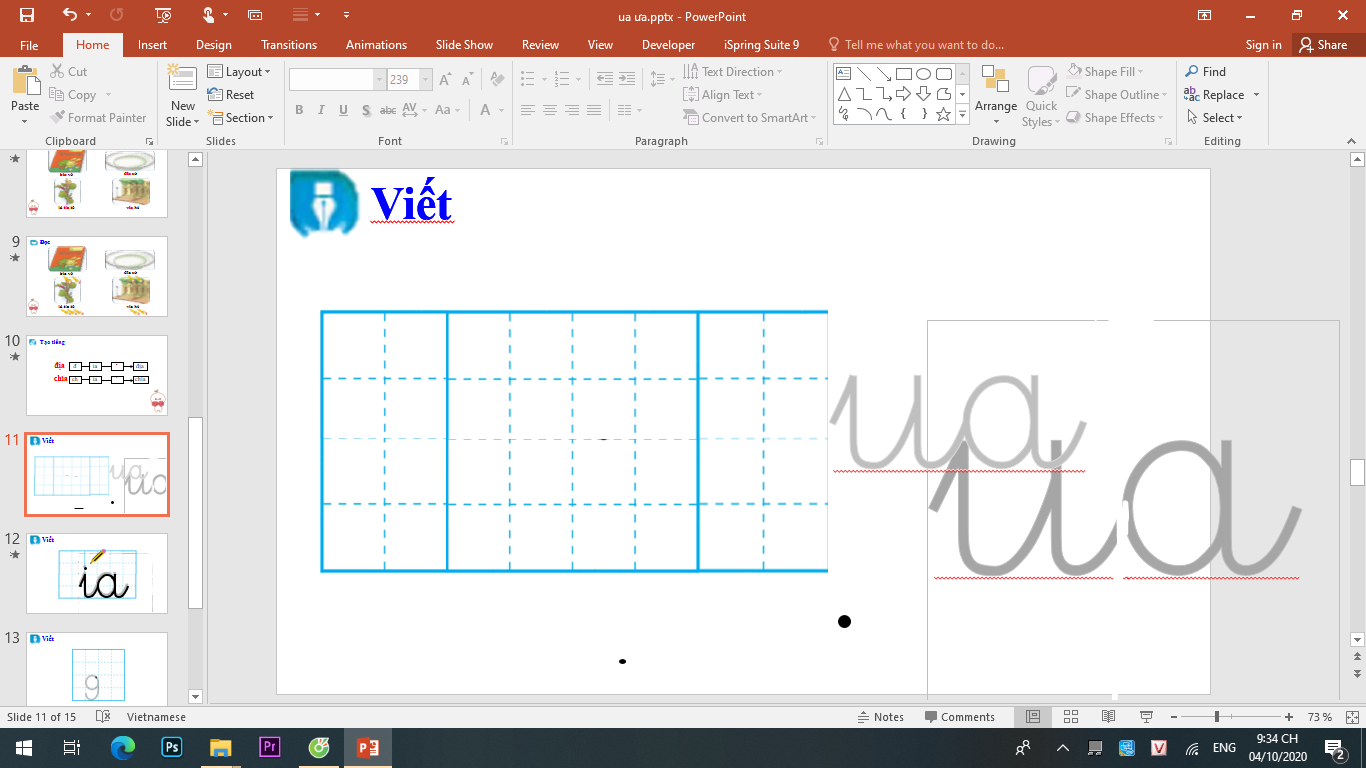 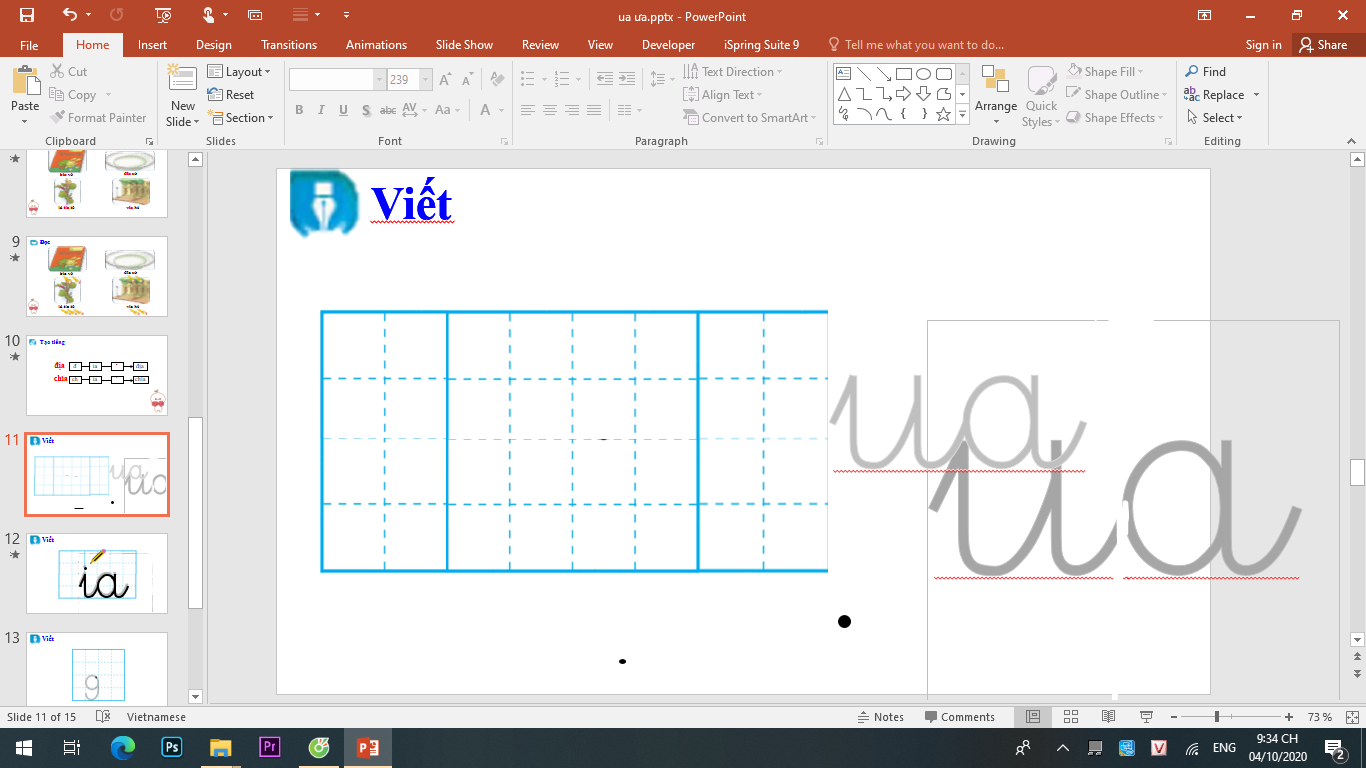 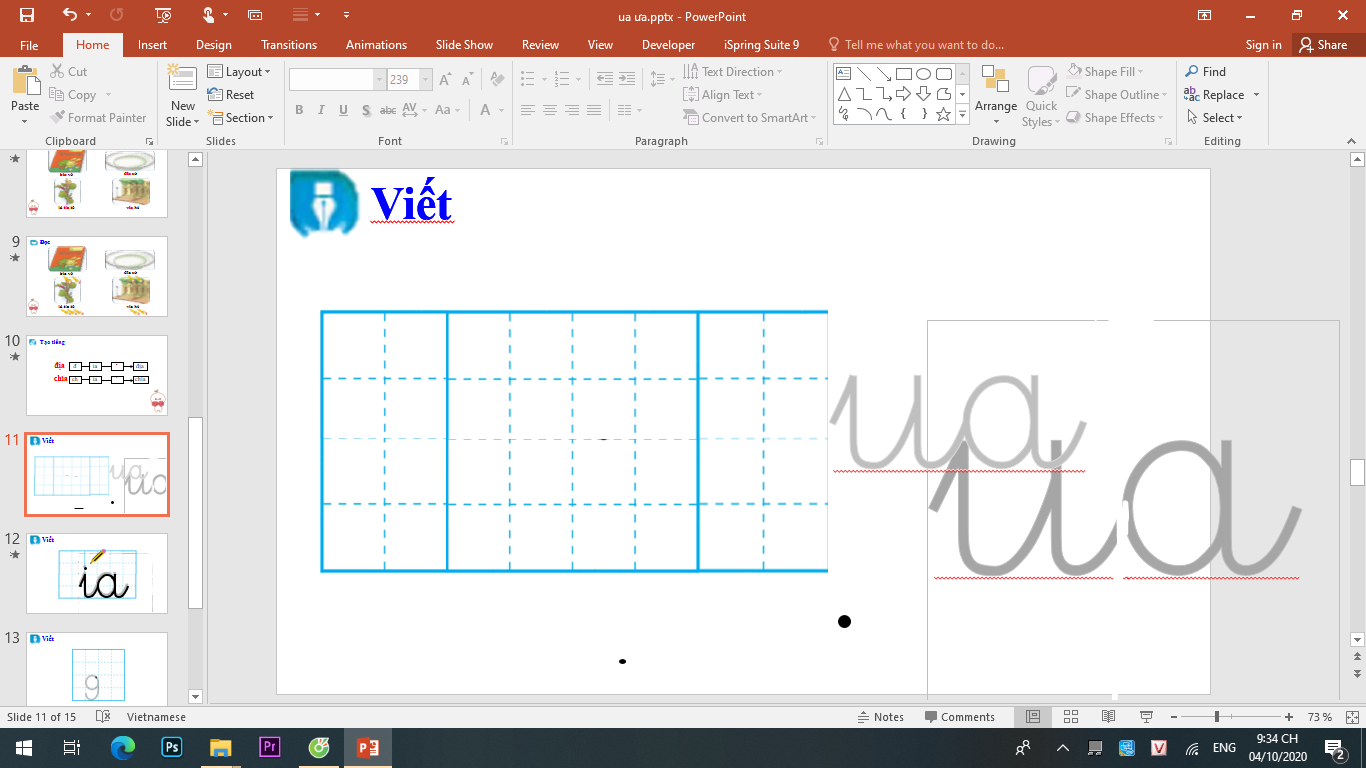 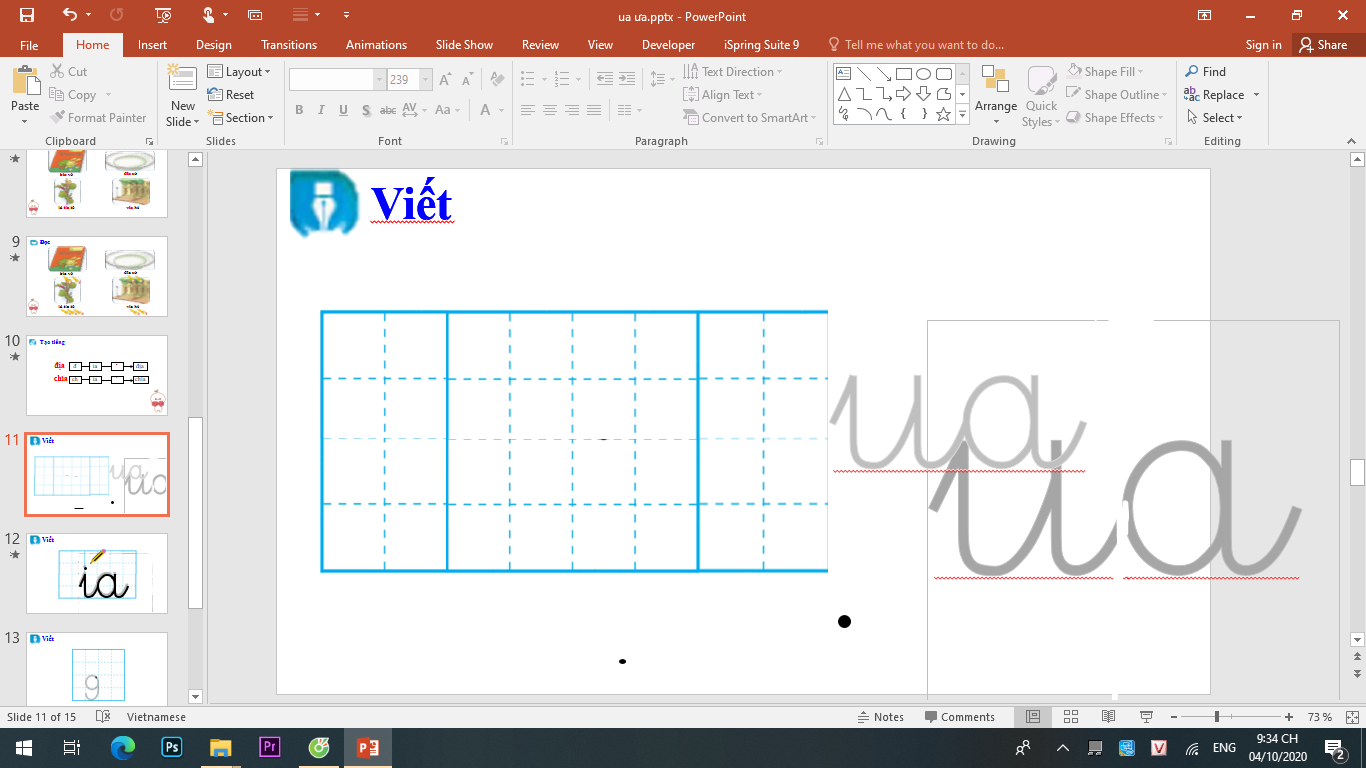 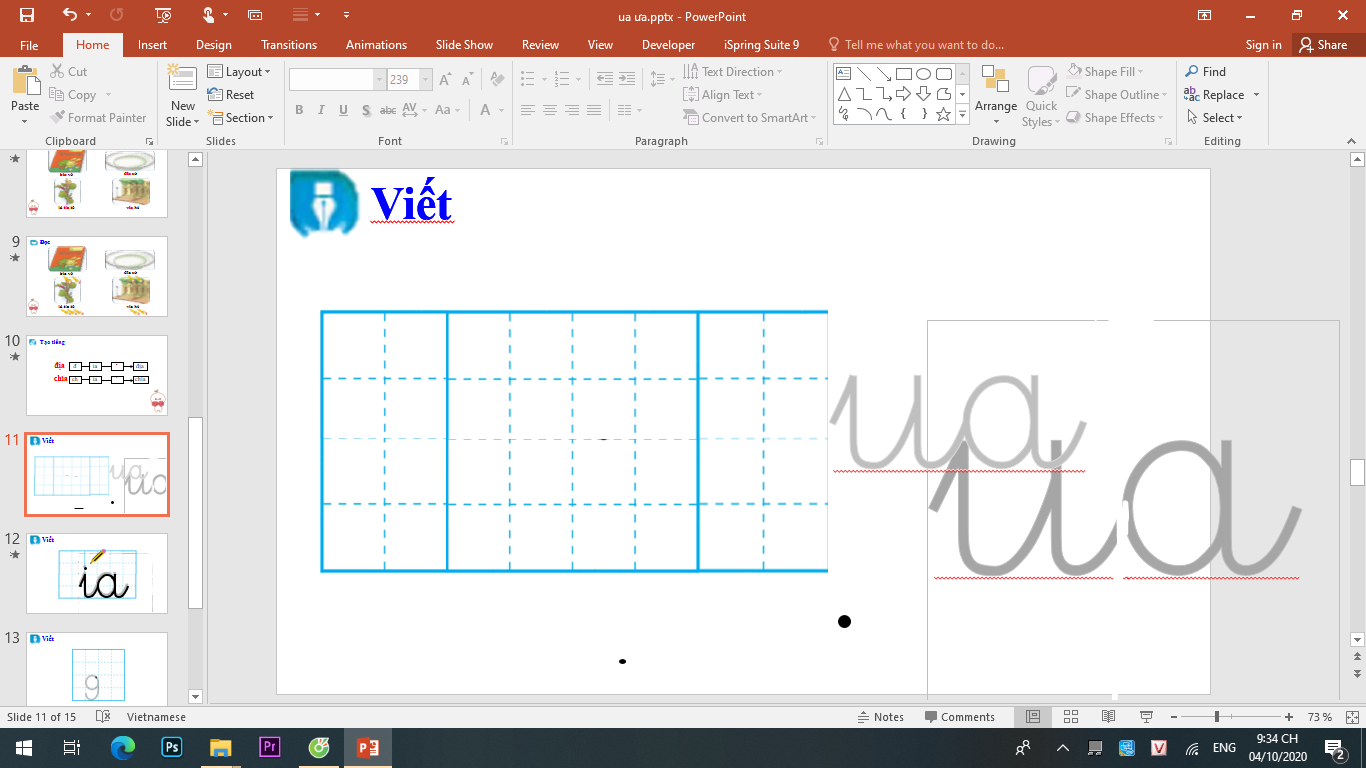 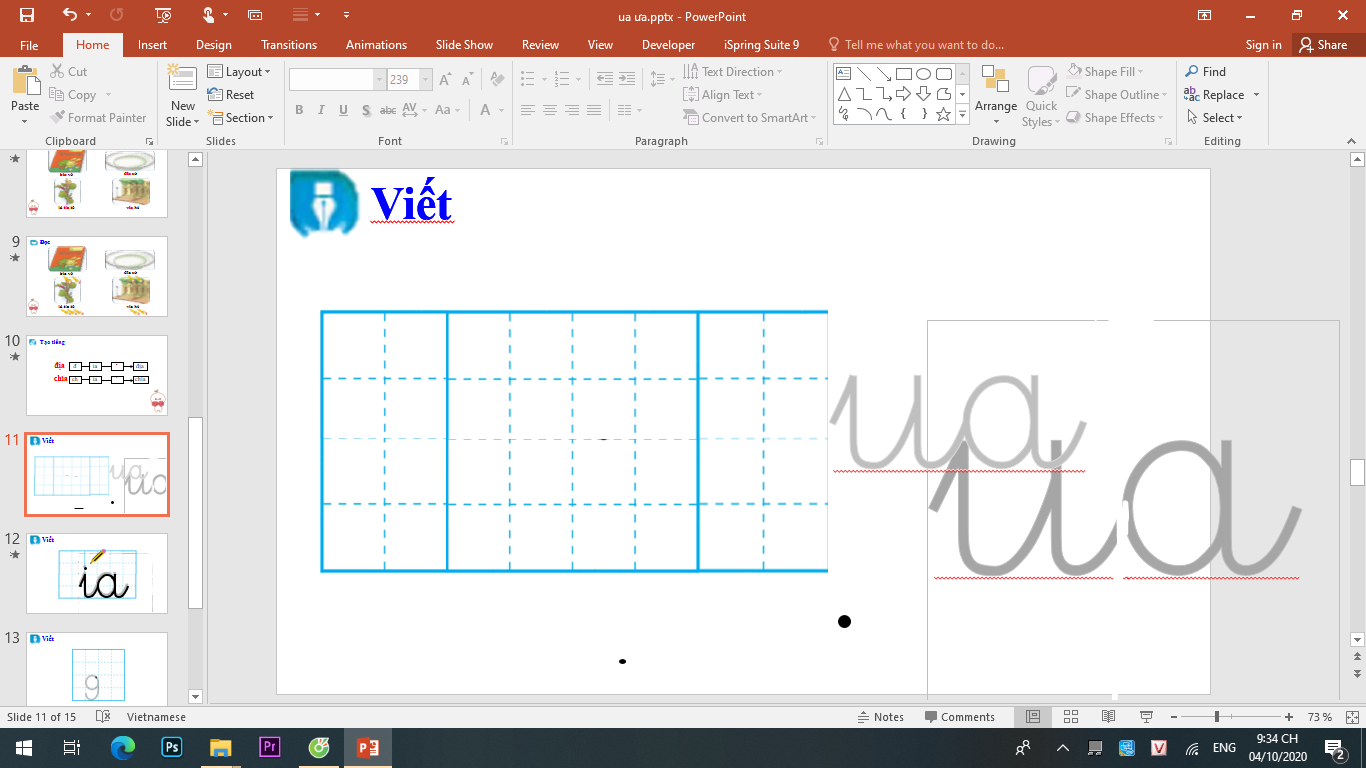 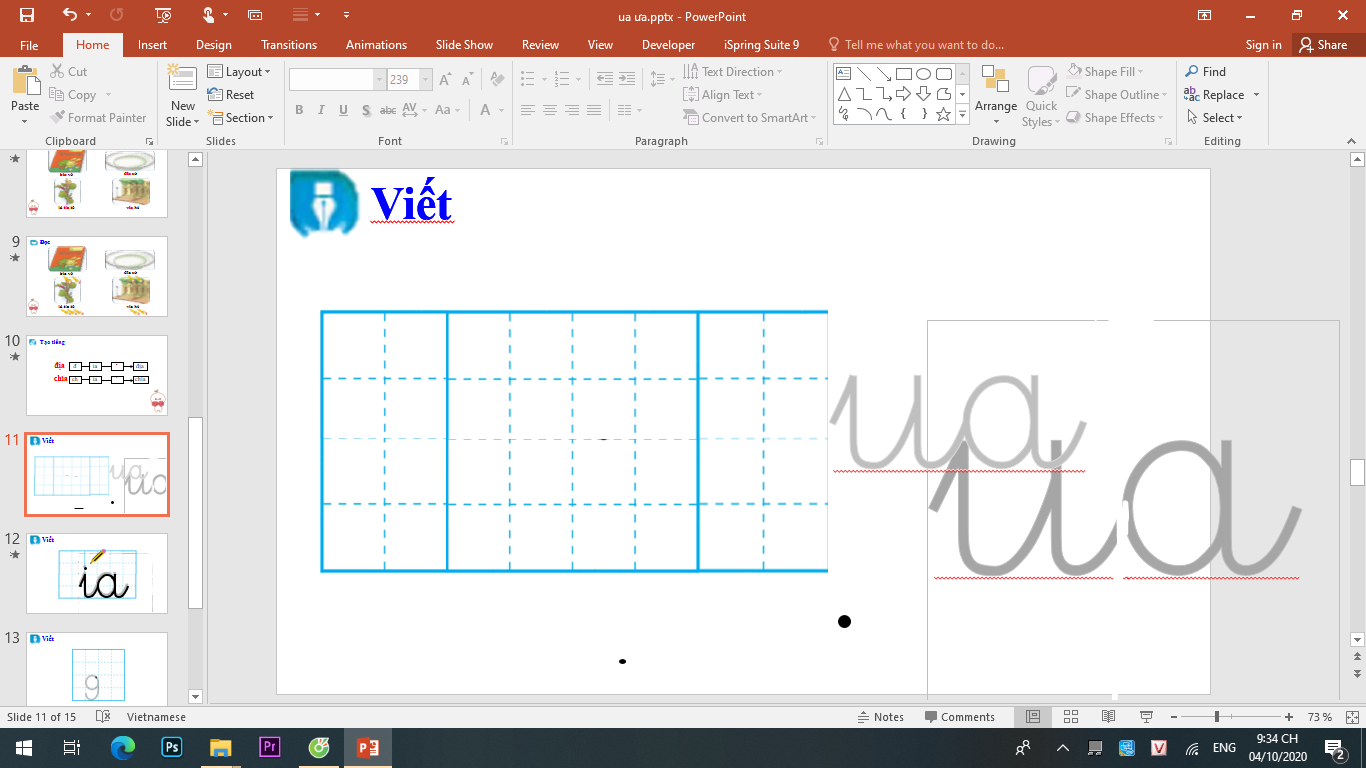 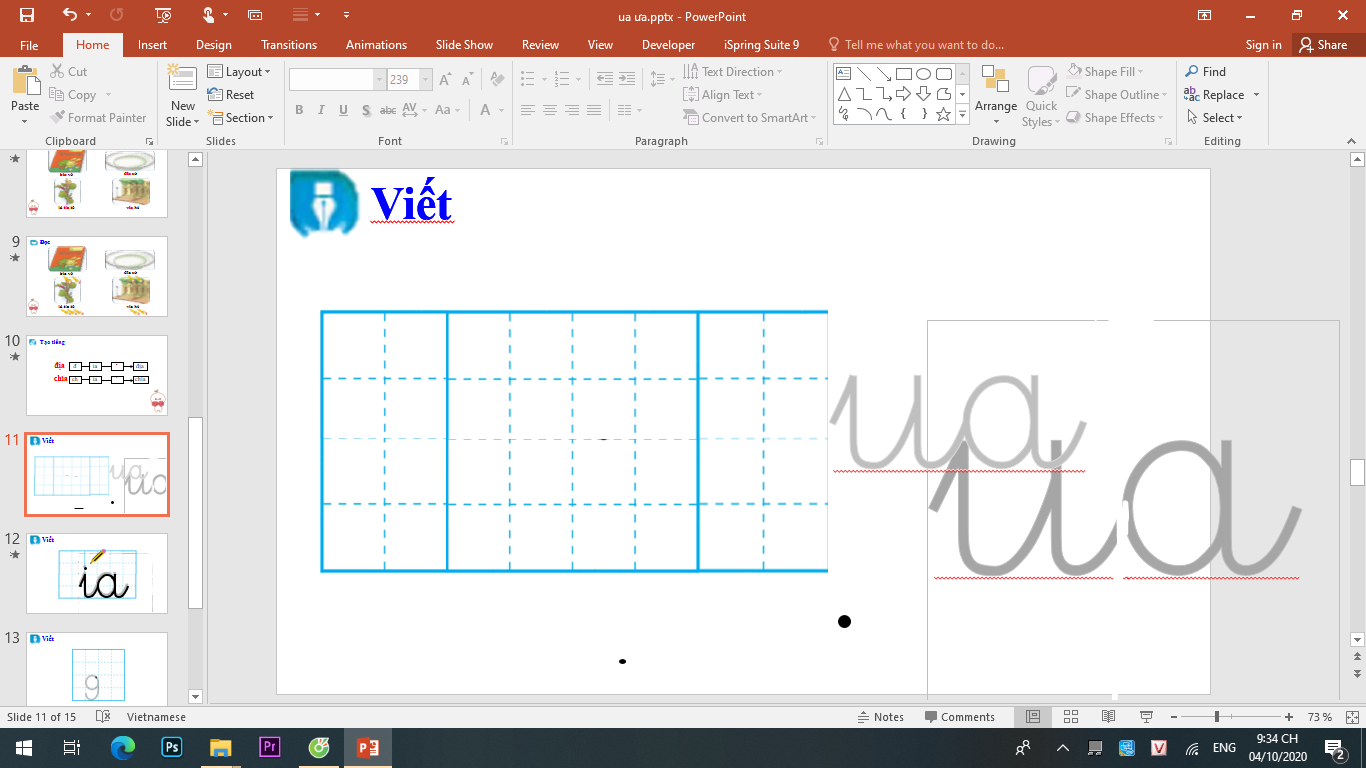 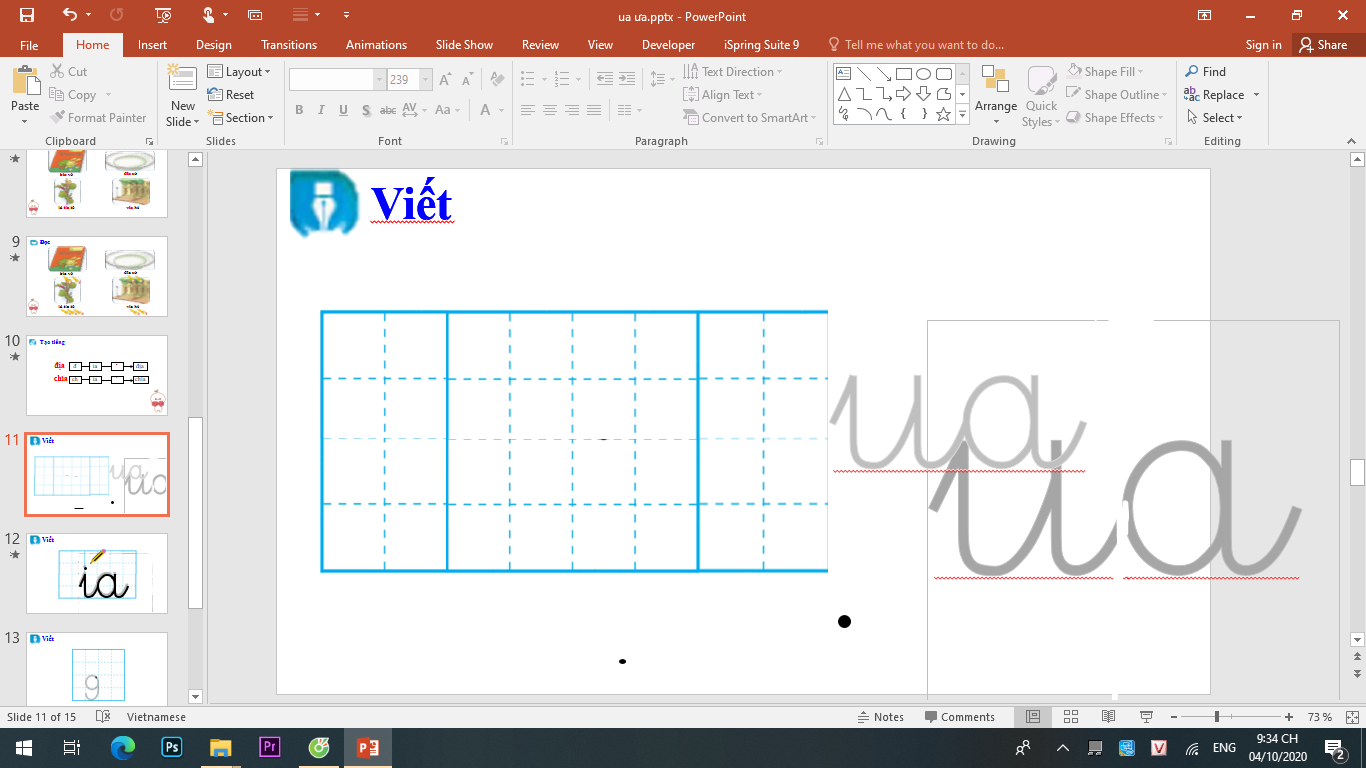 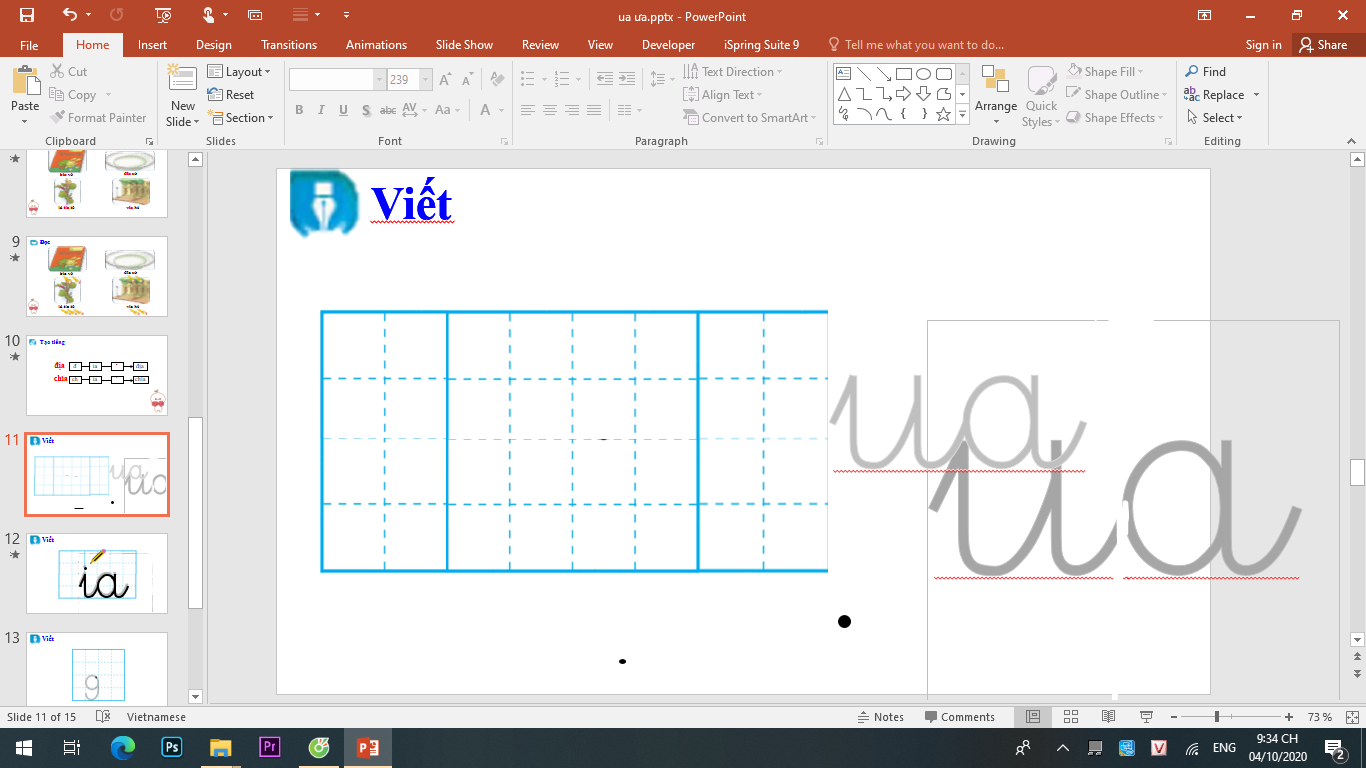 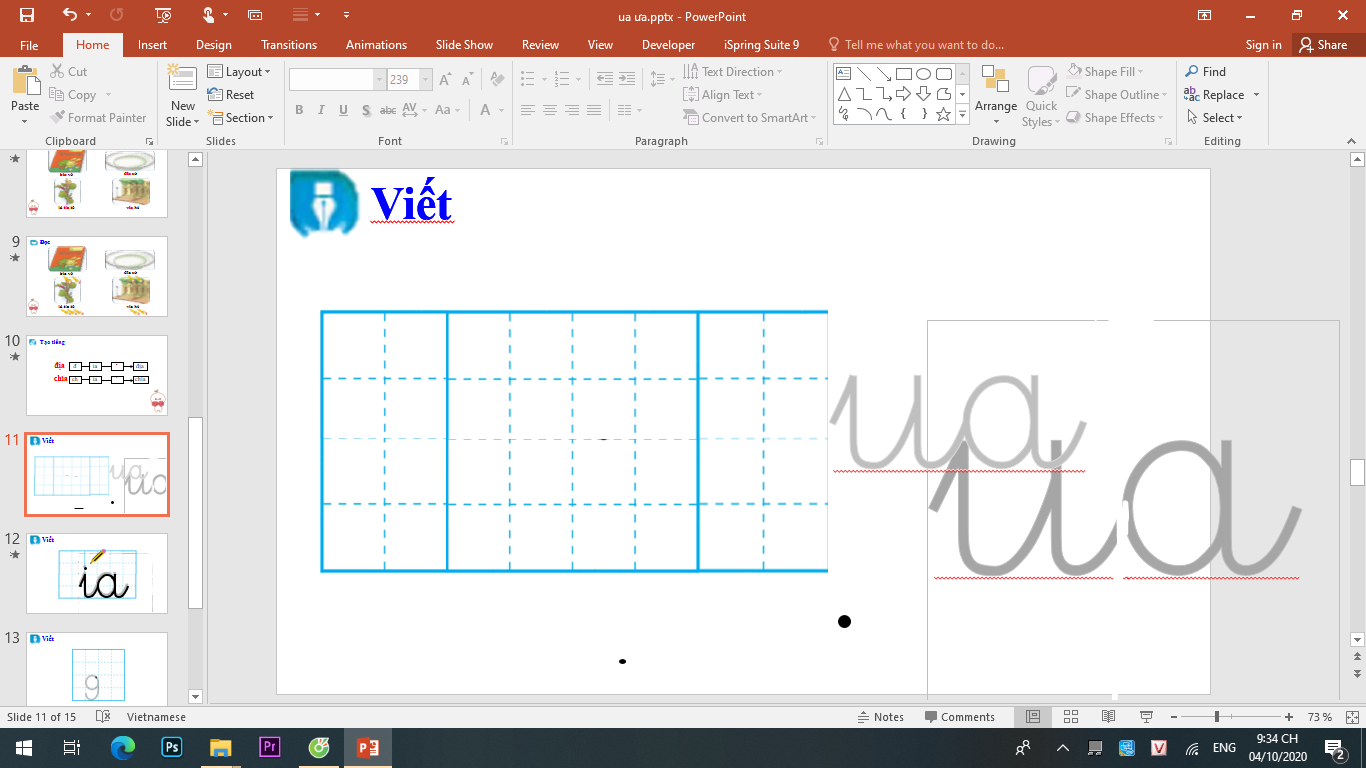 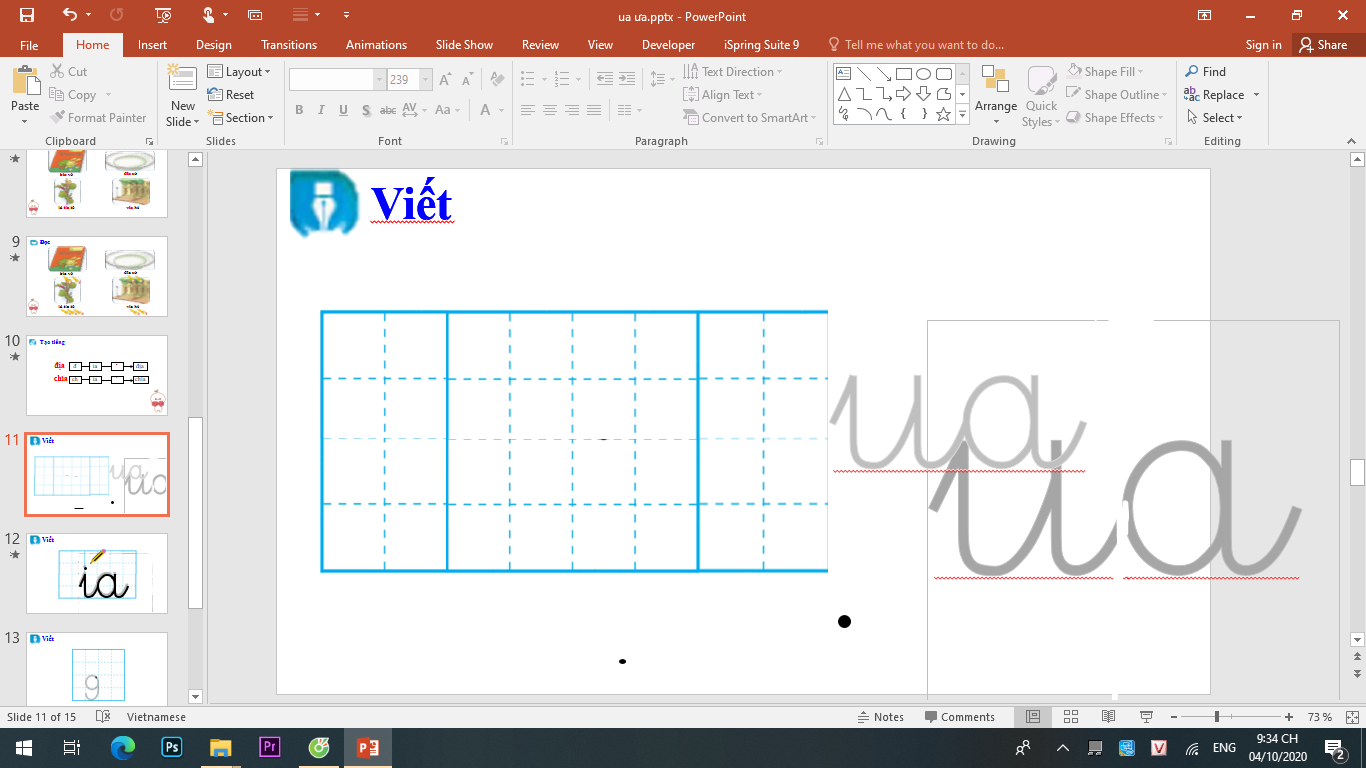 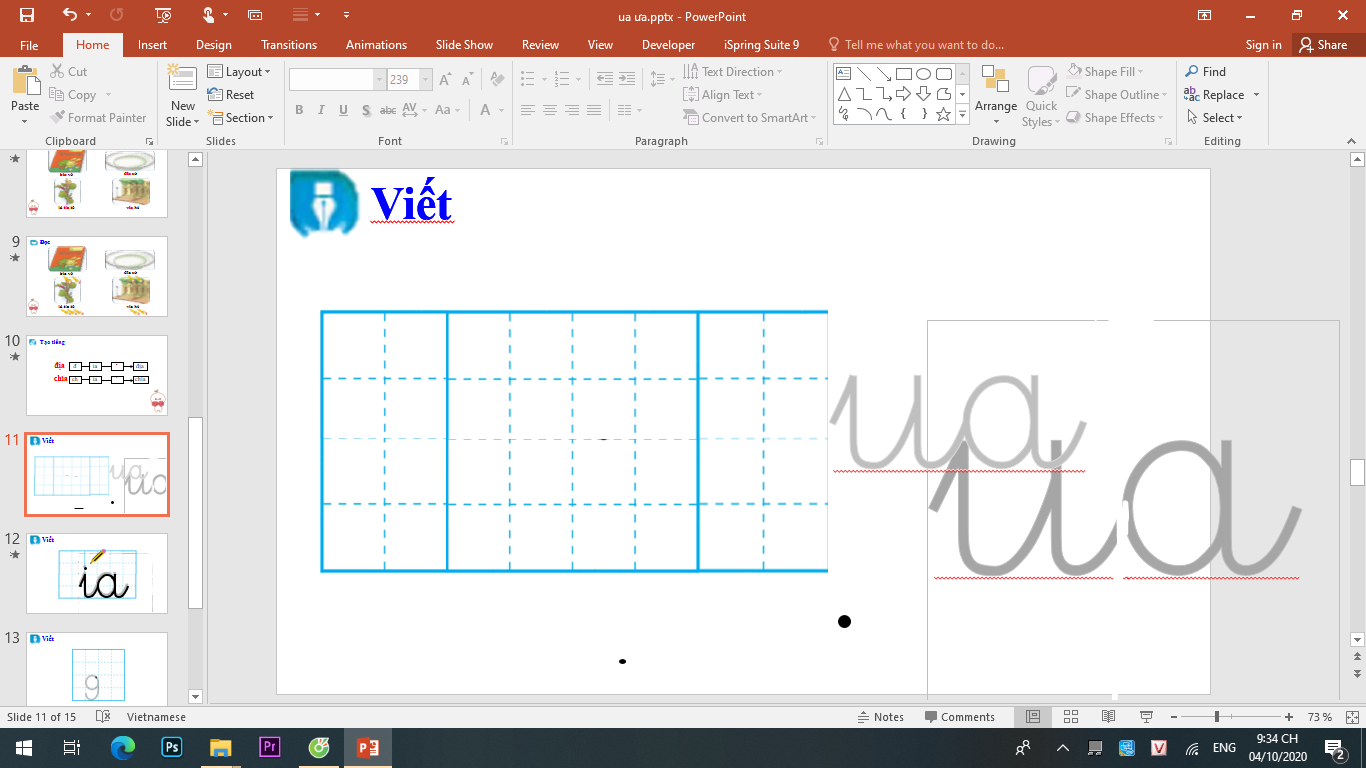 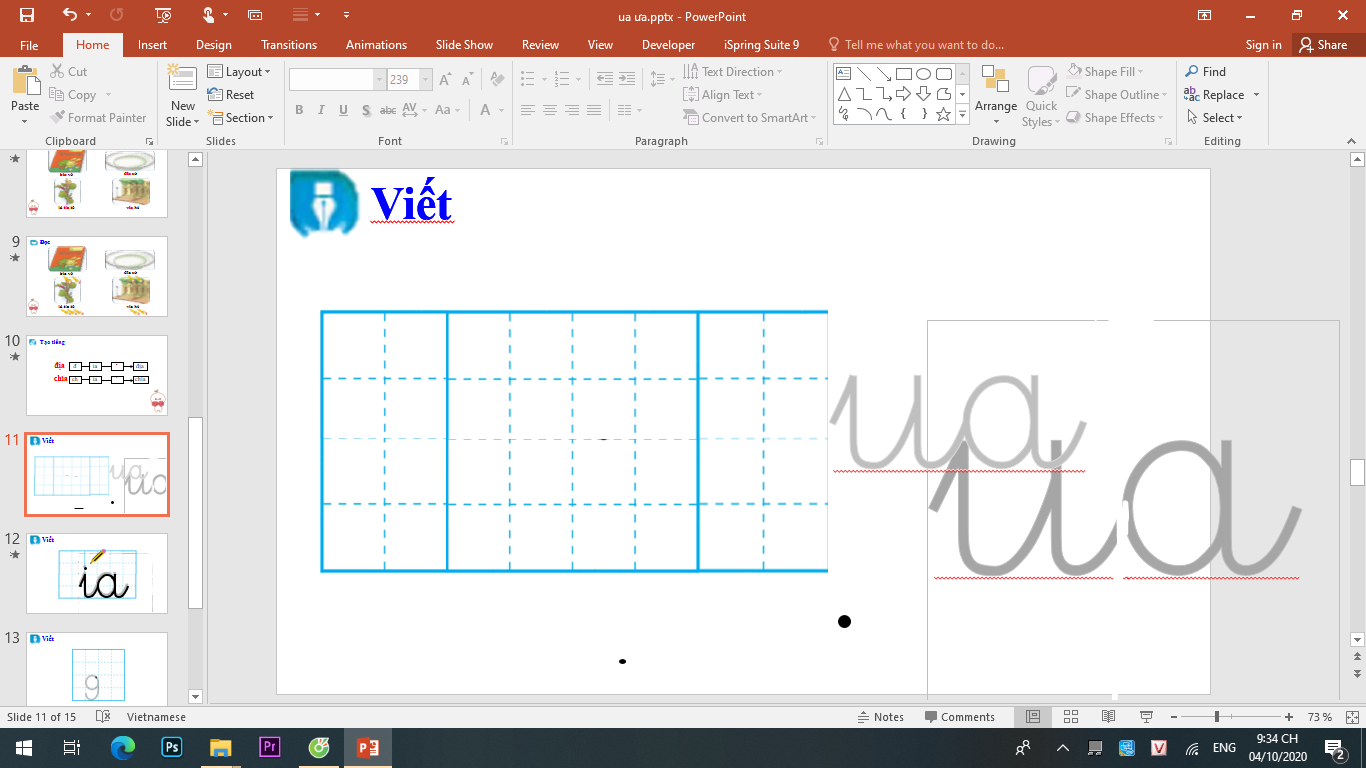 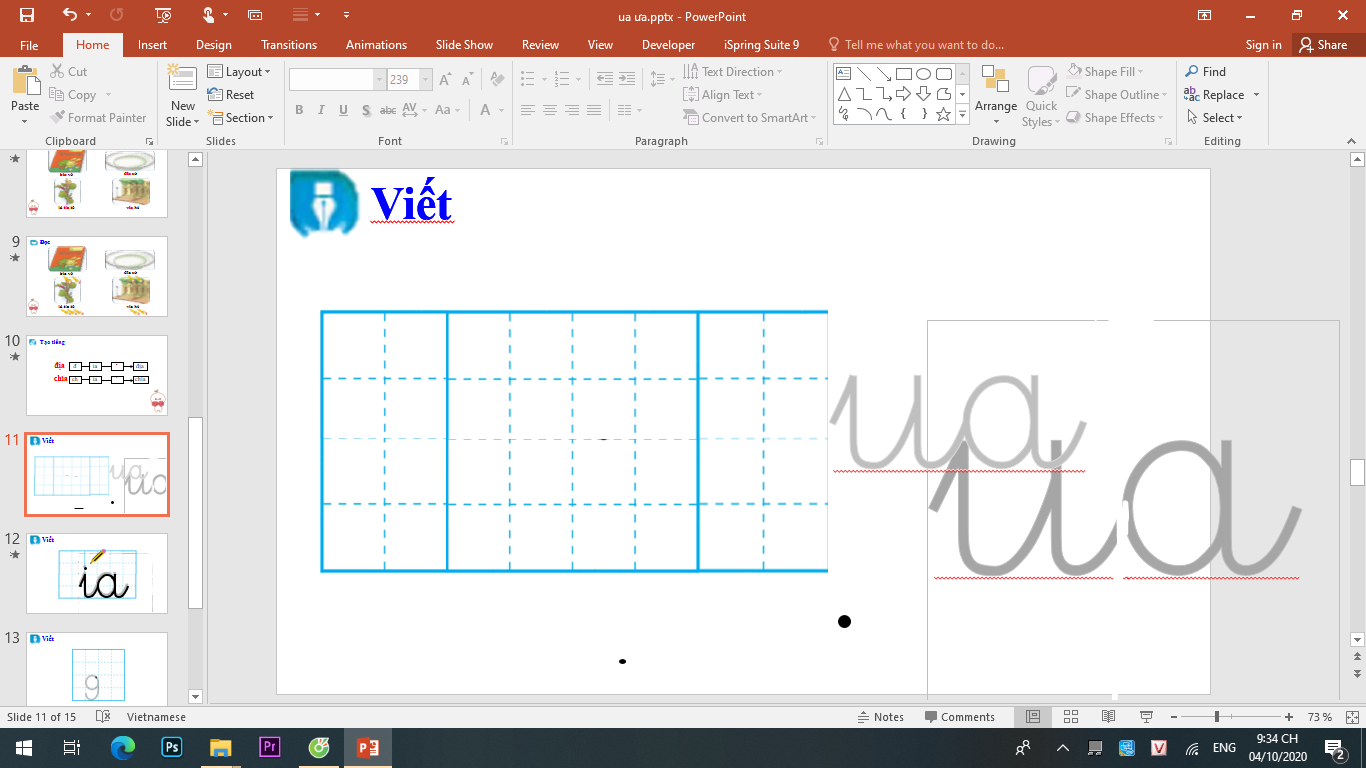 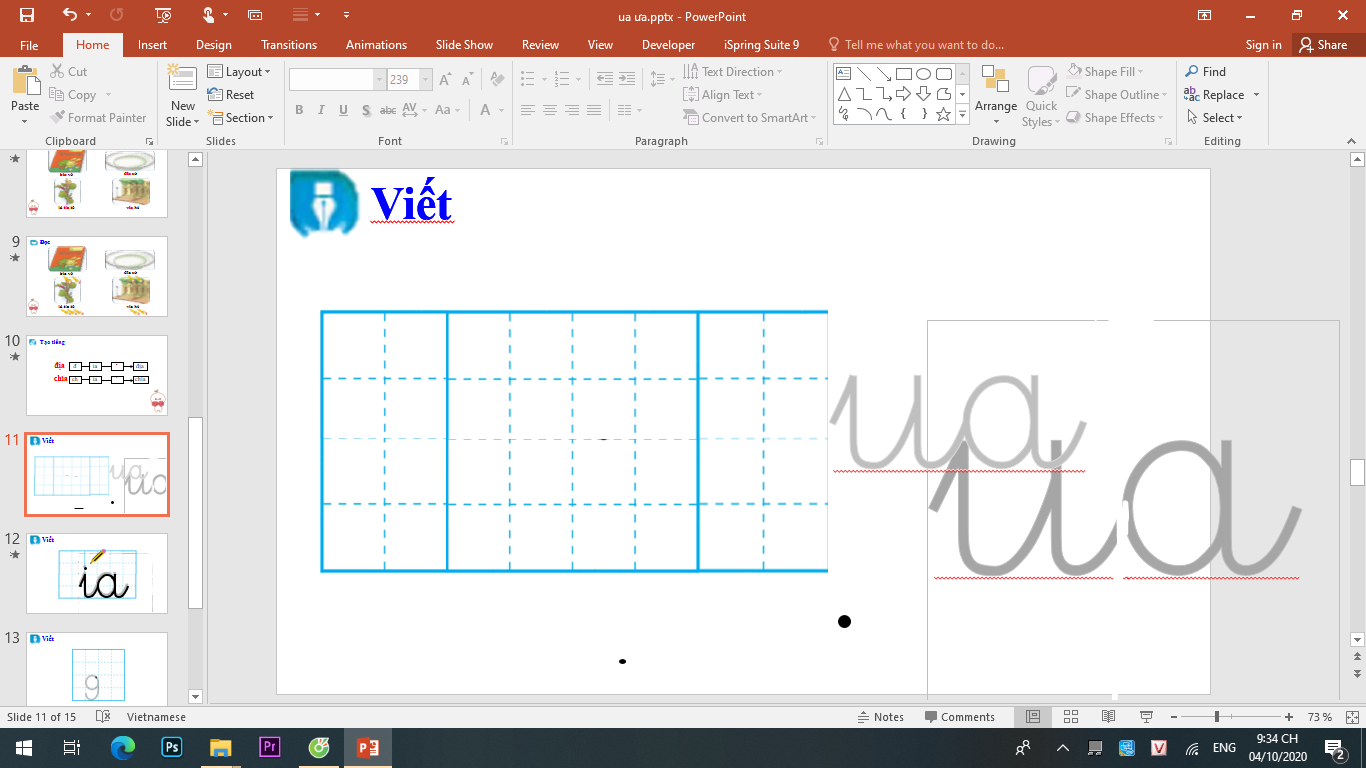 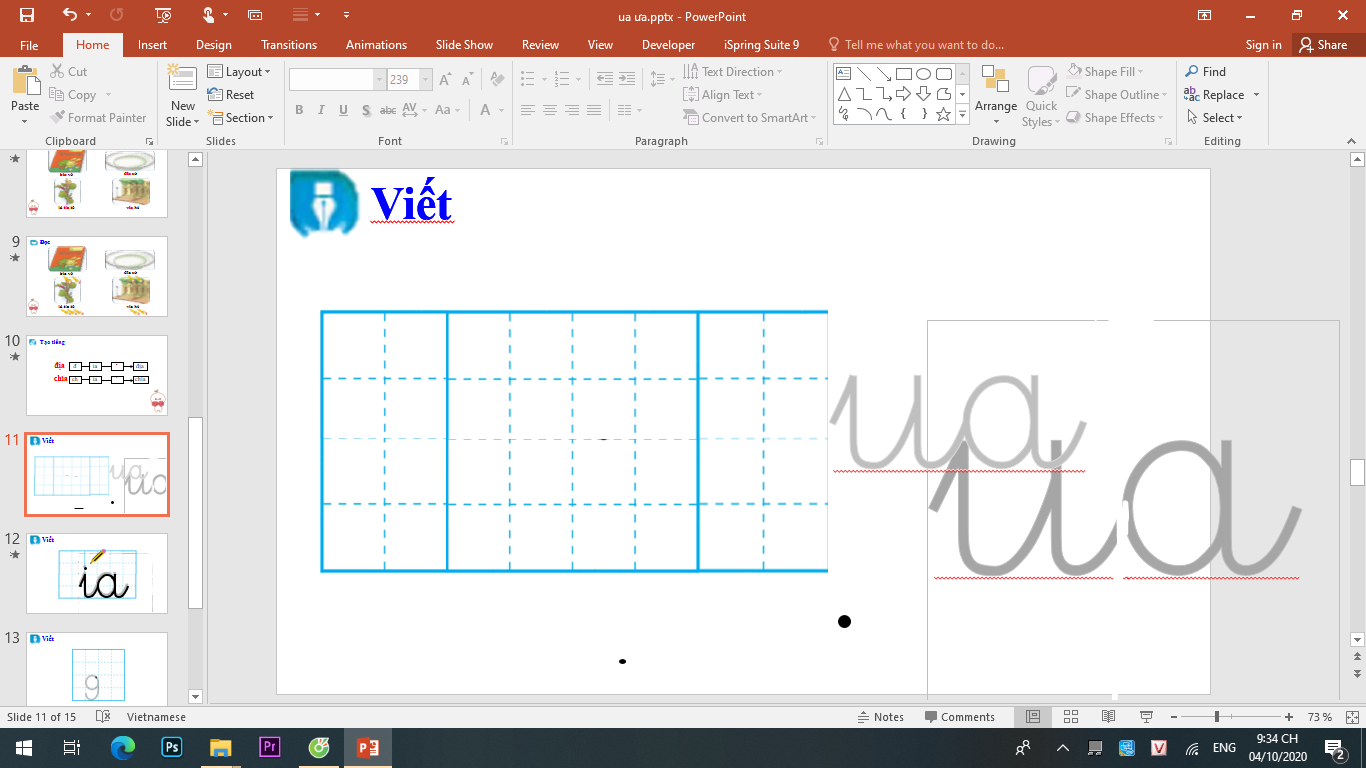 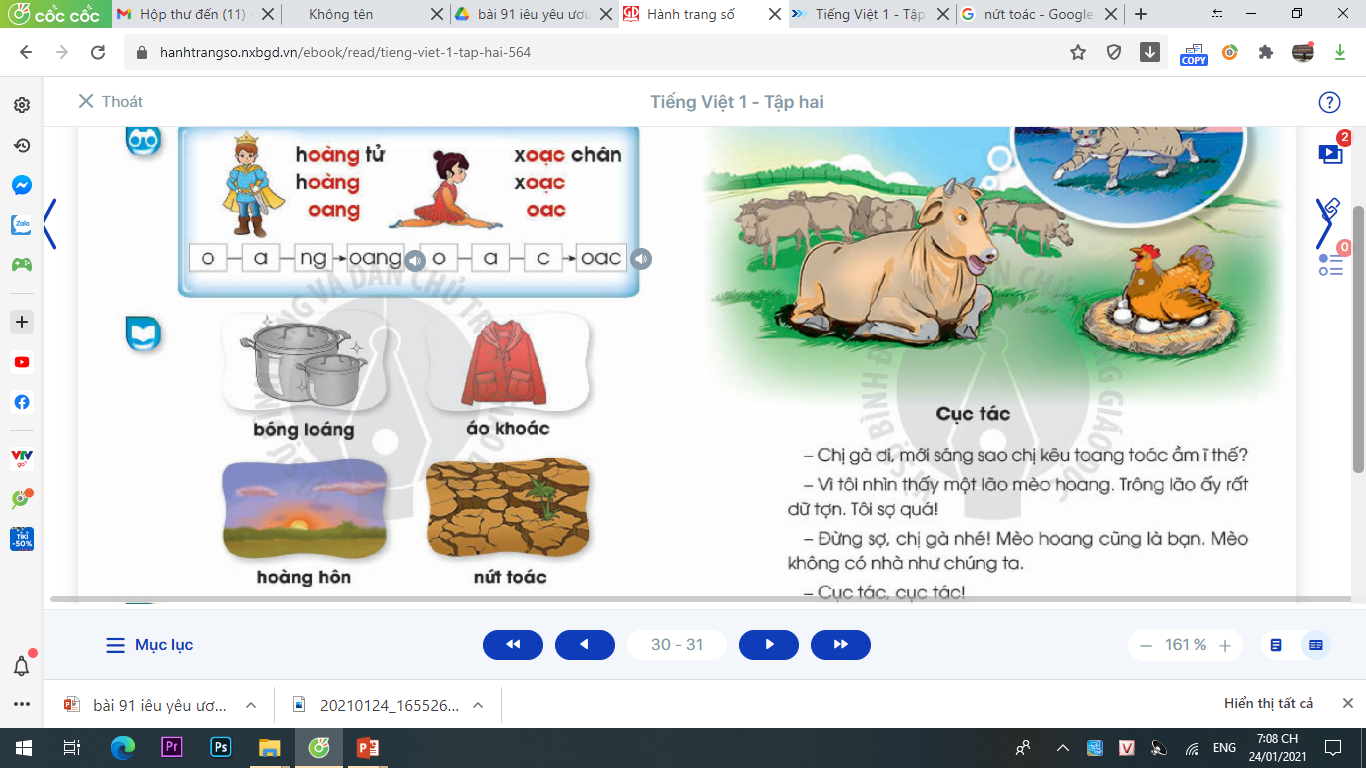 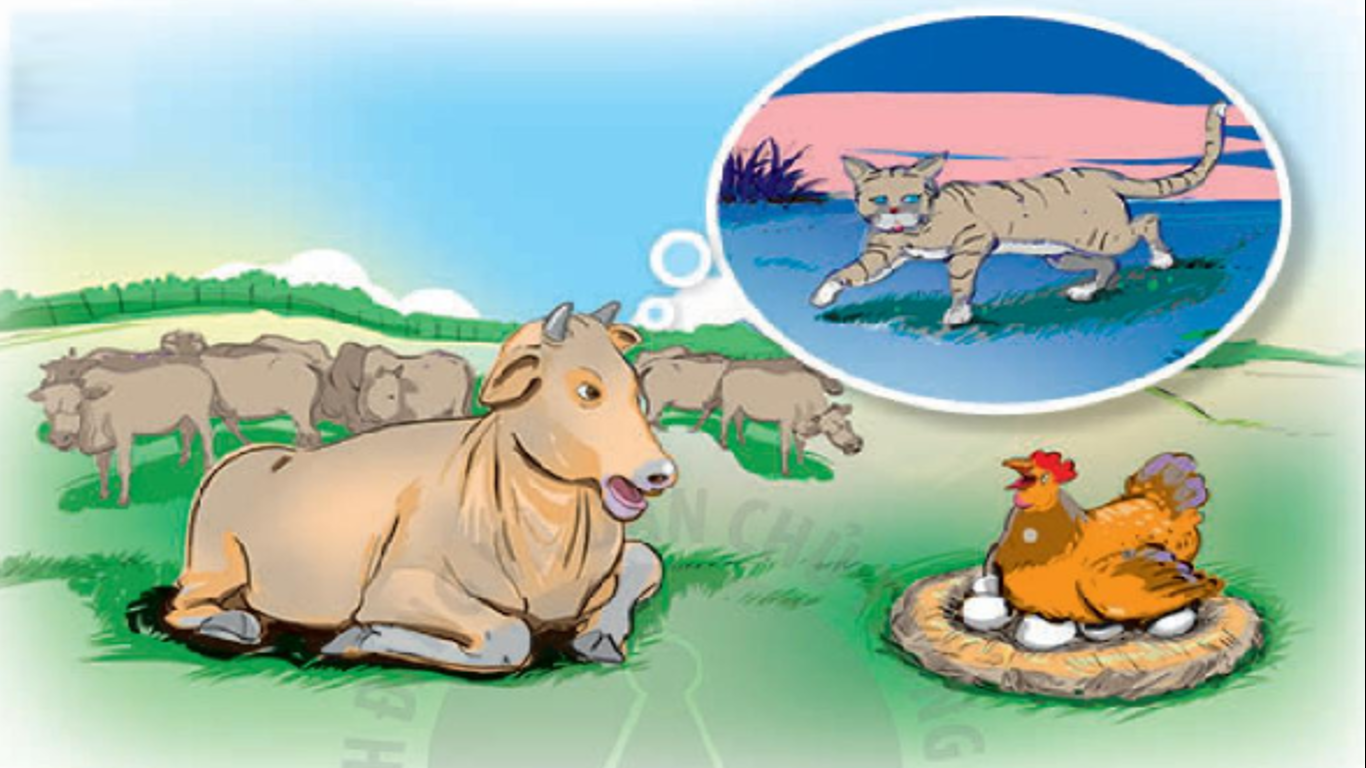 Cục tác
- Chị gà ơi, mới sáng sao chị kêu toang toác ầm ĩ thế?
   - Vì tôi nhìn thấy một lão mèo hoang. Trông lão ấy rất dữ tợn. Tôi sợ quá!
   - Đừng sợ, chị gà nhé! Mèo hoang cũng là bạn. Mèo không có nhà như chúng ta.
  - Cục tác, cục tác!
  Chị gà hiểu rồi. Tiếng kêu của chị dịu dàng hẳn đi.
oang
oac
oang
Vì sao chị gà kêu toàn toác?
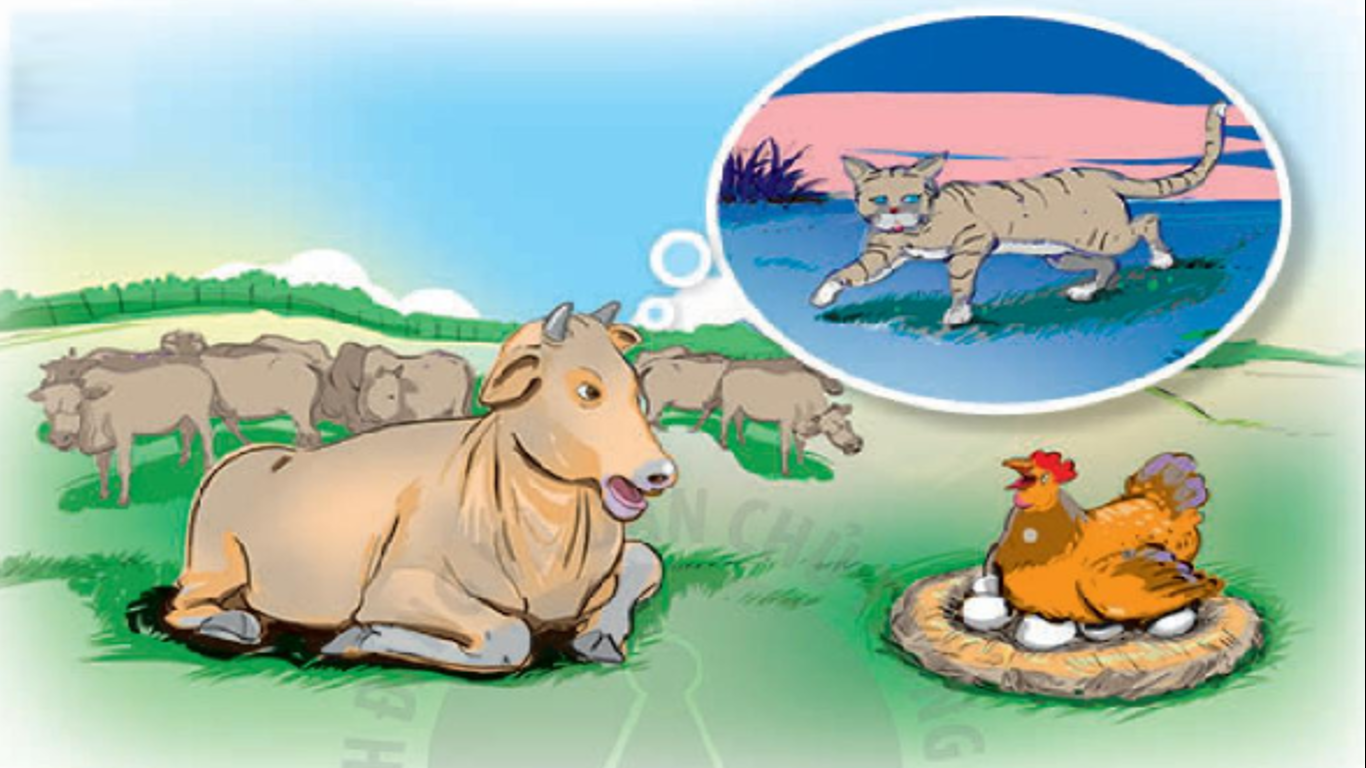 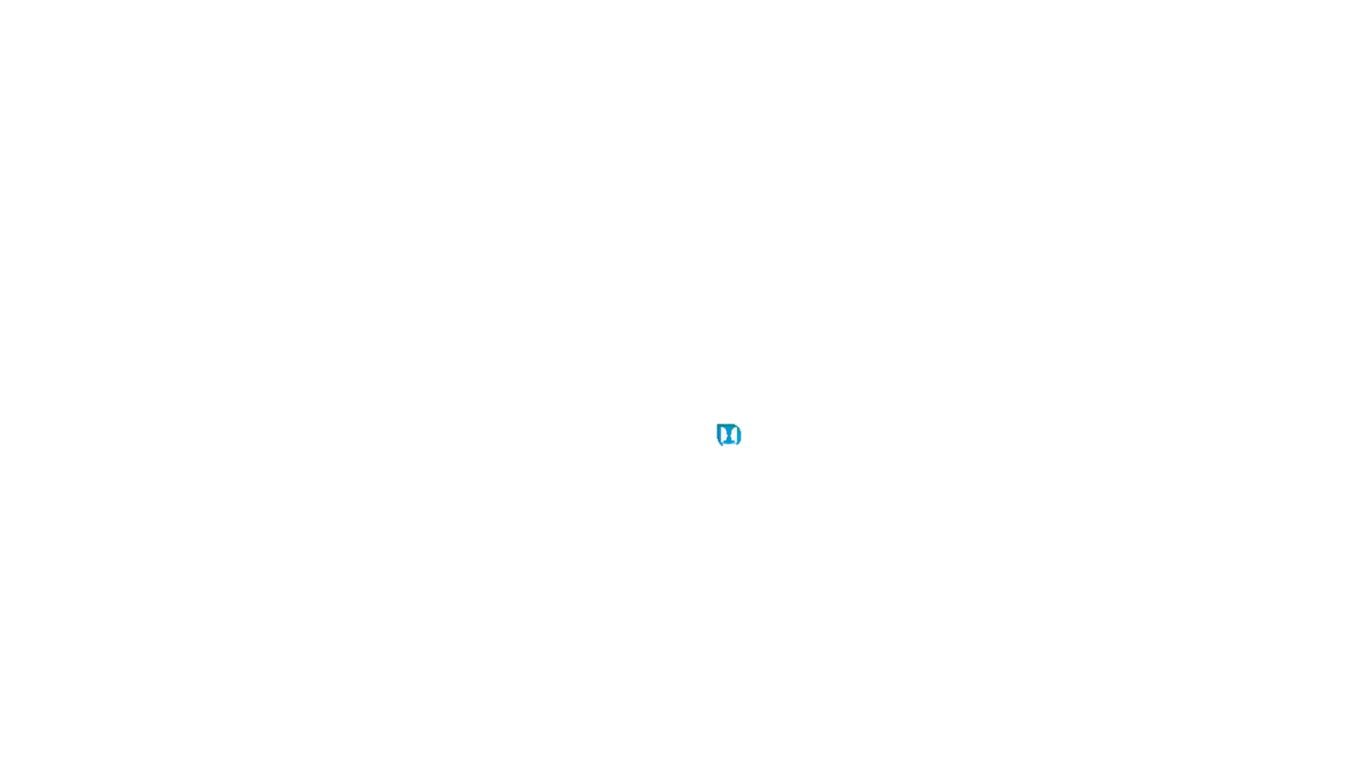 Nói và nghe
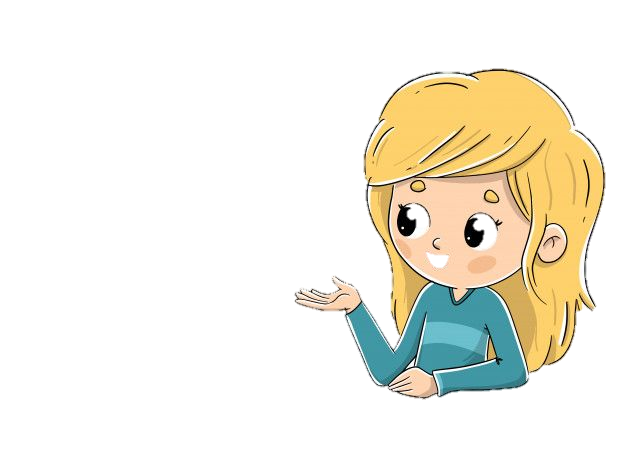 Bạn đã từng gặp ai đáng thương?
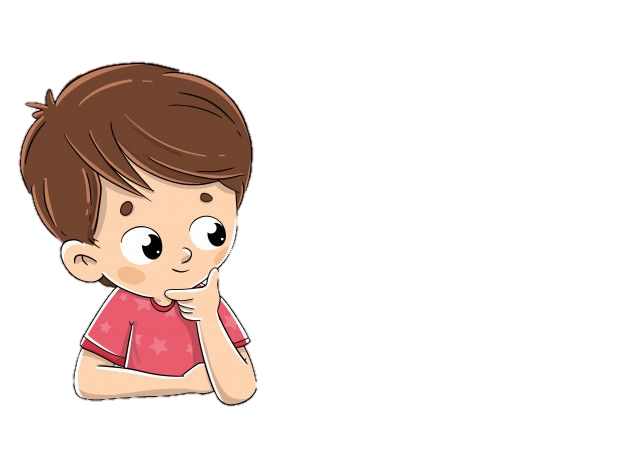 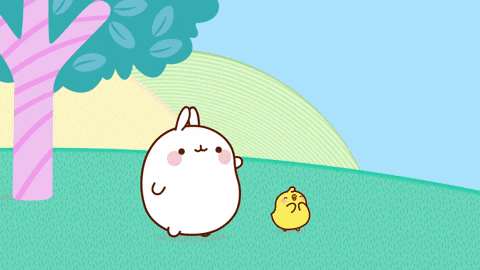 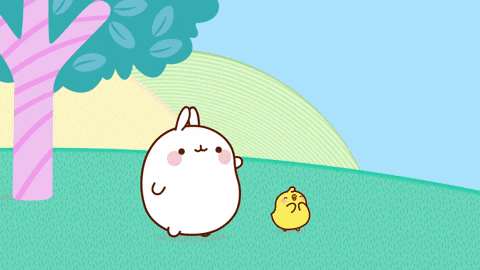 CHÚC CÁC EM HỌC GIỎI!
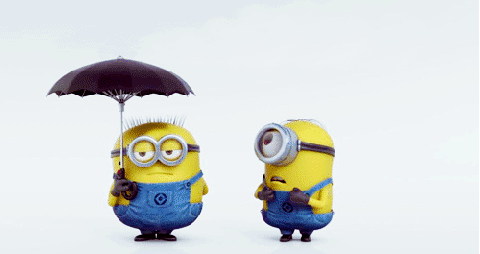